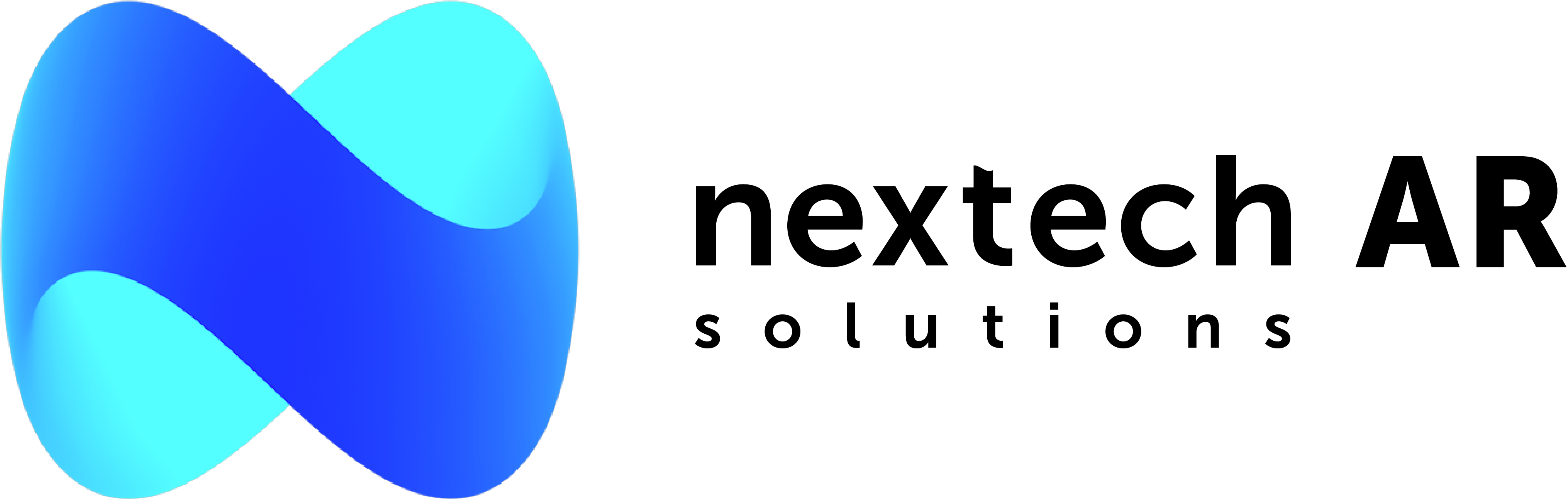 AR | hybrid virtual events | 3D/AR ads    
AR ecommerce​
Forward-Looking Statements
Certain information contained herein may constitute “forward-looking information” under Canadian securities legislation. Generally, forward-looking information can be identified by the use of forward-looking terminology such as, “will be”, “looking forward” or variations of such words and phrases or statements that certain actions, events or results “will” occur. Forward-looking statements regarding the Company increasing investors awareness are based on the Company’s estimates and are subject to known and unknown risks, uncertainties and other factors that may cause the actual results, level of activity, performance or achievements of Nextech to be materially different from those expressed or implied by such forward-looking statements or forward-looking information, including capital expenditures and other costs. There can be no assurance that such statements will prove to be accurate, as actual results and future events could differ materially from those anticipated in such statements. Accordingly, readers should not place undue reliance on forward-looking statements and forward-looking information. Nextech will not update any forward-looking statements or forward-looking information that are incorporated by reference herein, except as required by applicable securities laws.
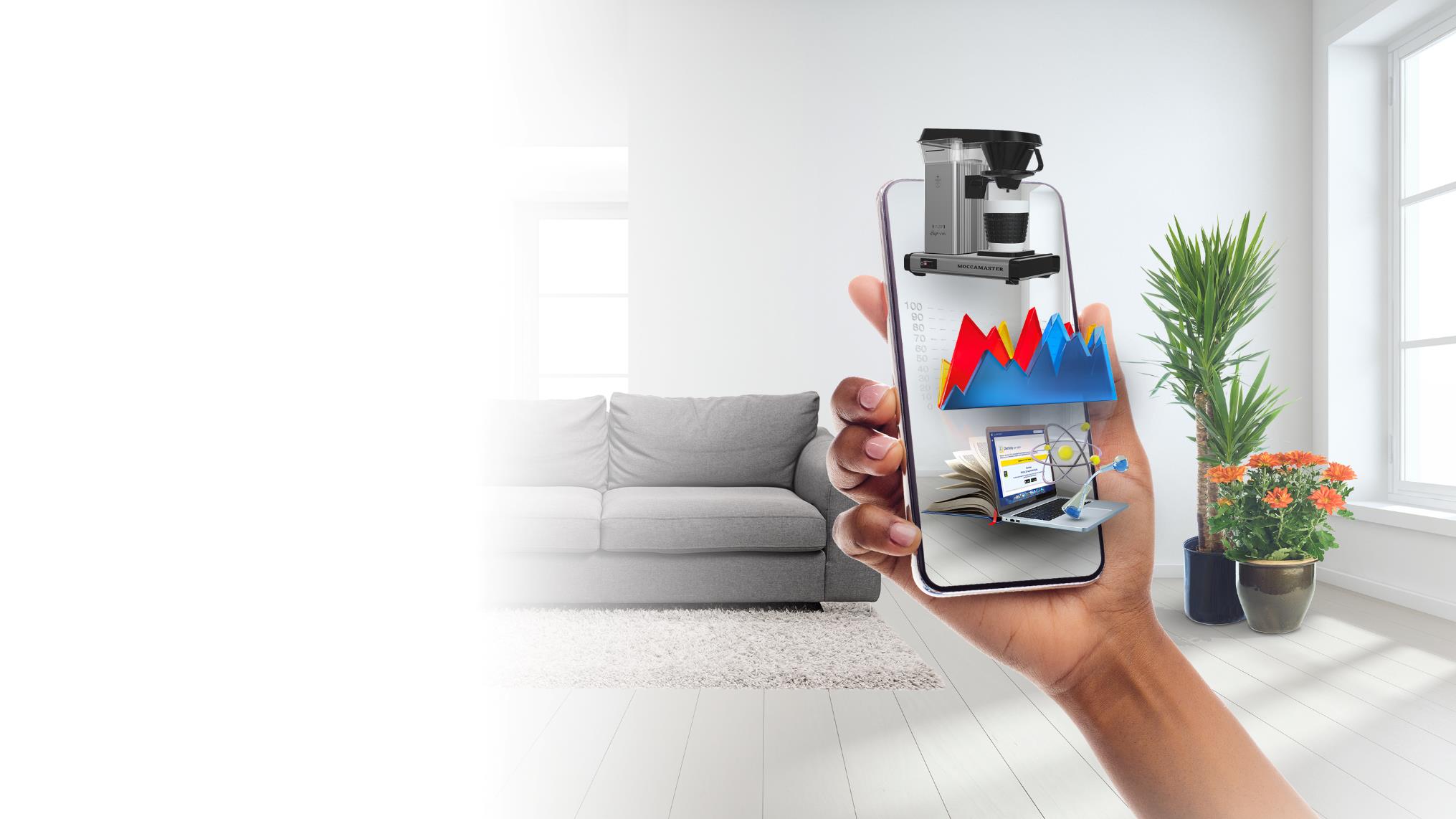 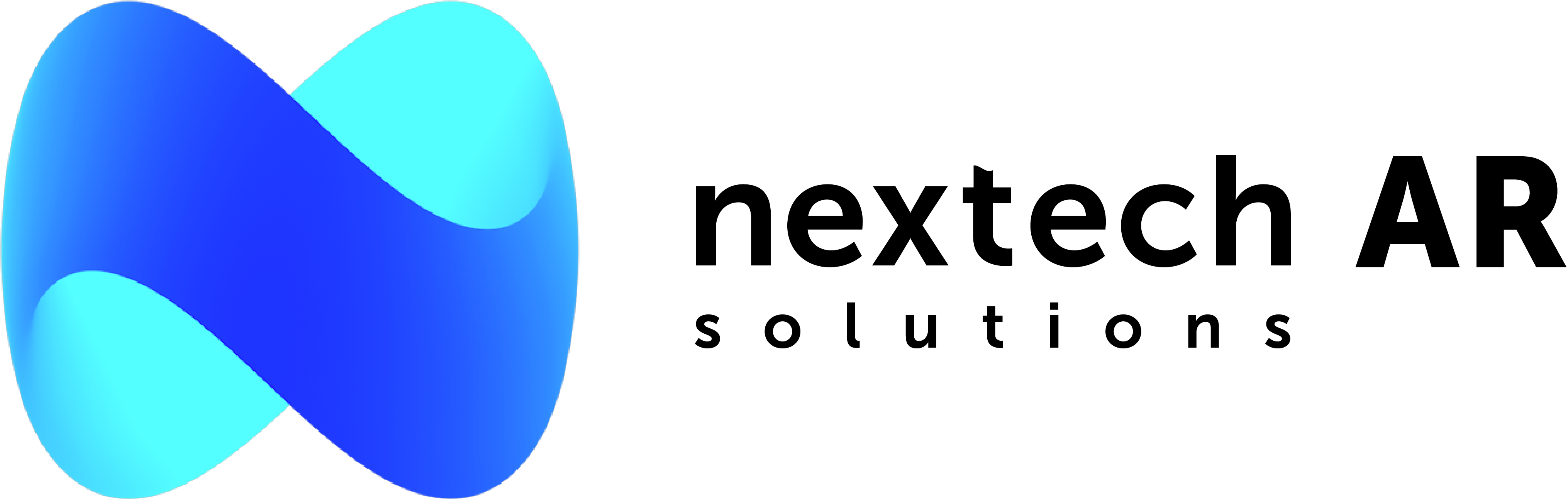 NexTech AR​ Solutions: OTCQB NEXCF
NexTech is the only diversified small-cap 
participating in rapidly growing Digital Transformation

Four fast growing business segments:

Augmented Reality  $72B by 2024
eCommerce              $6.3T by 2024
Virtual Events           $400B by 2027
3D/AR Advertising   $336B by 2024
NexTechAR.com  | NexTech AR Solutions Inc. © 2020 | All Rights Reserved | (CSE: NTAR) (OTC: NEXCF)
Stay At Home 
Paradigm
Technology Giants
Adoption
Augmented 
Reality
Infrastructure
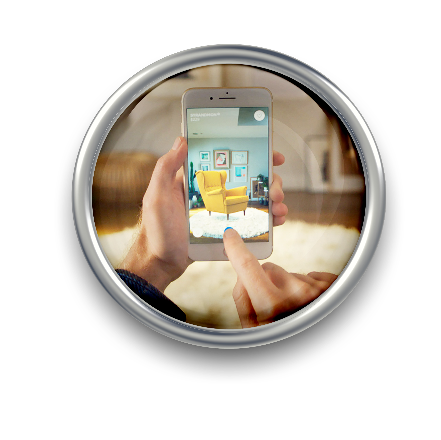 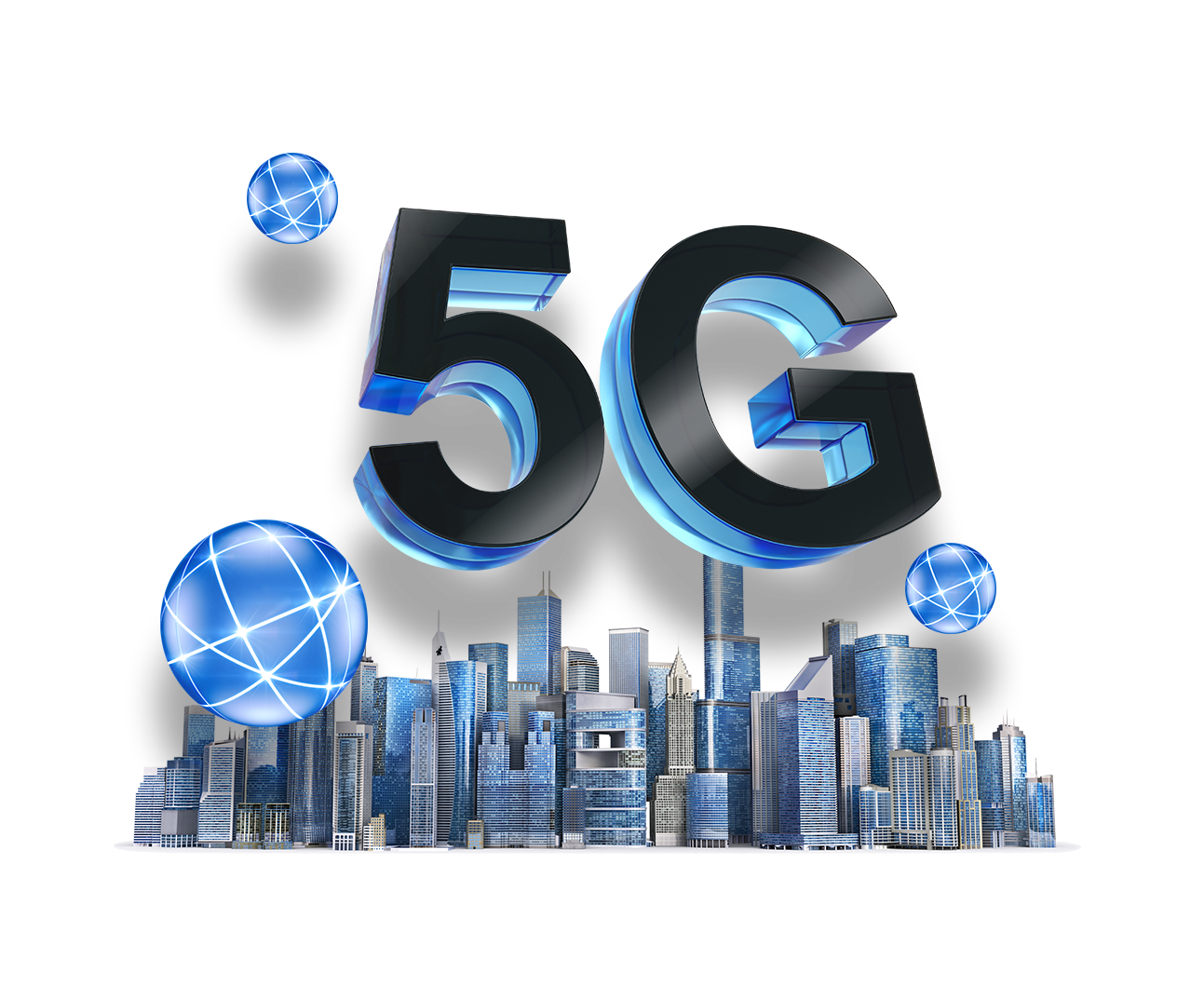 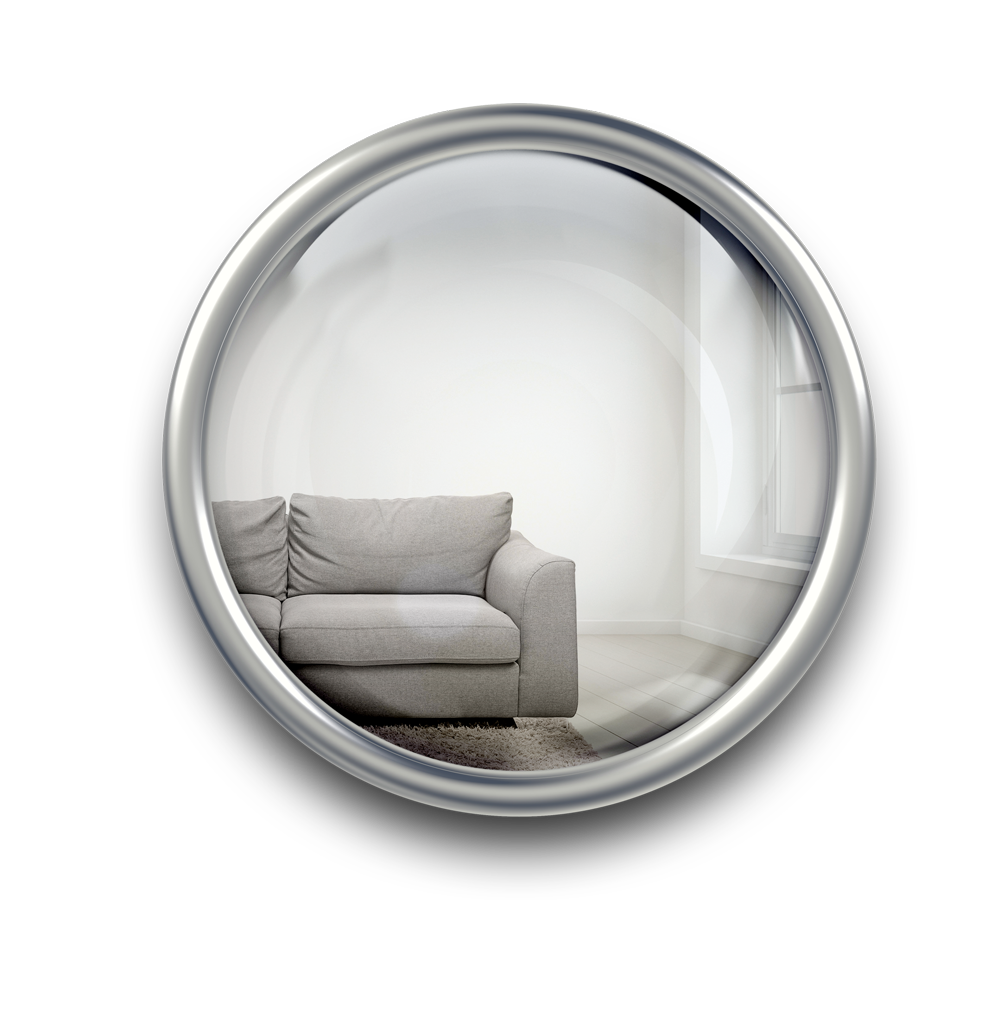 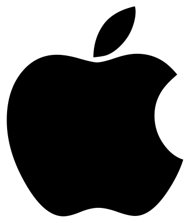 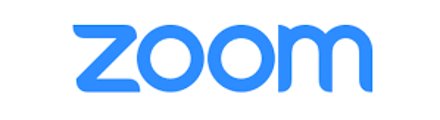 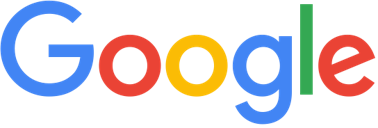 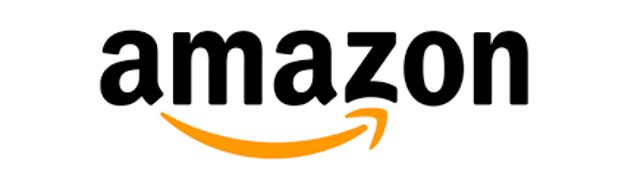 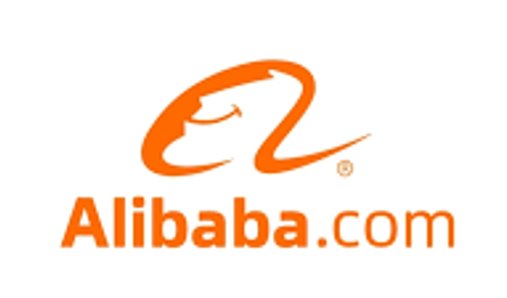 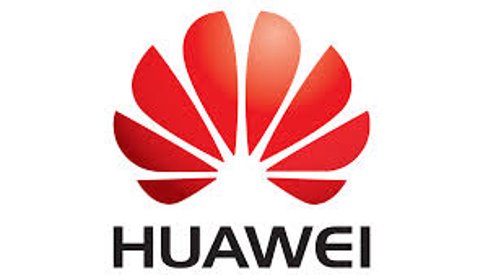 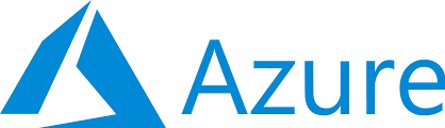 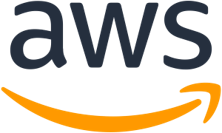 Augmented Reality 

eCommerce 

3D/AR Advertising

Virtual Events & Video Conferencing
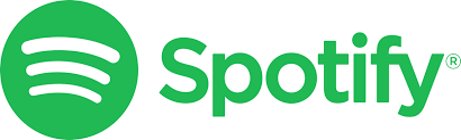 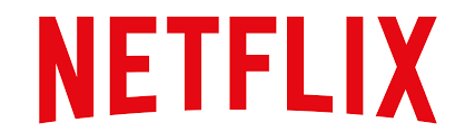 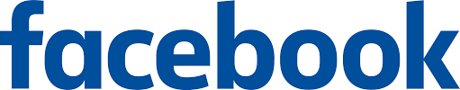 DIGITAL TRANSFORMATION
Helping brands and organizations Reinvent Themselves
Covid 
World
Massive Tech Growth
Leadership
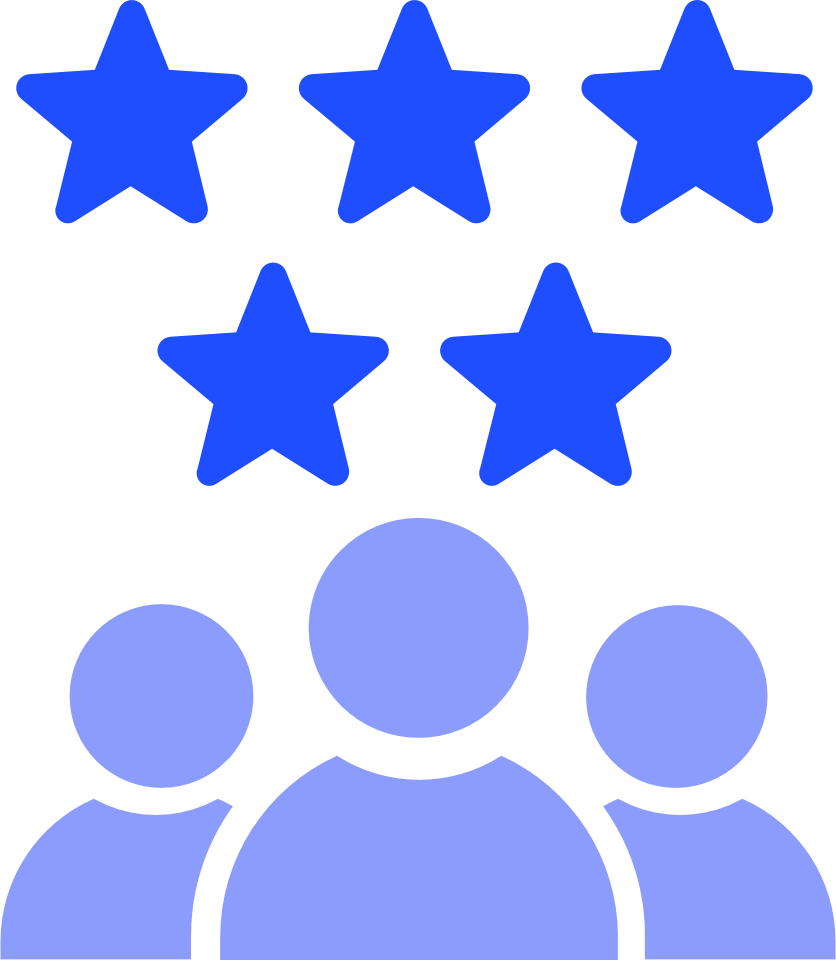 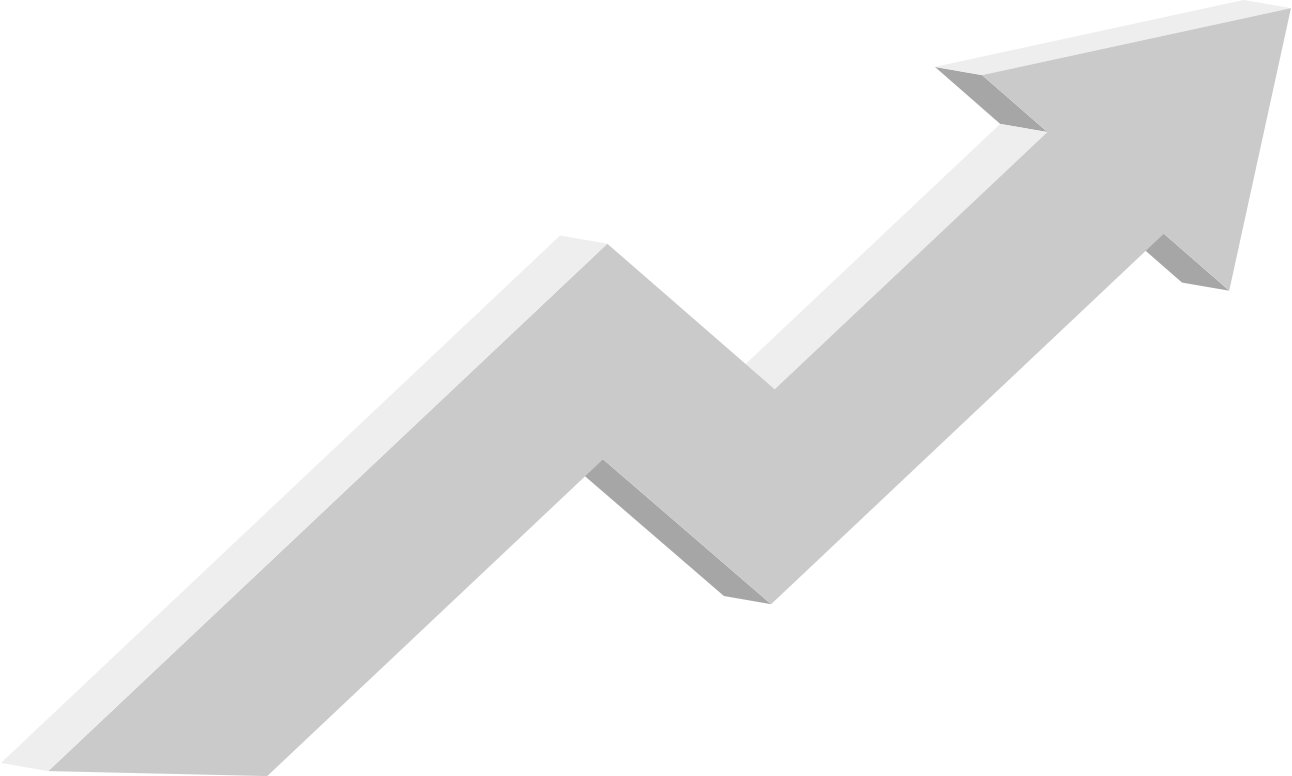 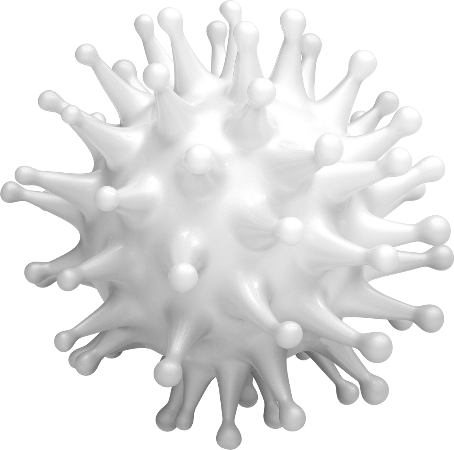 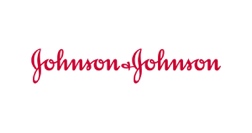 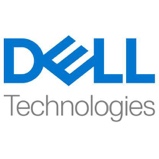 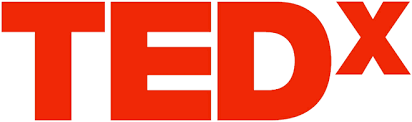 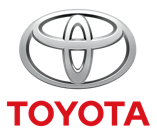 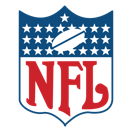 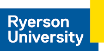 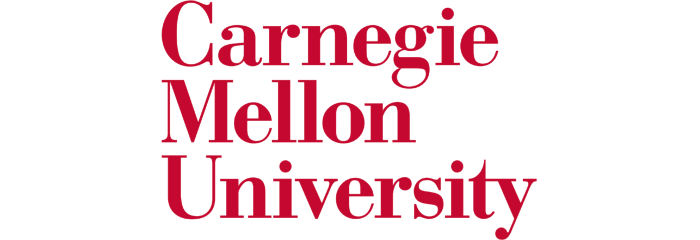 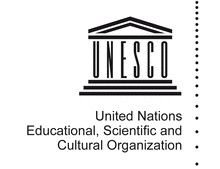 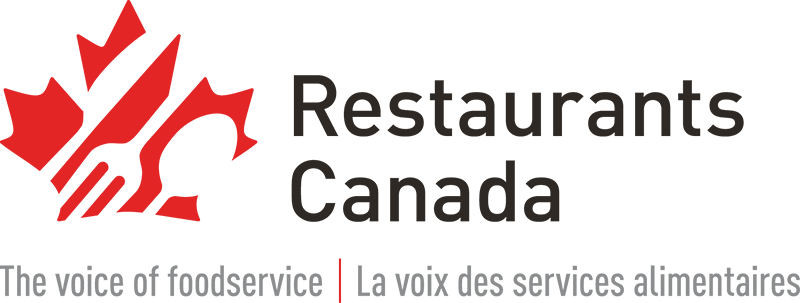 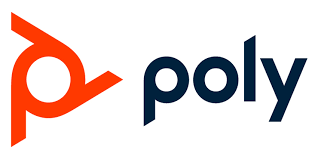 Our businesses are at the heart of the Digital Transformation
AR | Virtual Events + EdTech | 3D/AR Ads | eCommerce
Work From Home​
Shop From Home
Learn From Home​
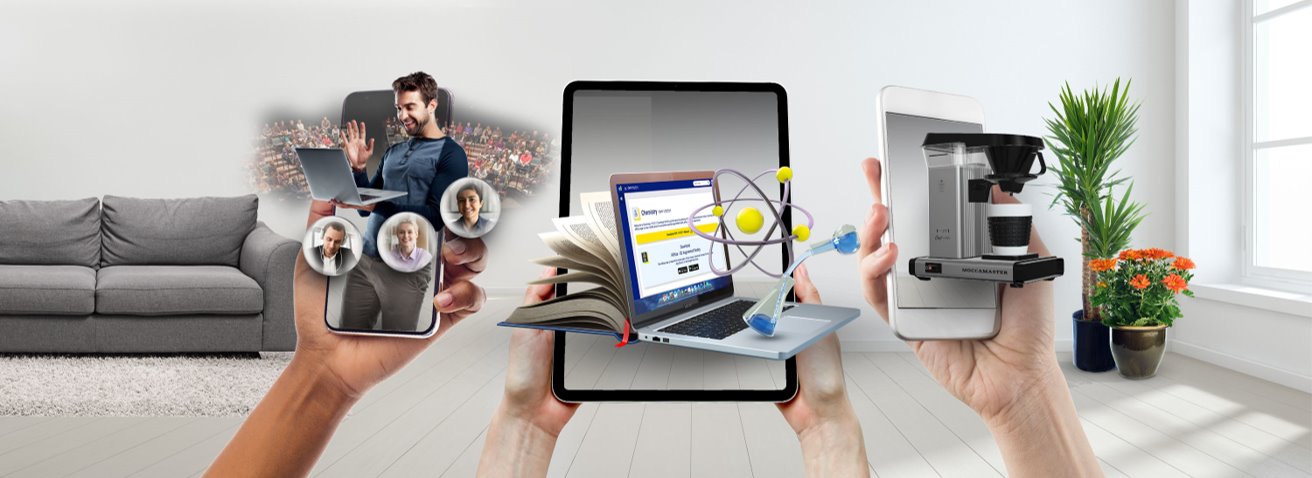 What is Leading this Digital Transformation​?
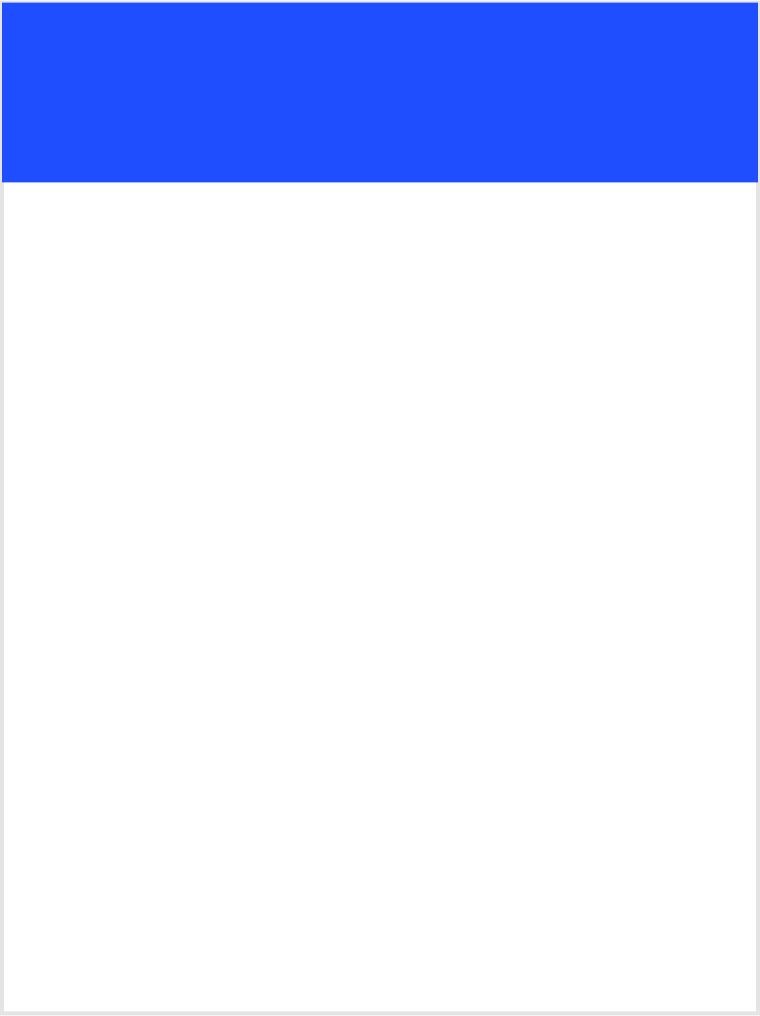 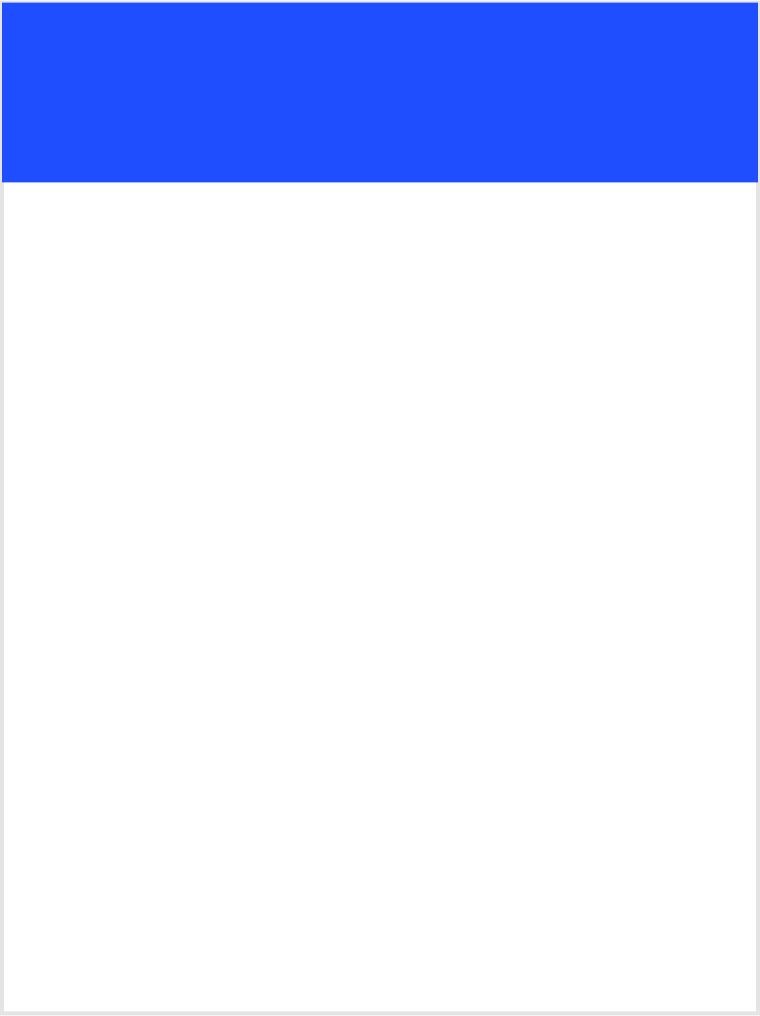 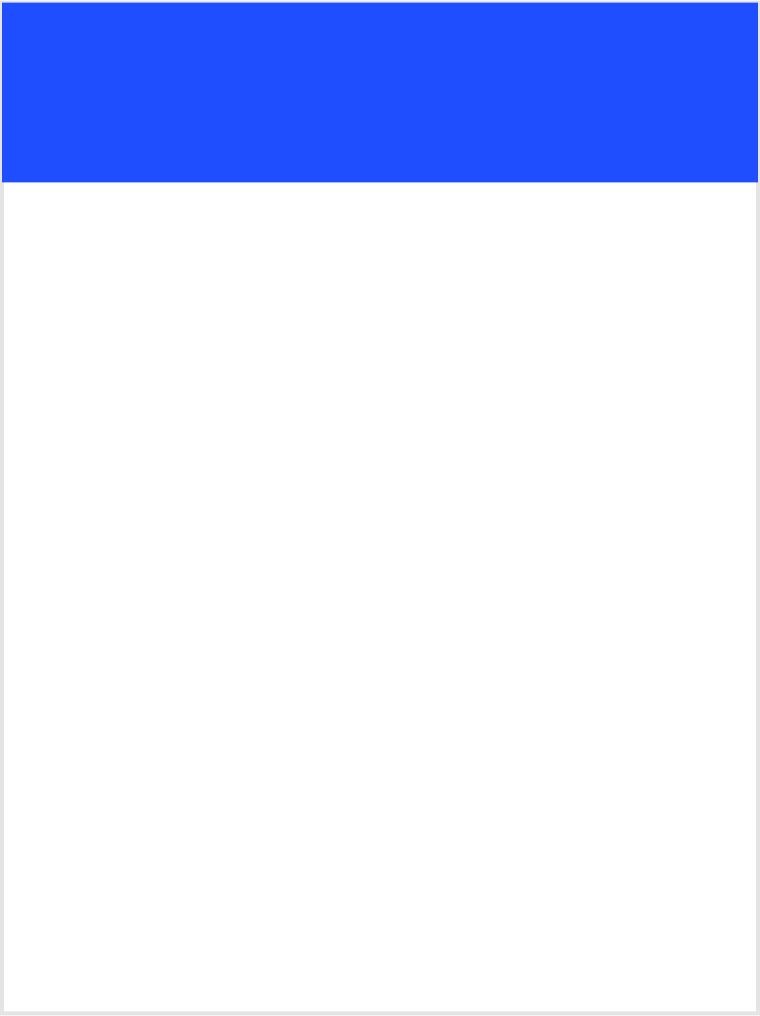 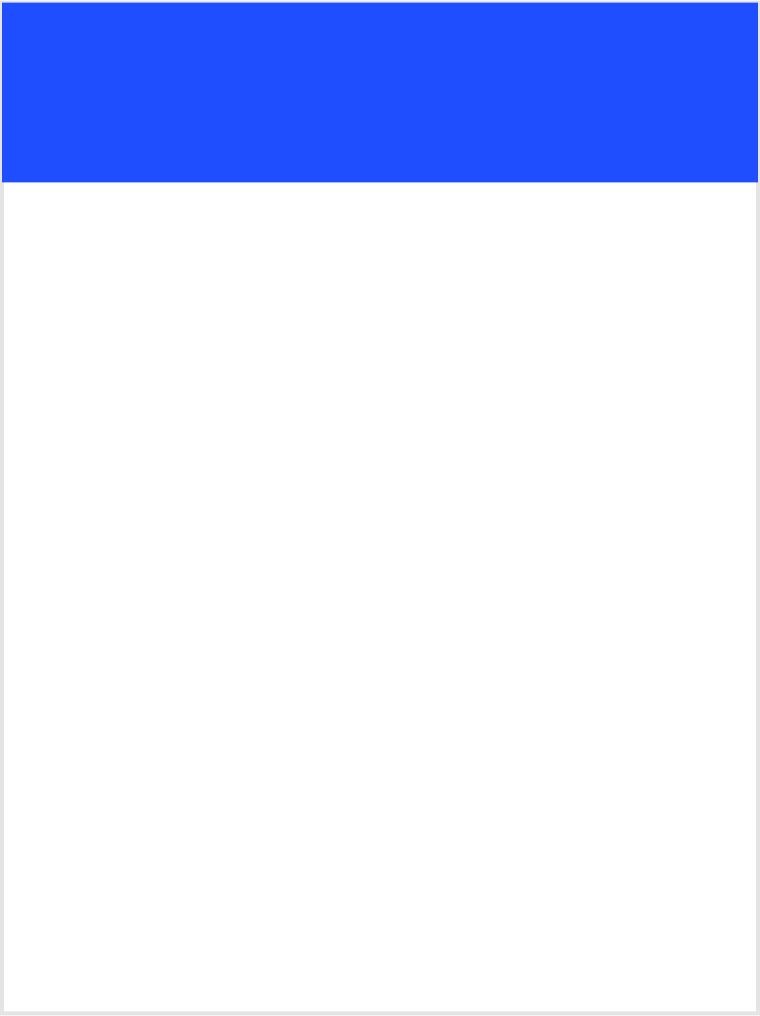 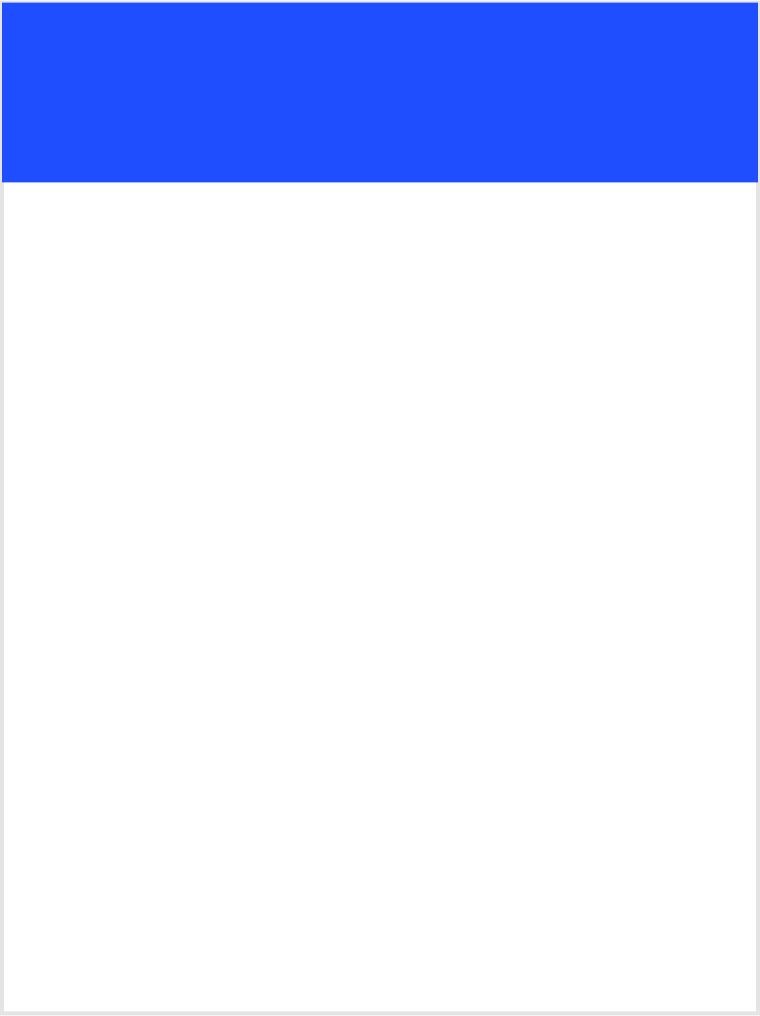 eCommerce
5G
Cloud
Networking
Streaming
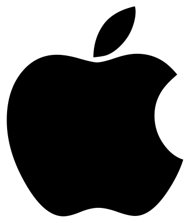 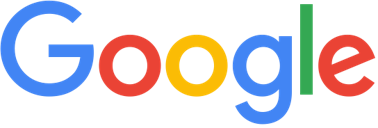 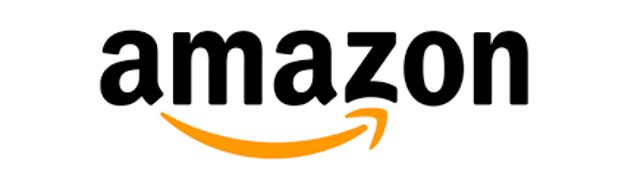 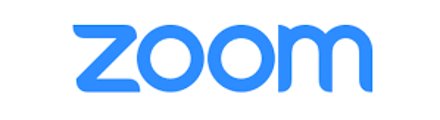 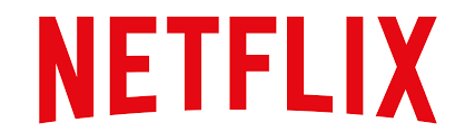 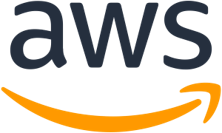 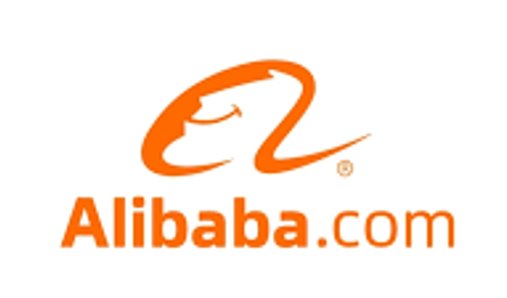 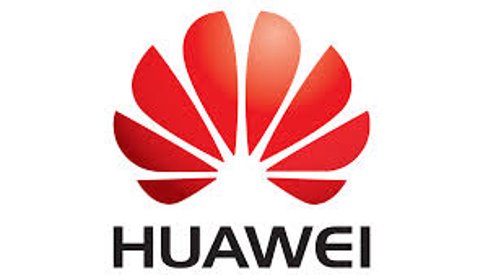 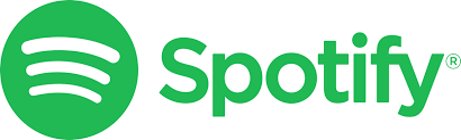 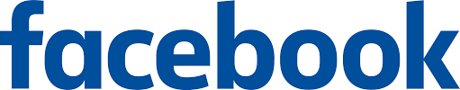 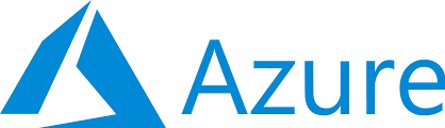 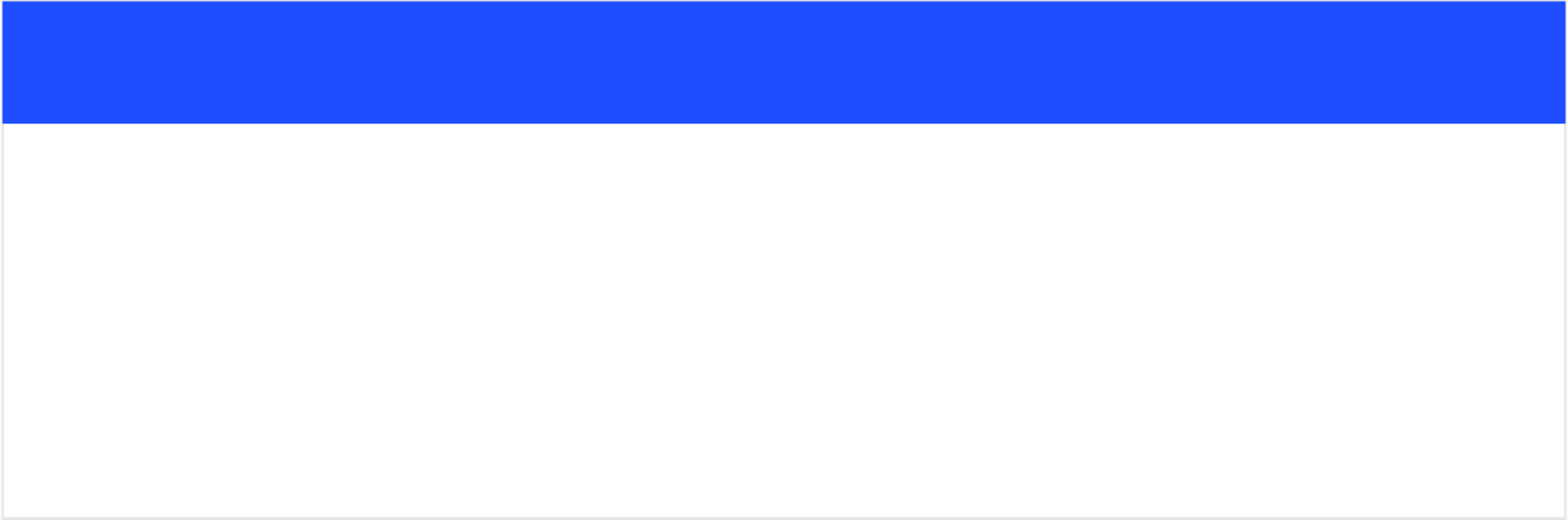 AR  |  VR
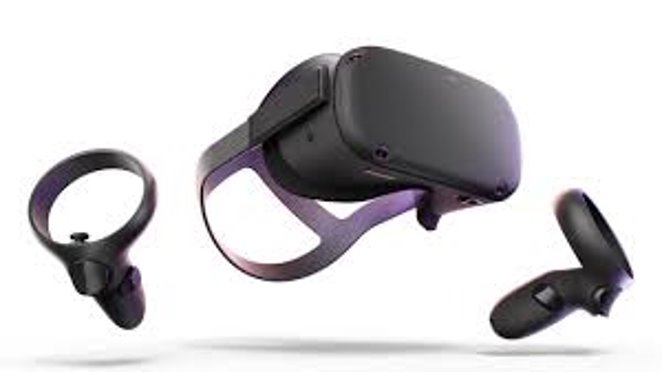 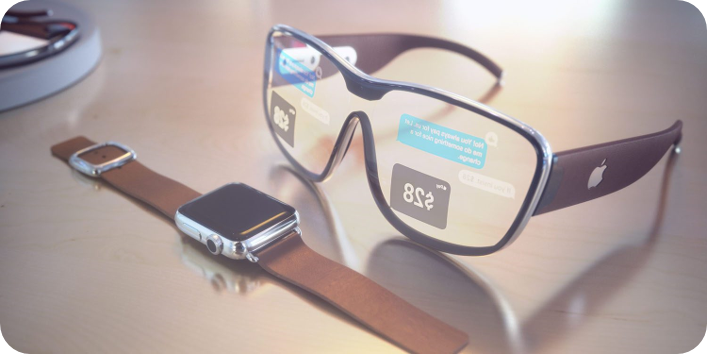 What is AR?
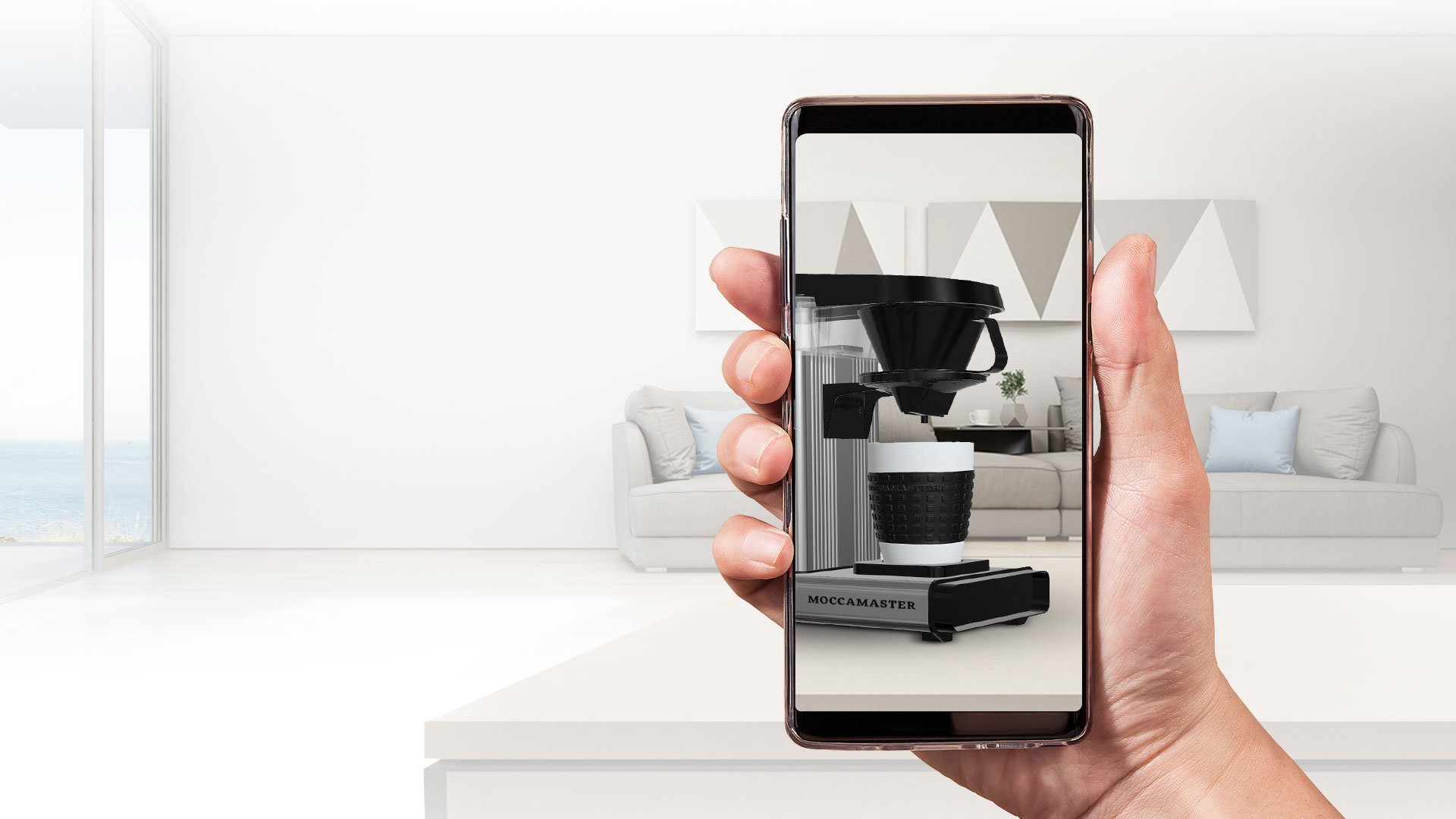 “Augmented reality (AR), overlays a 3D digital world on top of your existing reality, creating a new interactive and immersive wonderland.”
Digital Transformation
Global spending on AR technology is
forecasted to increase by 78.5% this year alone
+78.5%
SOURCE: https://www.forbes.com/sites/bernardmarr/2020/01/24/the-5-biggest-virtual-and-augmented-reality-trends-in-2020-everyone-should-know-about/#7458c74924a8
Major Catalysts for AR & VR Adoption Already in Place
Worldwide Mixed Reality Market Size
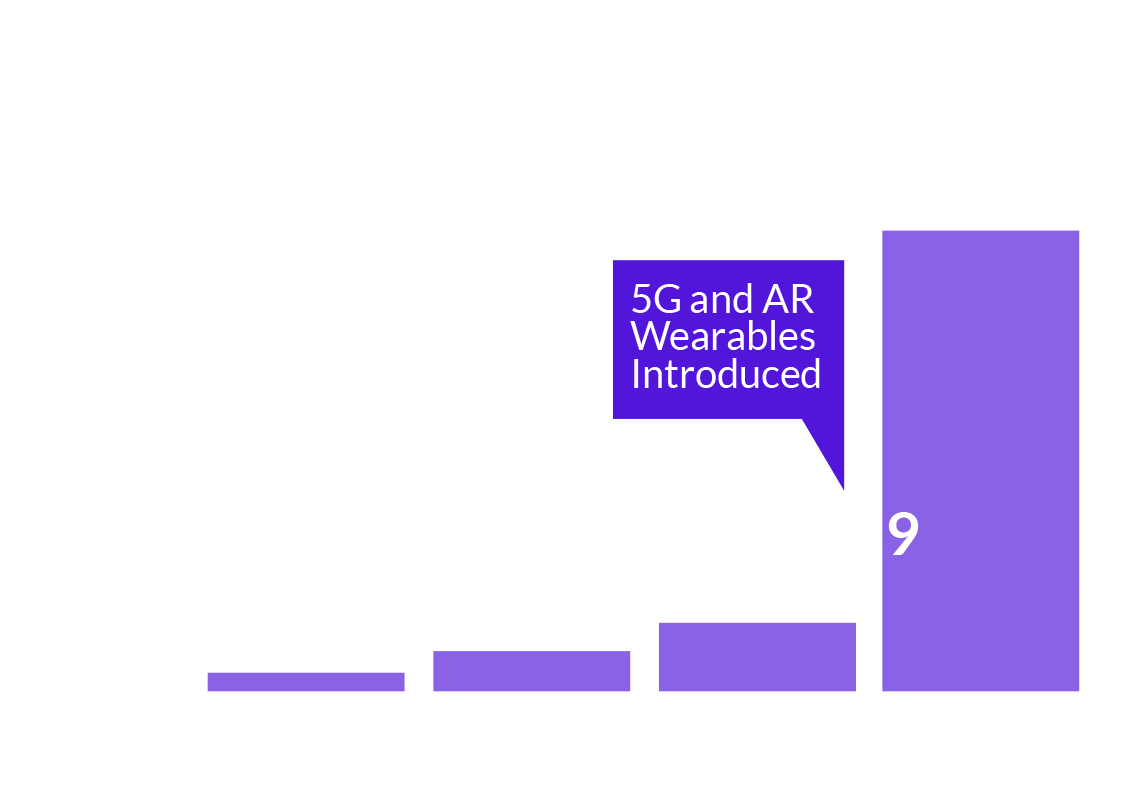 We are in the midst of the 4th Industrial Revolution, and technology is evolving faster than ever. This revolution is being led by AR, AI, IoT, Edge computing and the 5G network, all of which are converging and becoming increasingly ubiquitous for training, eCommerce, advertising, and entertainment. This convergence is stimulating a rapid market adoption environment similar to the internet in the 1990’s driving the creation of billion-dollar industries almost overnight, a market, NexTech is uniquely positioned to capitalize on. 5G installation -  already underway in many countries, will result in rapid AR expansion.
AR-capable consumer wearable devices already on the market. Big firms such as Google, Microsoft, Apple, Samsung, Snap are competing for the first widely-adopted consumer eyeglasses.
Statista 2018
Digital Transformation
5G IS HERE
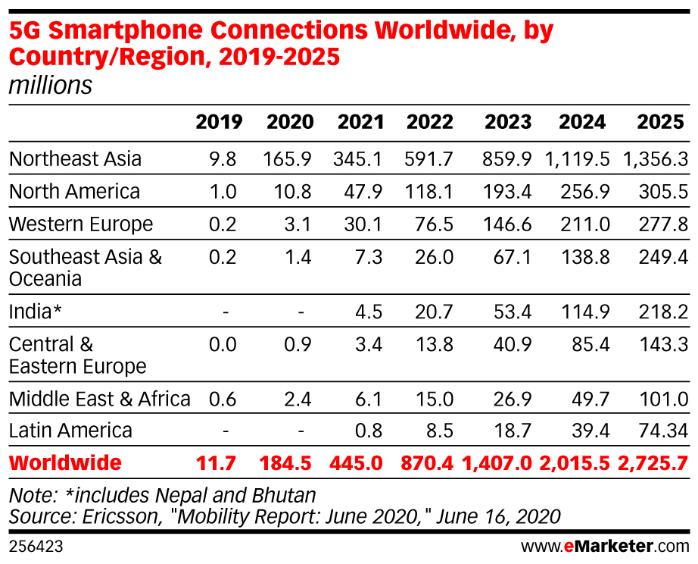 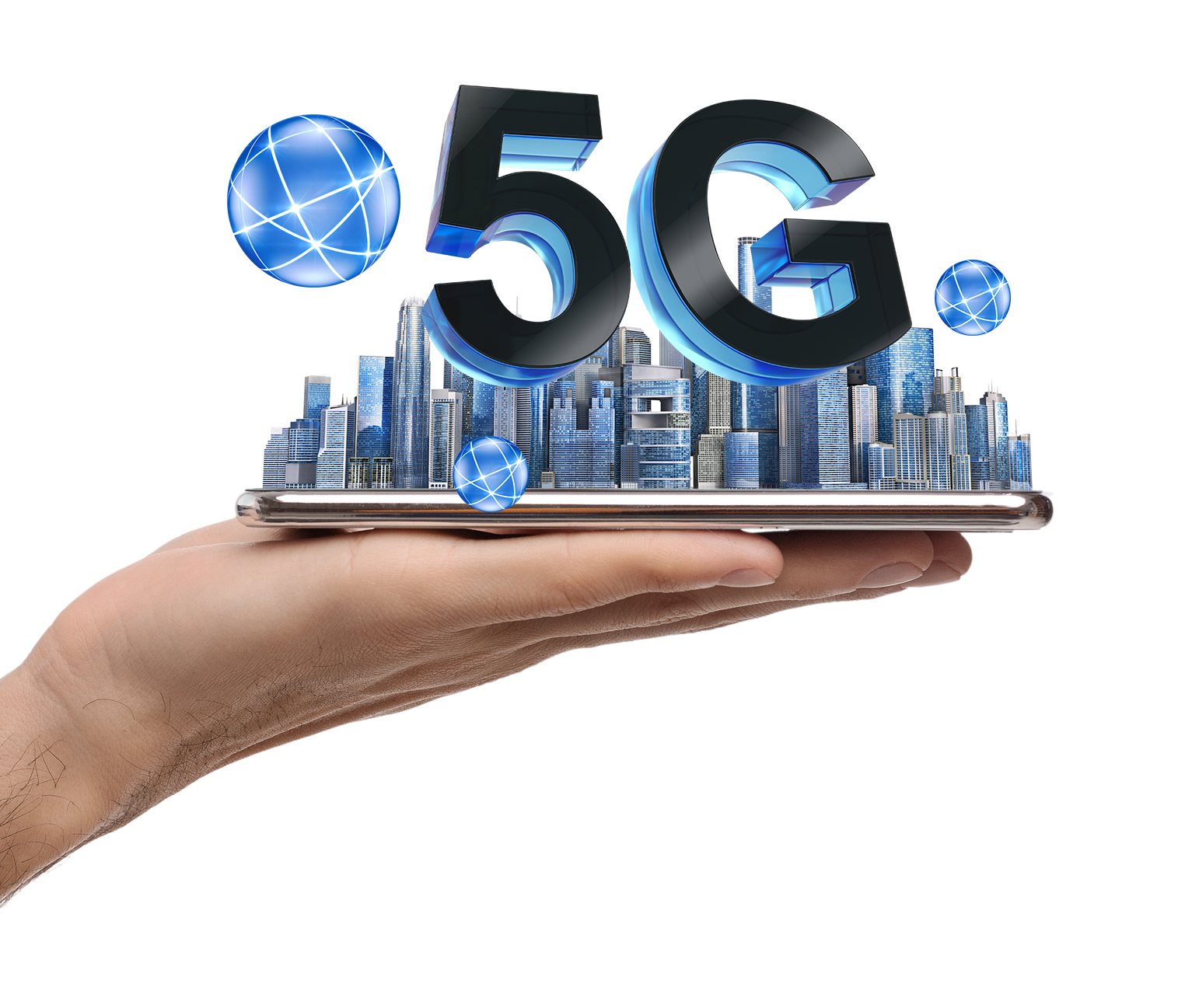 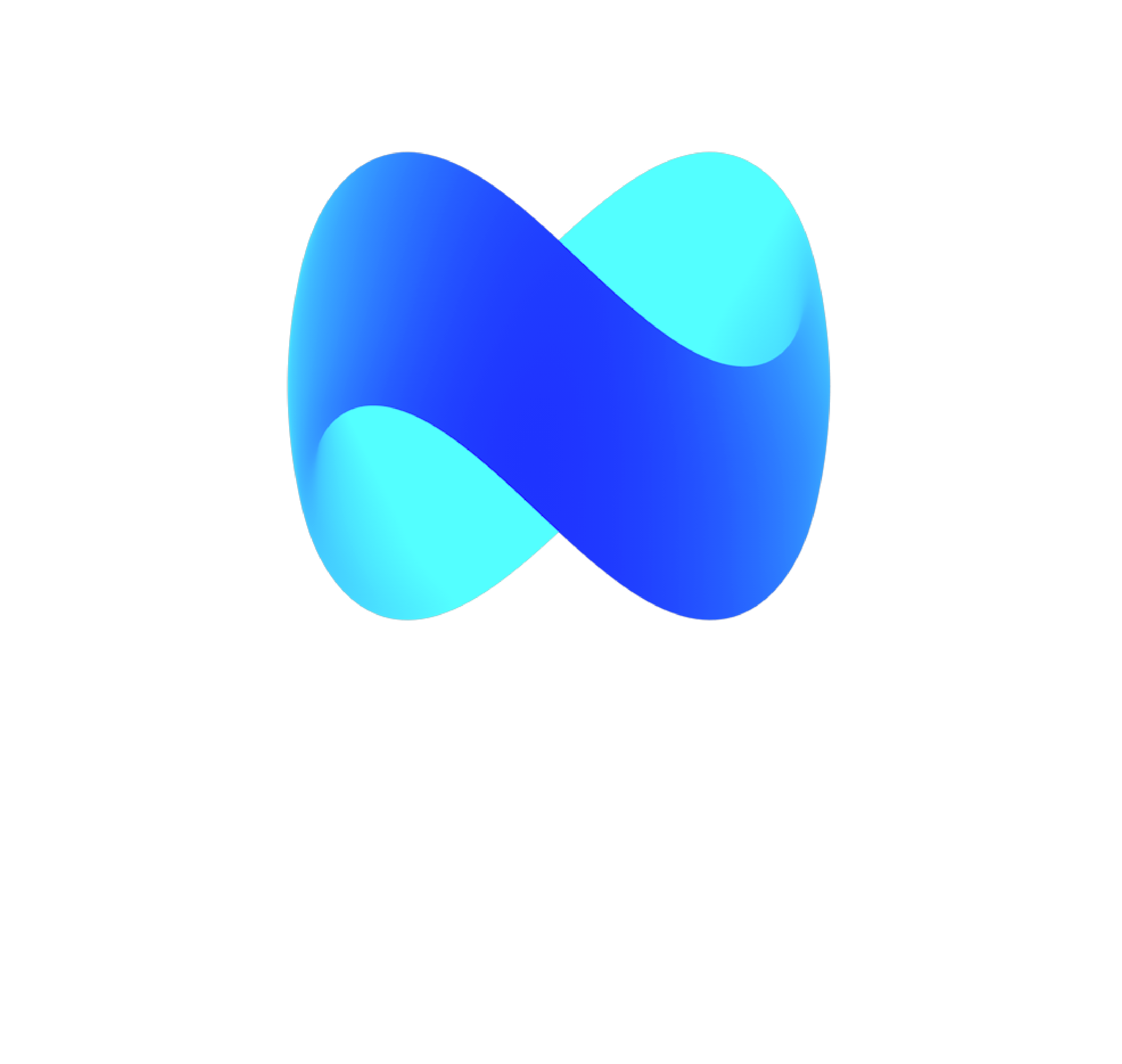 All Roads Lead to AR
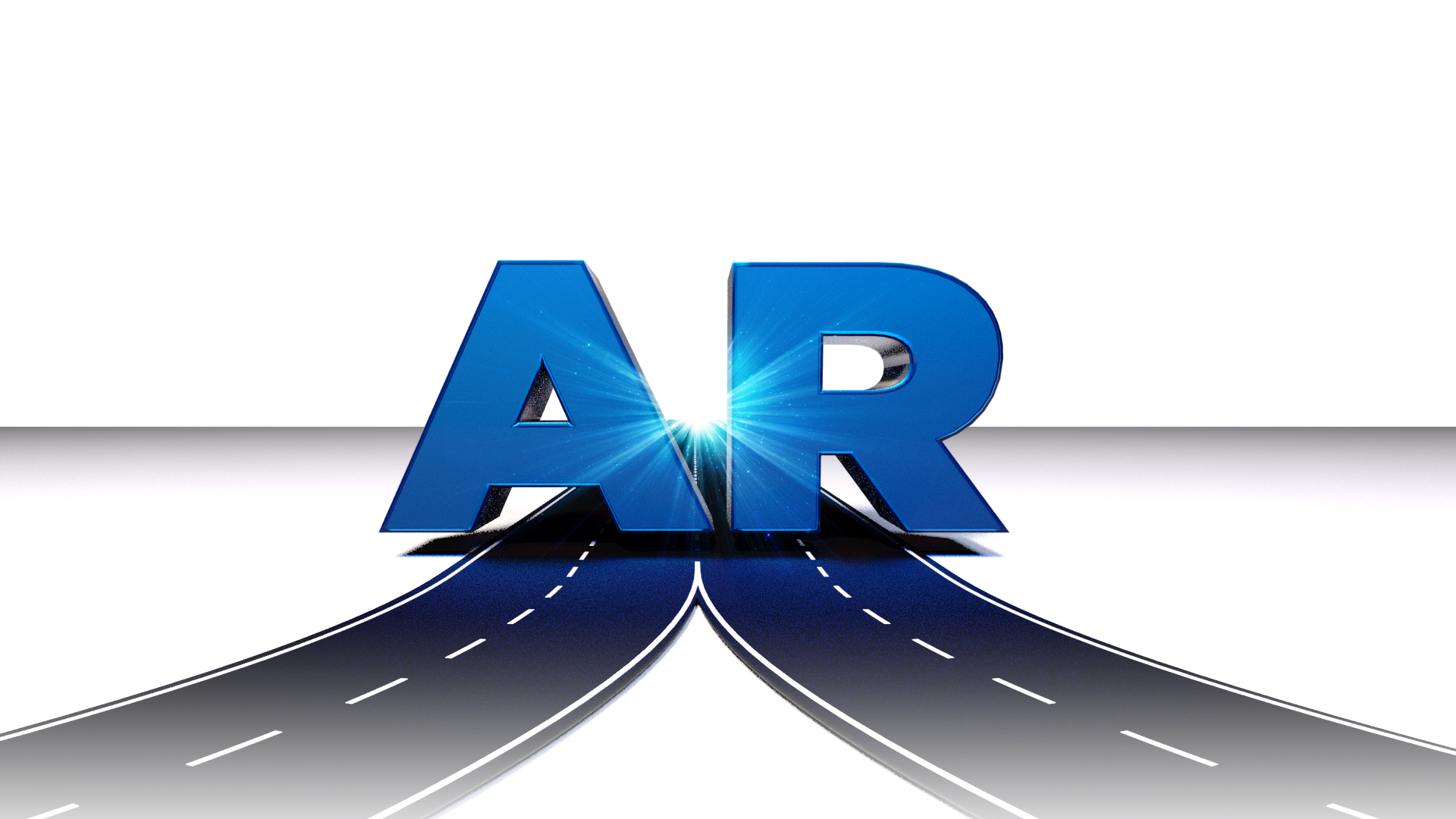 eCommerce
eLearning
Virtual & Hybrid Events
Virtual Classes
AR Labs
AR Holograms for eShops
AR Product Launches​
3D/AR Digital Advertising​
Corp. Meetings 
Global Networking 
Online Tradeshows​
12
Limitless Opportunities
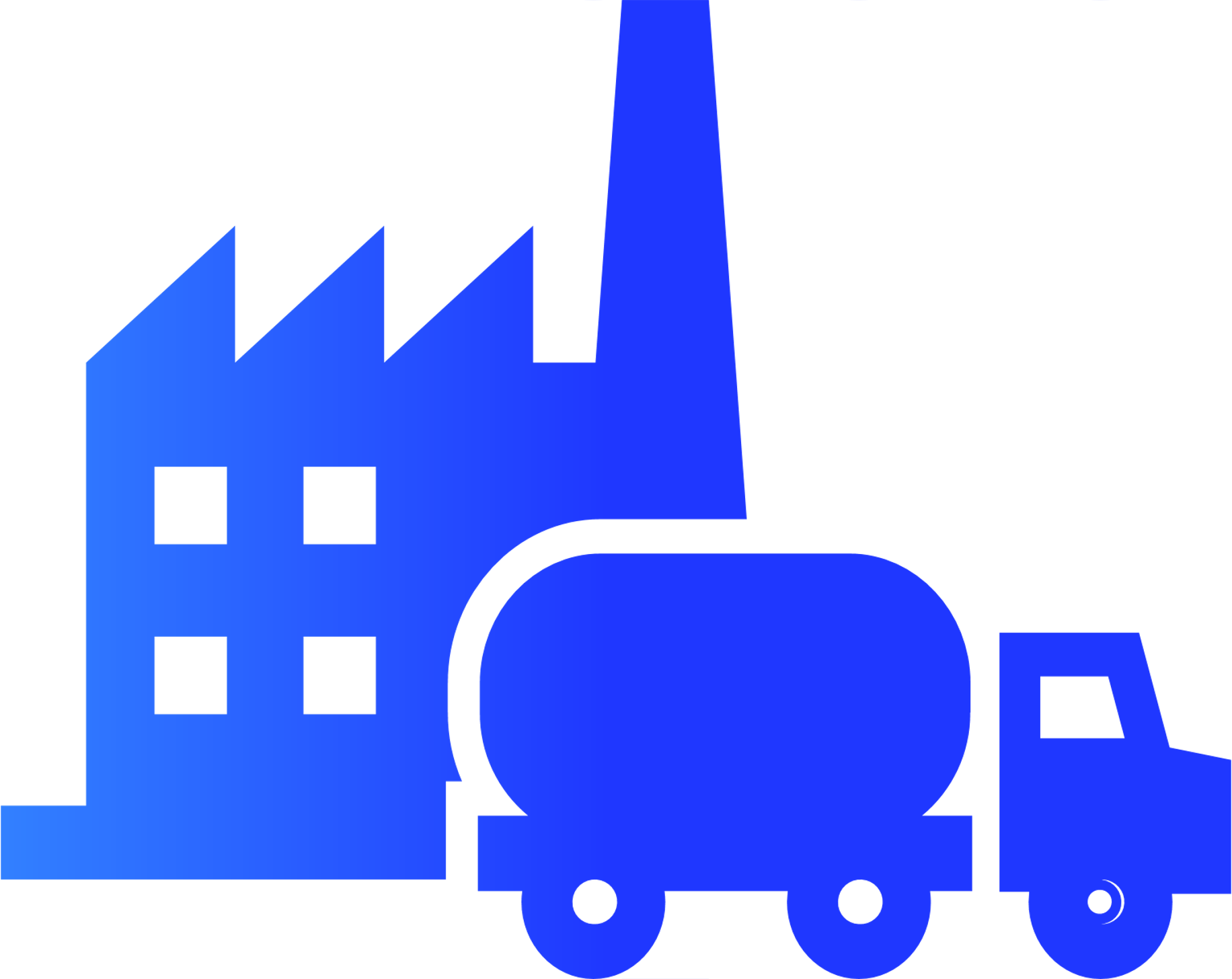 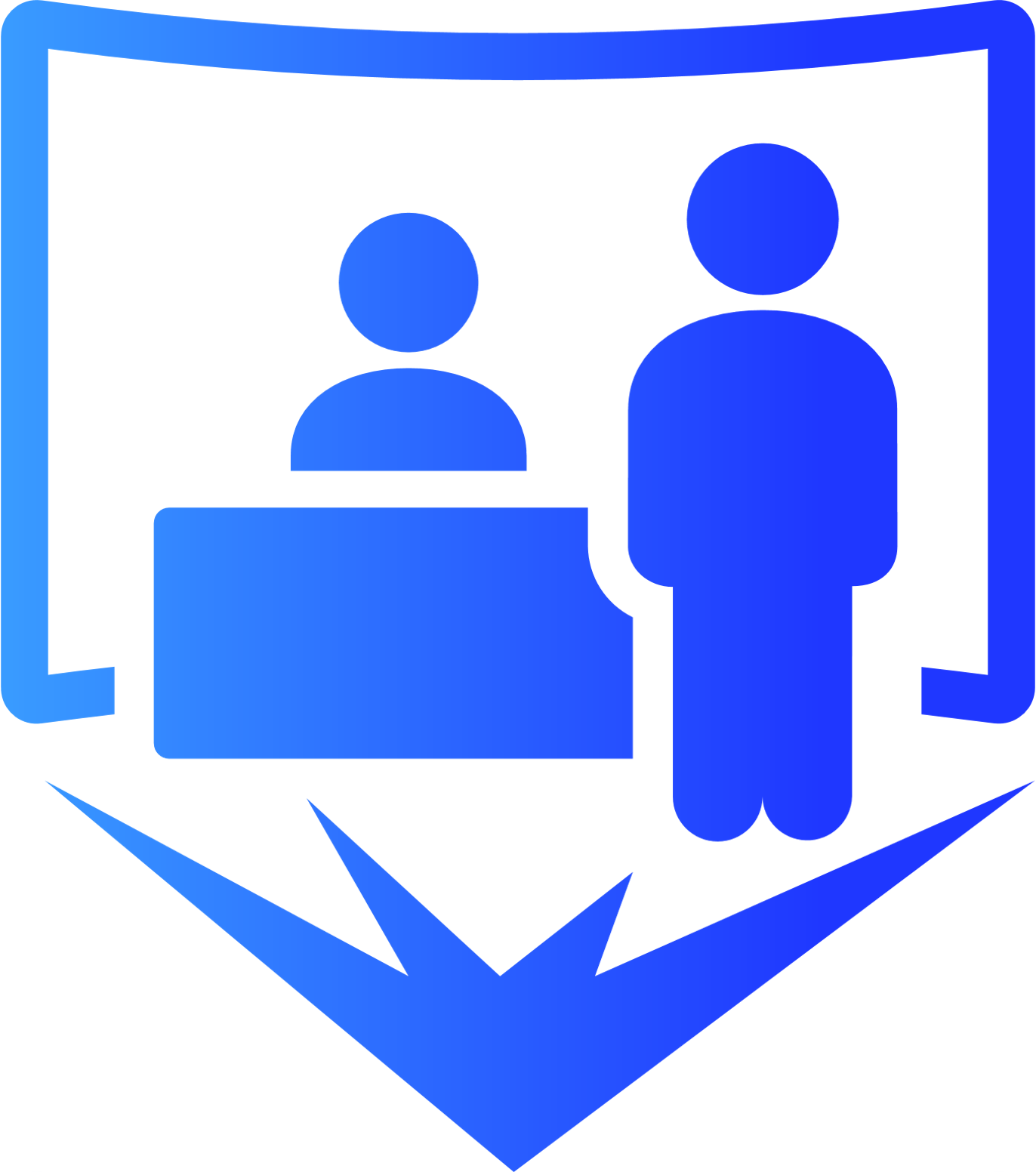 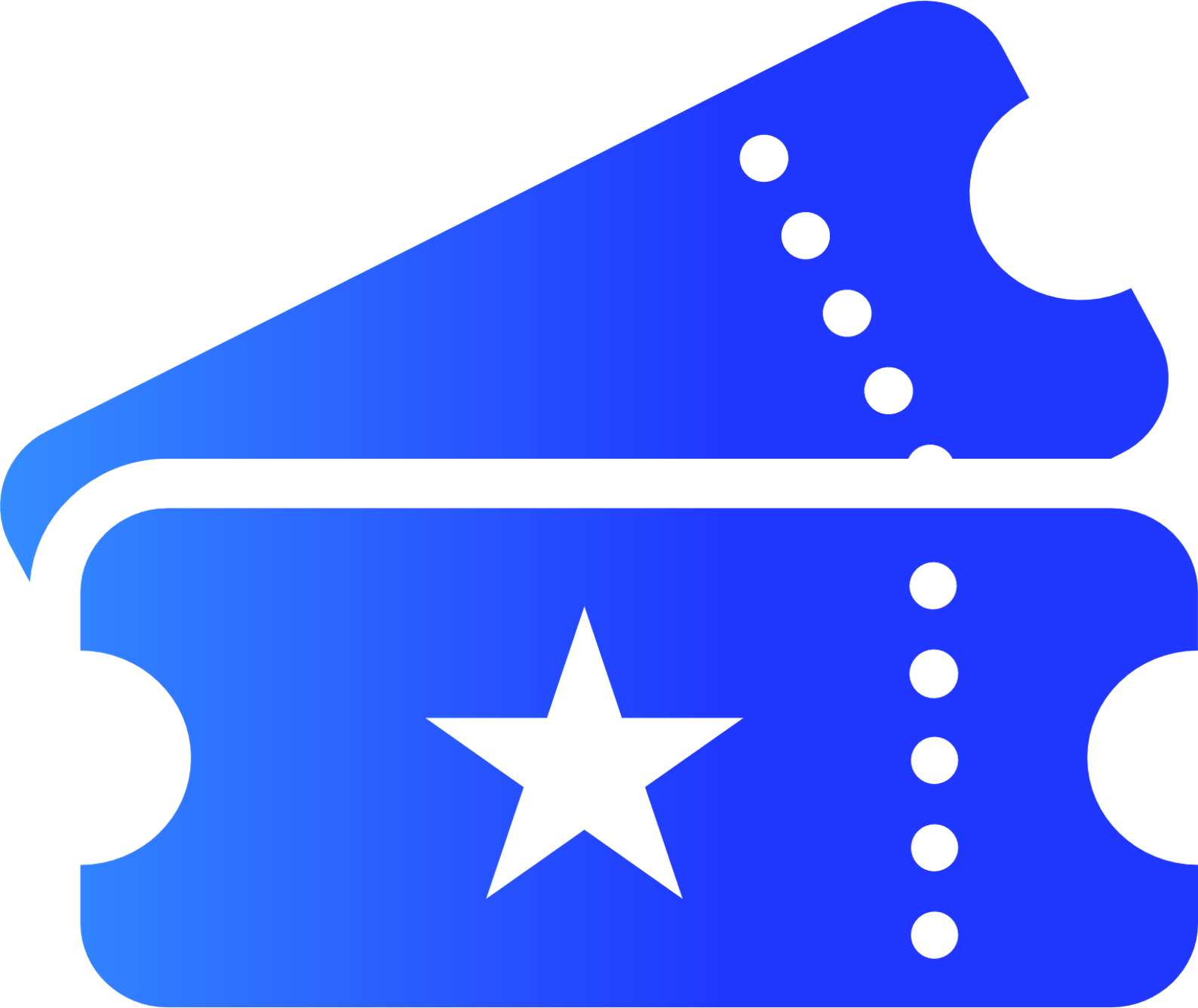 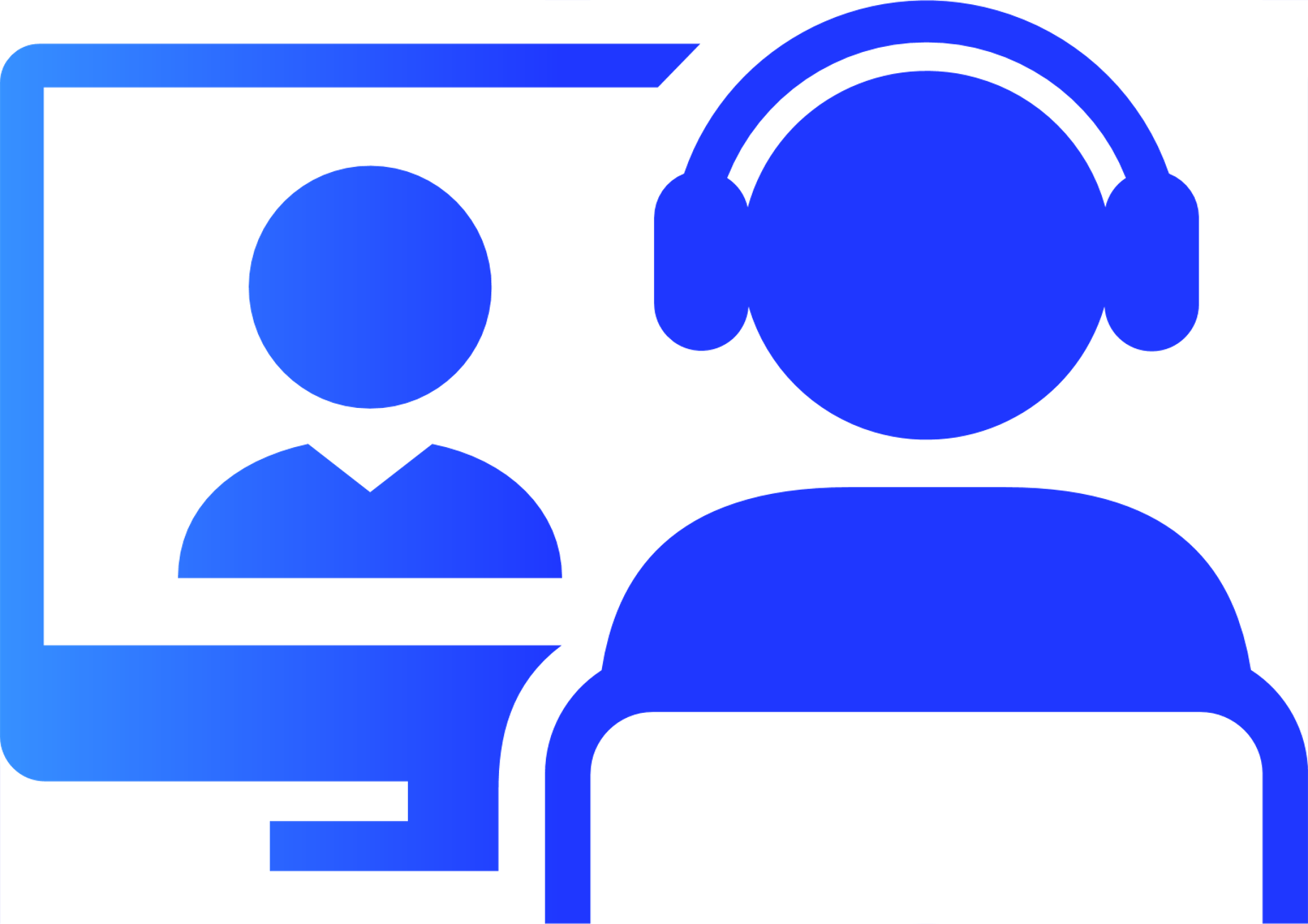 Industry
Entertainment
Conferences
eLearning
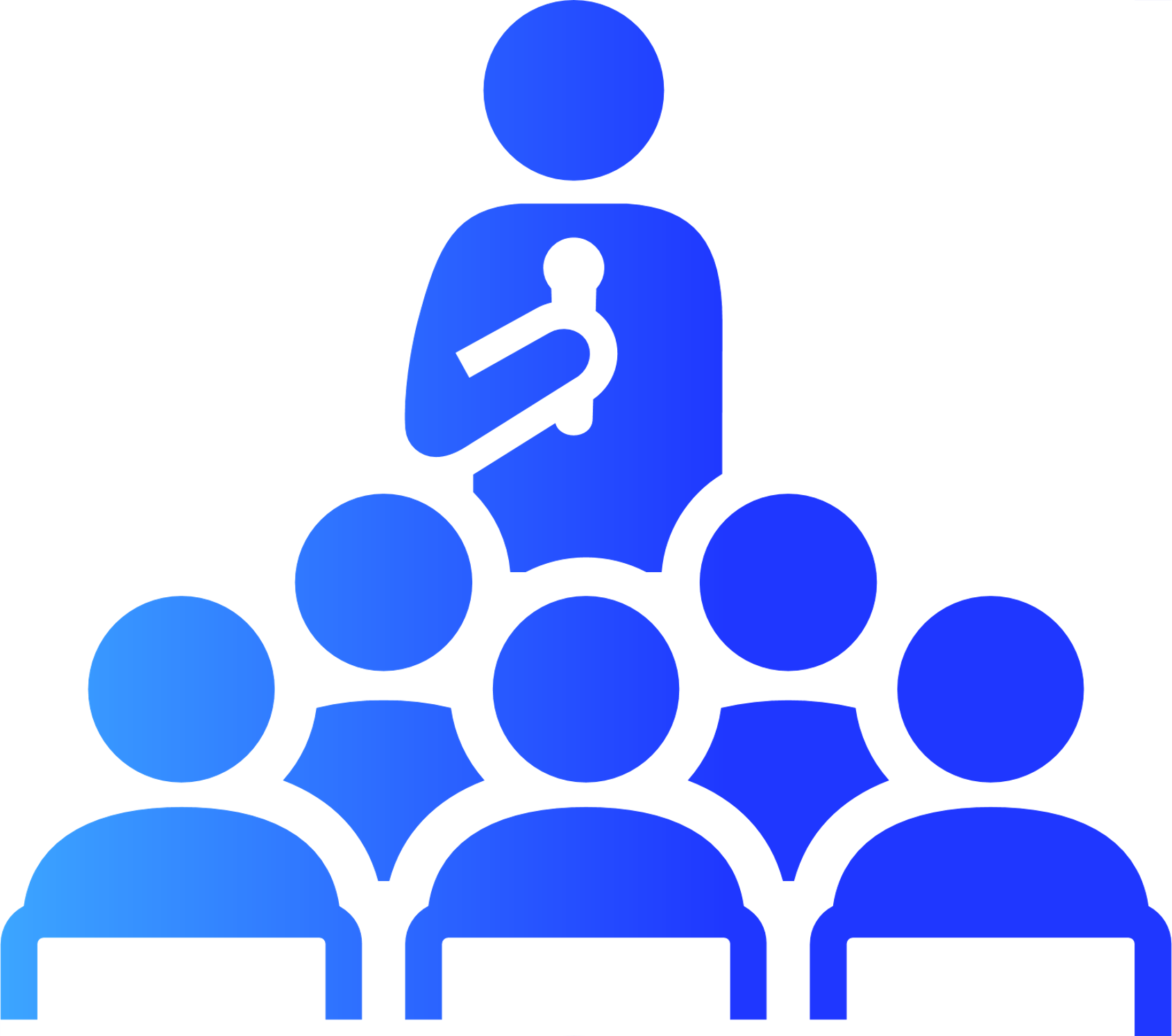 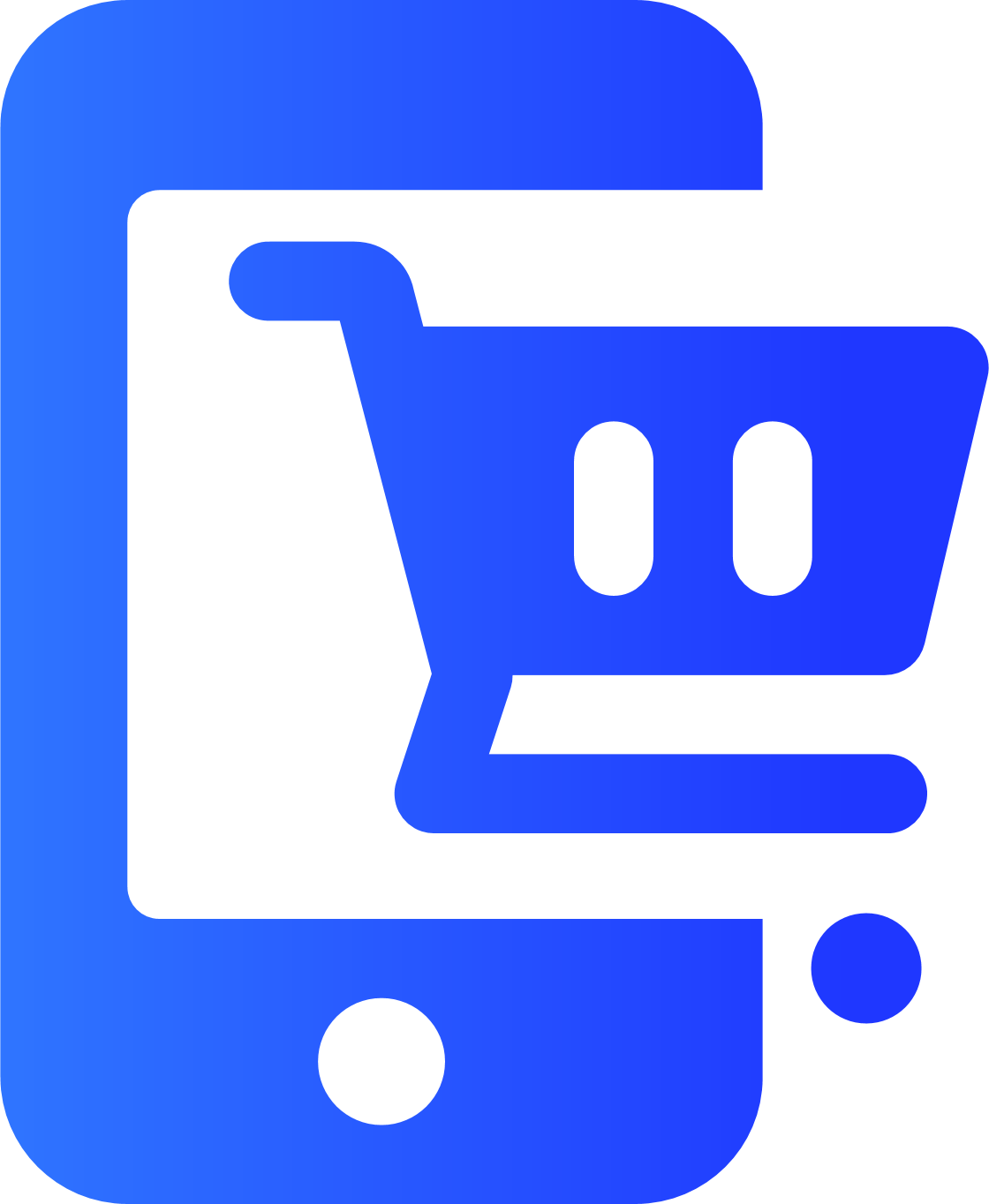 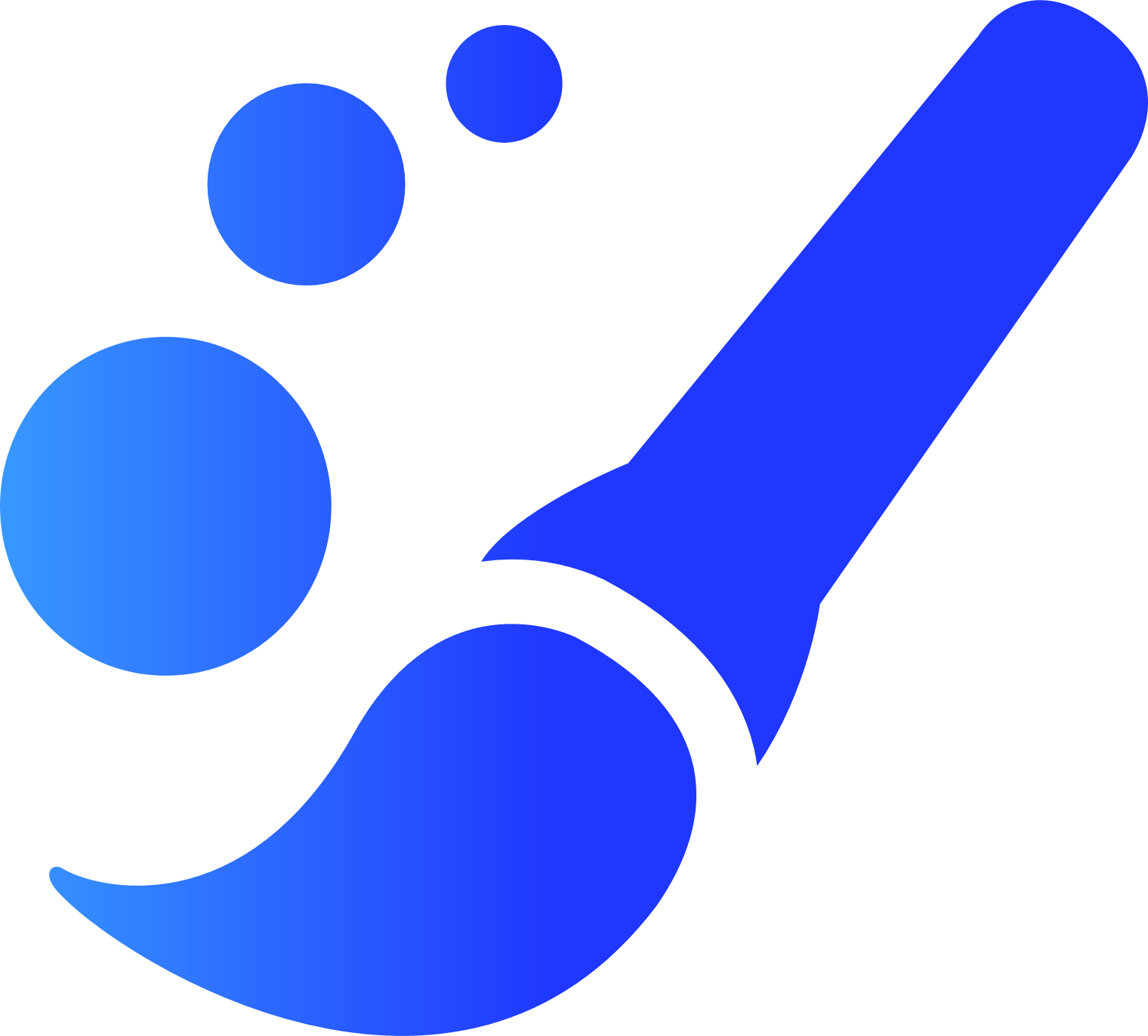 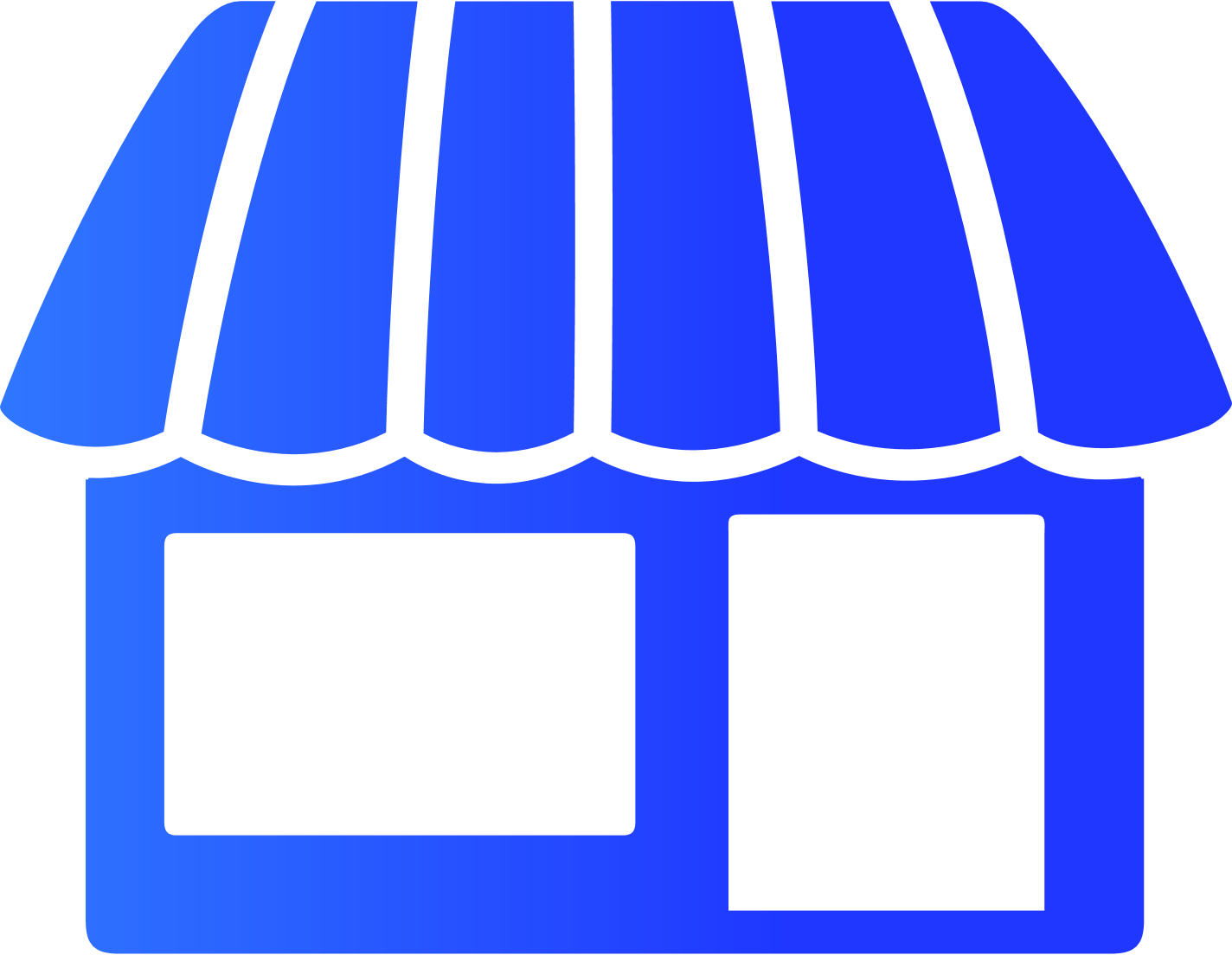 Art
Training
eCommerce
Retail
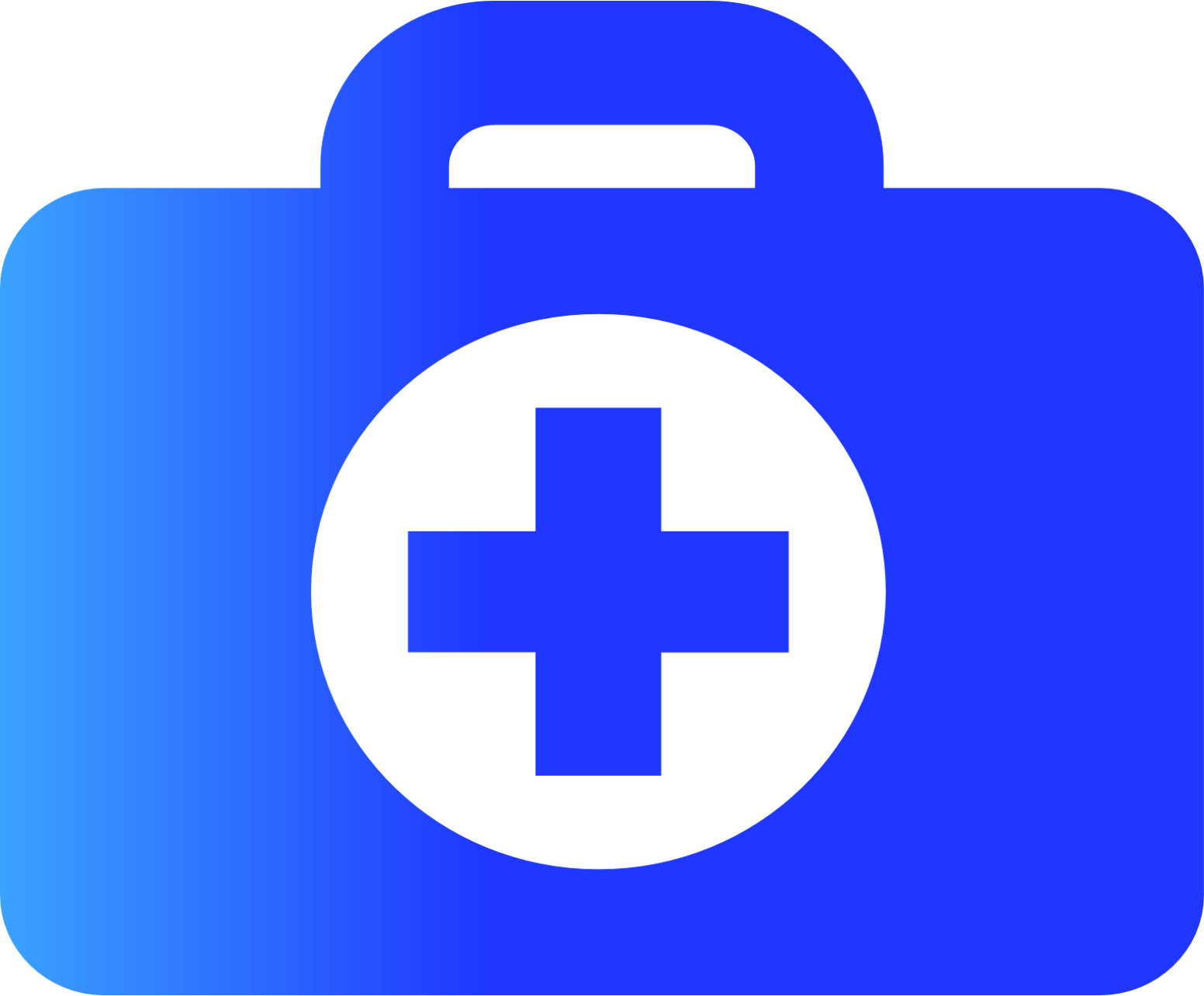 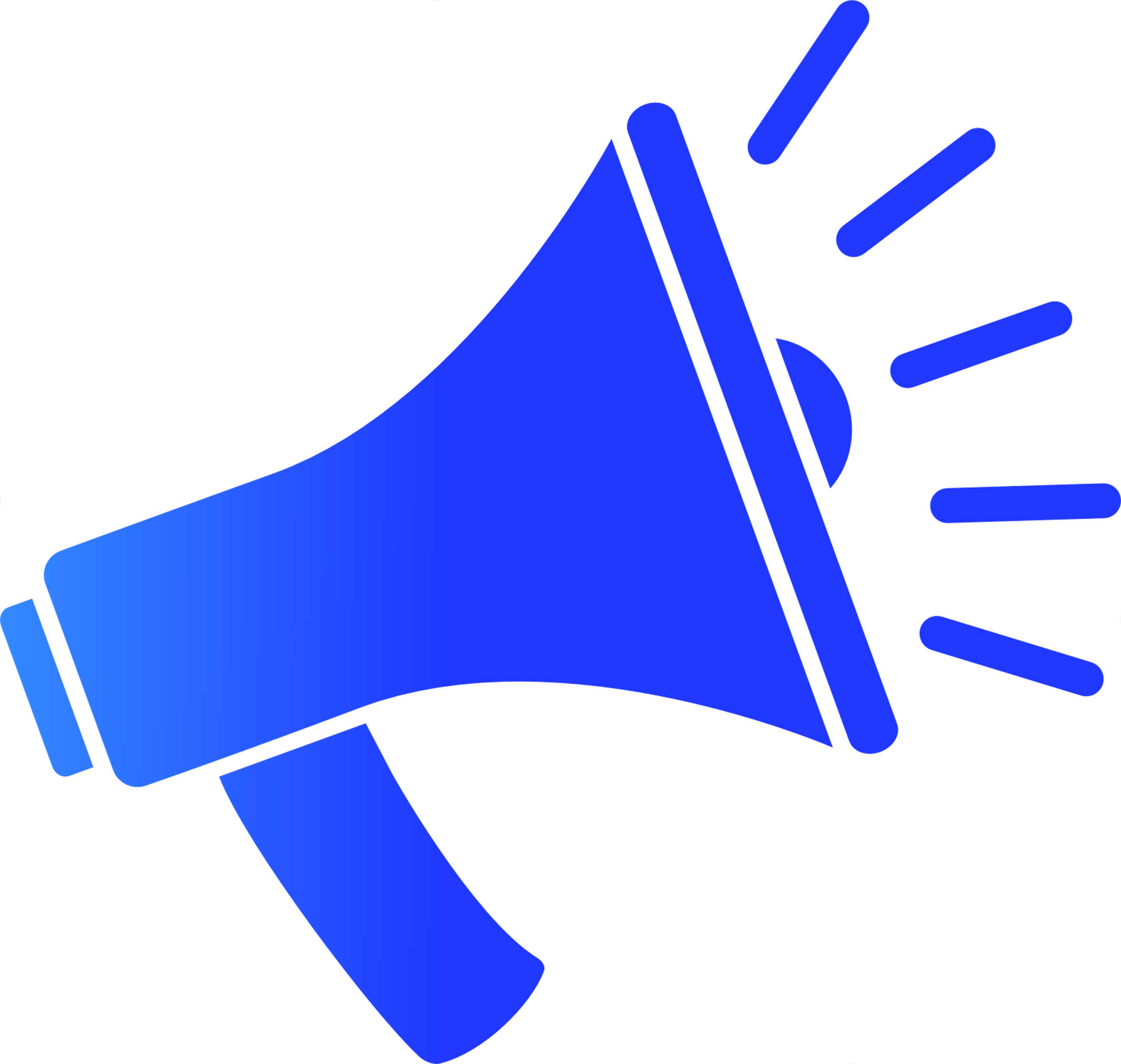 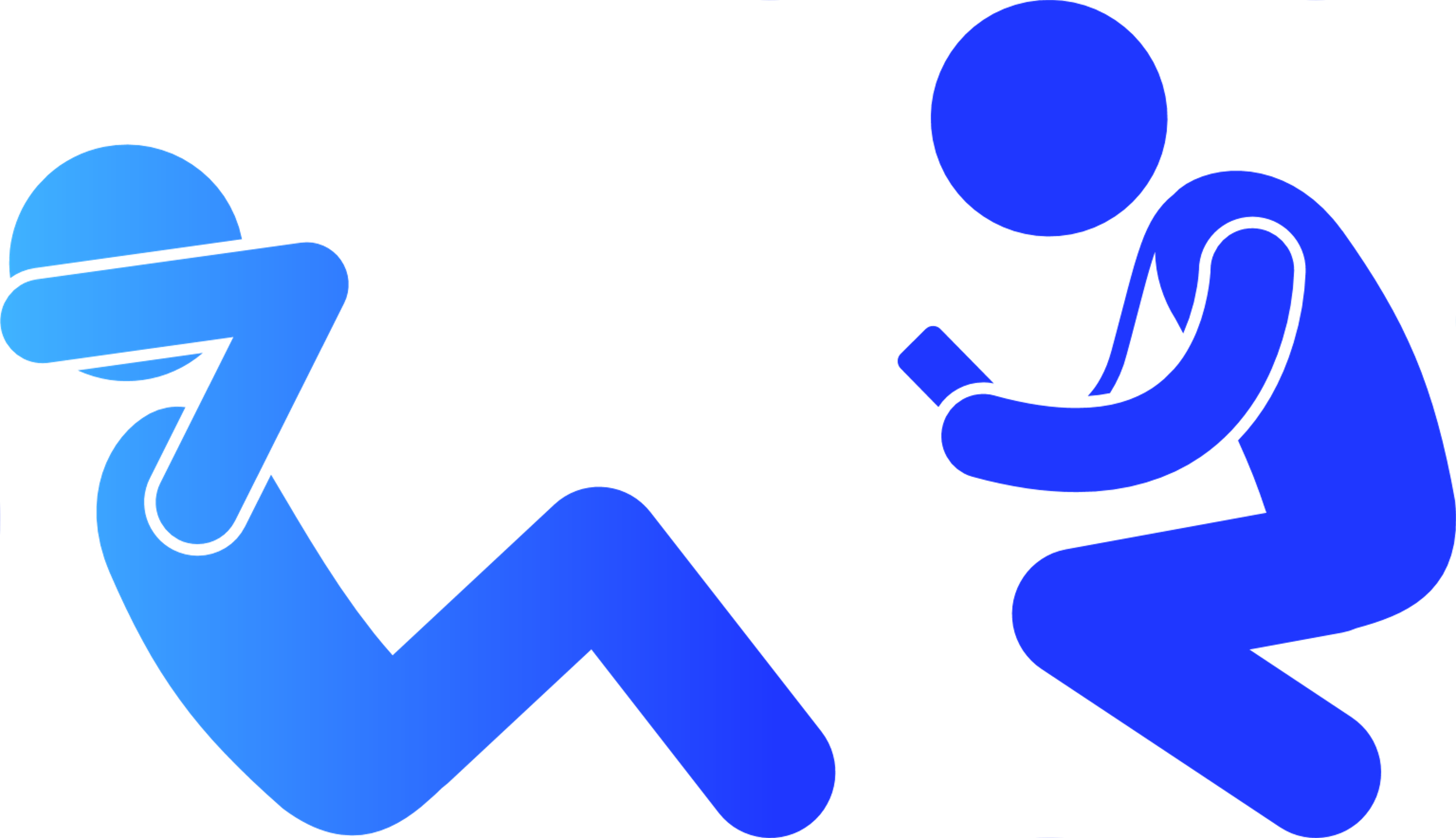 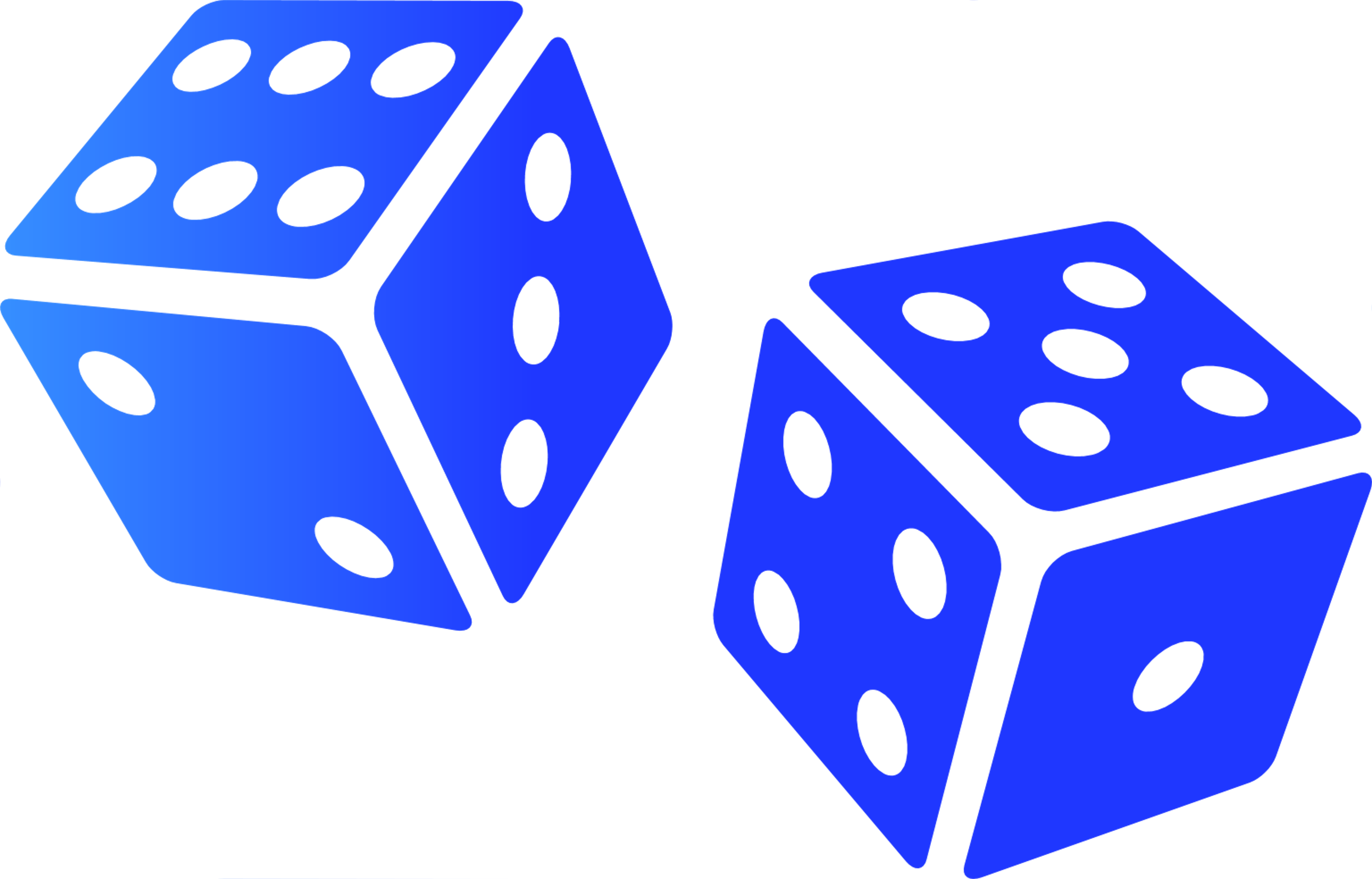 Advertising
Medical
Games
Coaching
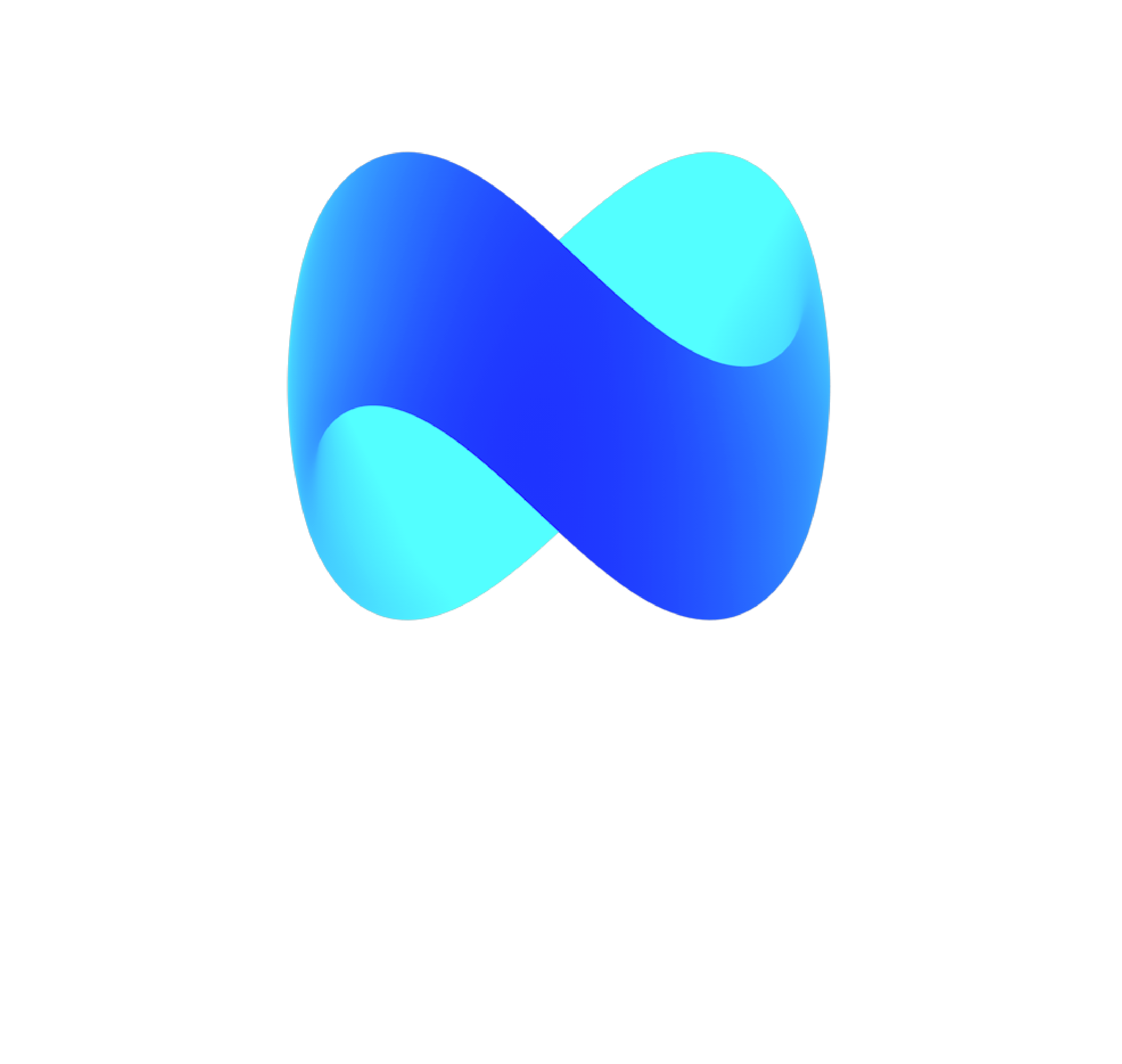 AR is for Everyone!
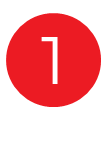 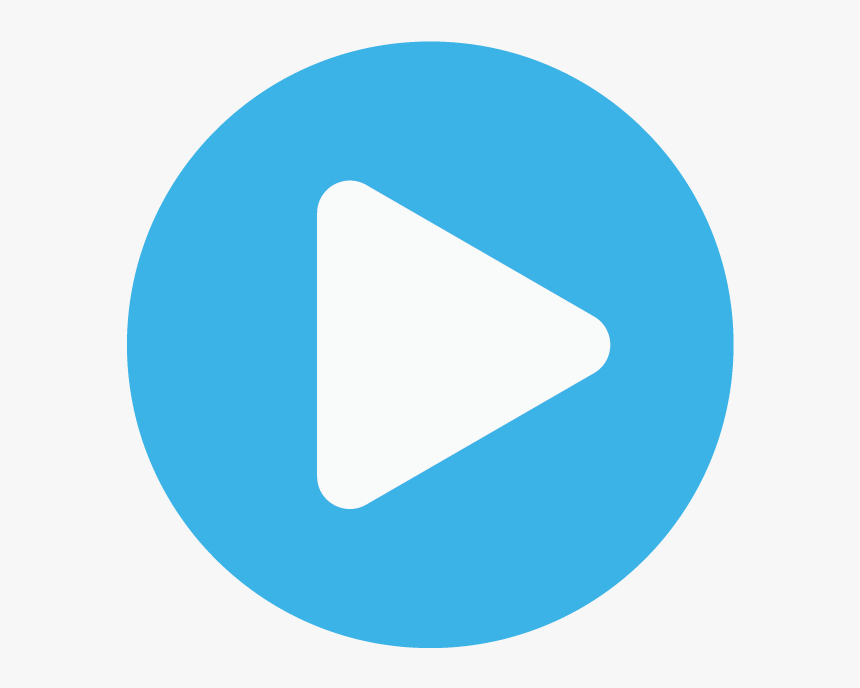 Video
Augmented Reality 
eCommerce & 3D/AR Advertising
Hybrid Events & Video Conferencing
Digital Learning
Digital Transformation
eCommerce continues its unstoppable growth
$6.3 Tnby 2024
WebAR for eCommerce
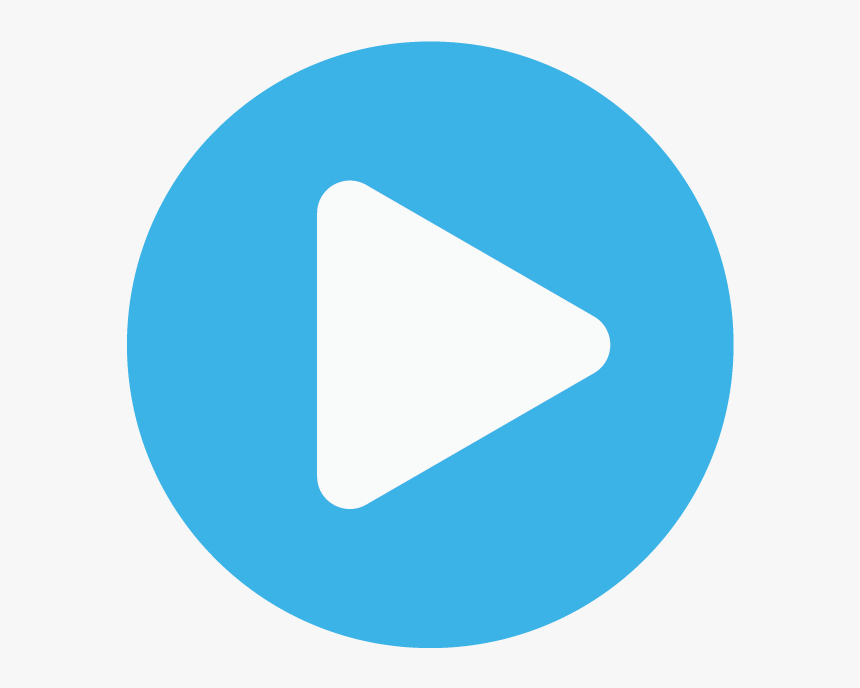 Video
eCommerce Use Case
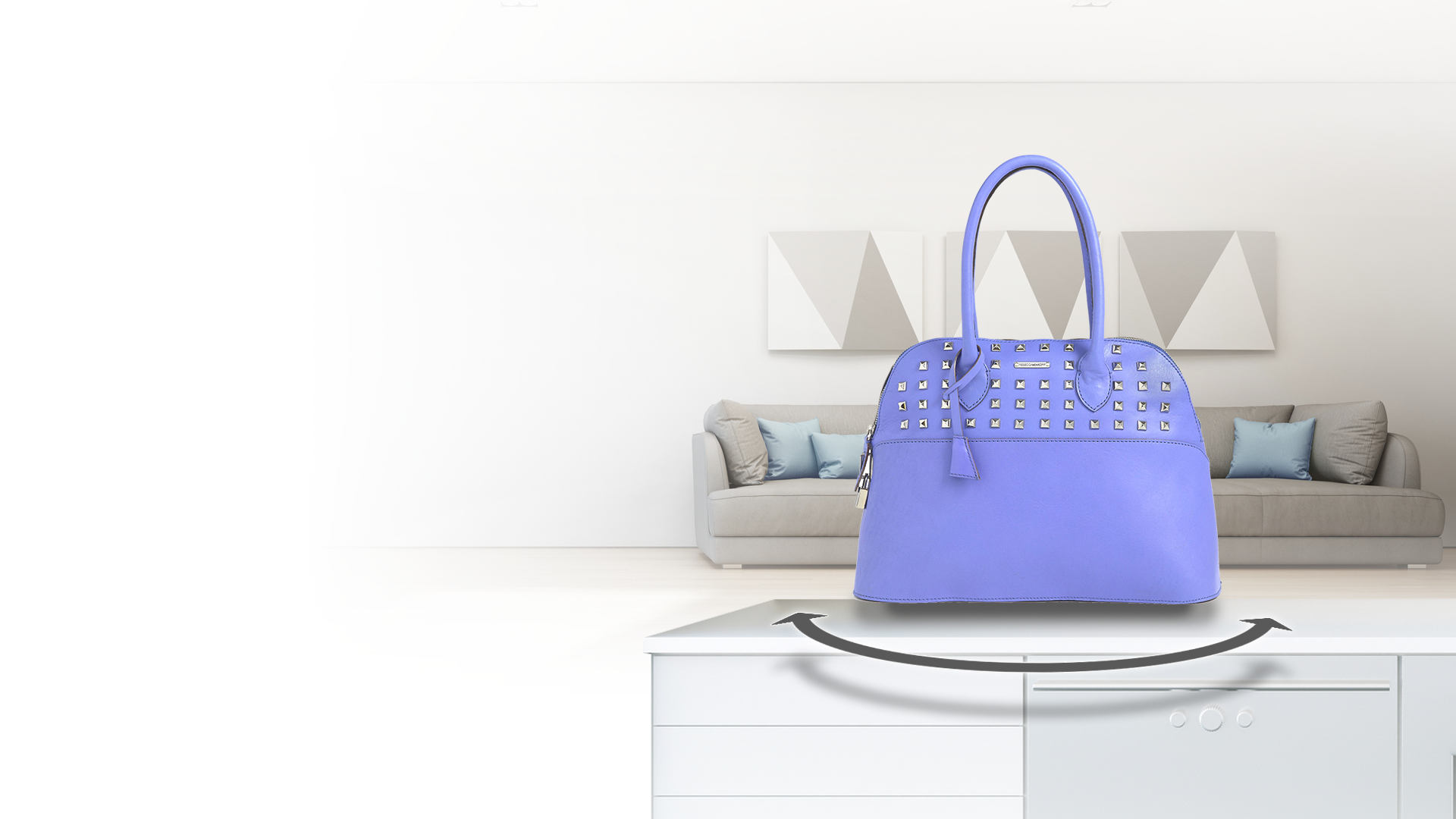 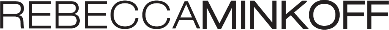 In going 3D, Rebecca Minkoff’s customers became 30% more likely to buy​
44% ​
more likely to add an item to their cart after interacting with it in 3D​
Shoppers​
27% ​ ​
more likely to place an order after interacting with a product in 3D​​ ​
Customers​
more likely to place an order after interacting with a product in AR​
65% ​
Visitors
Source: Shopify https://www.shopify.ca/plus/customers/rebecca-minkoff
AR Innovation For eCommerce
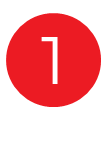 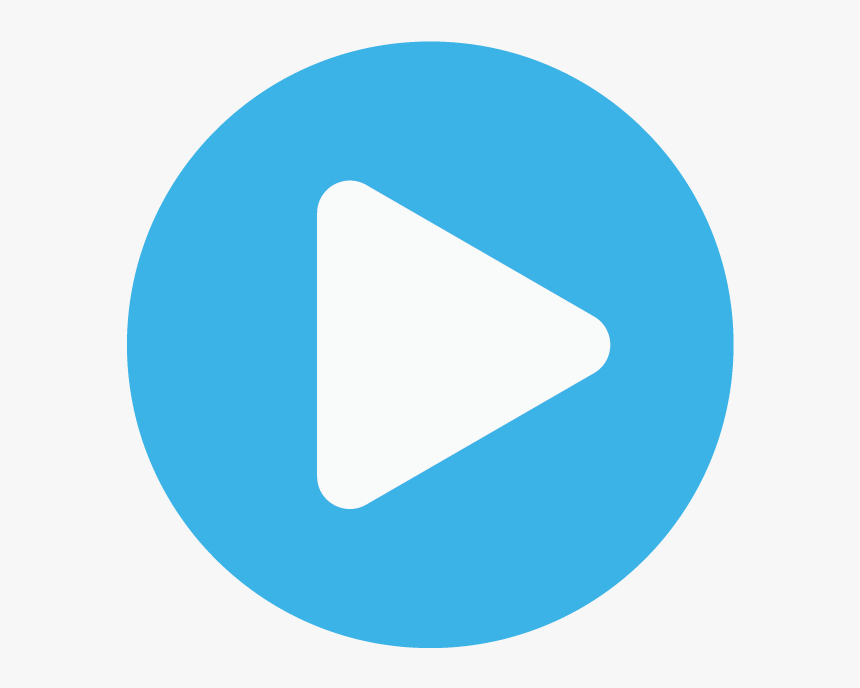 Video
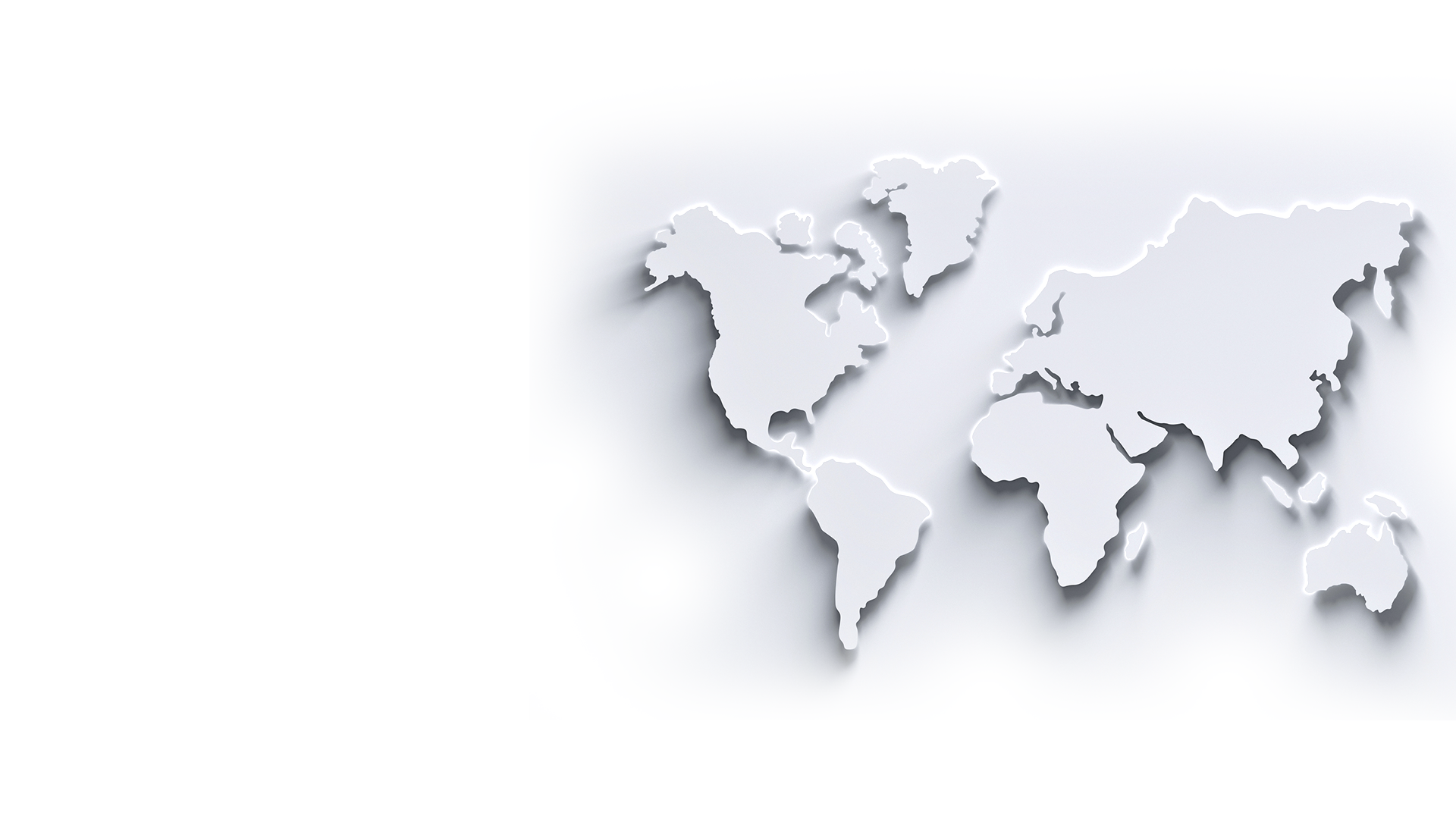 Digital Advertising
$336
BILLION
A growth of 6.5% in overall U.S. advertising spend is anticipated in 2020 with a 12.4% jump in digital advertising to $135 billion, making up more than 53% of total advertising spend. ​

Worldwide, digital advertising will likely hit $336 billion, more than half of the predicted $656 billion globally across all media.​
SOURCE: https://insights.digitalmediasolutions.com/articles/digital-spending-2020#:~:text=A%20growth%20of%206.5%25%20in%20overall%20U.S.%20ad,the%20predicted%20%24656%20billion%20globally%20across%20all%20media
FIRST MOVEROur AR ad Network is a Multi-Billion-dollar Opportunity
3D / AR 
Advertising 
Technology
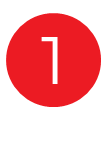 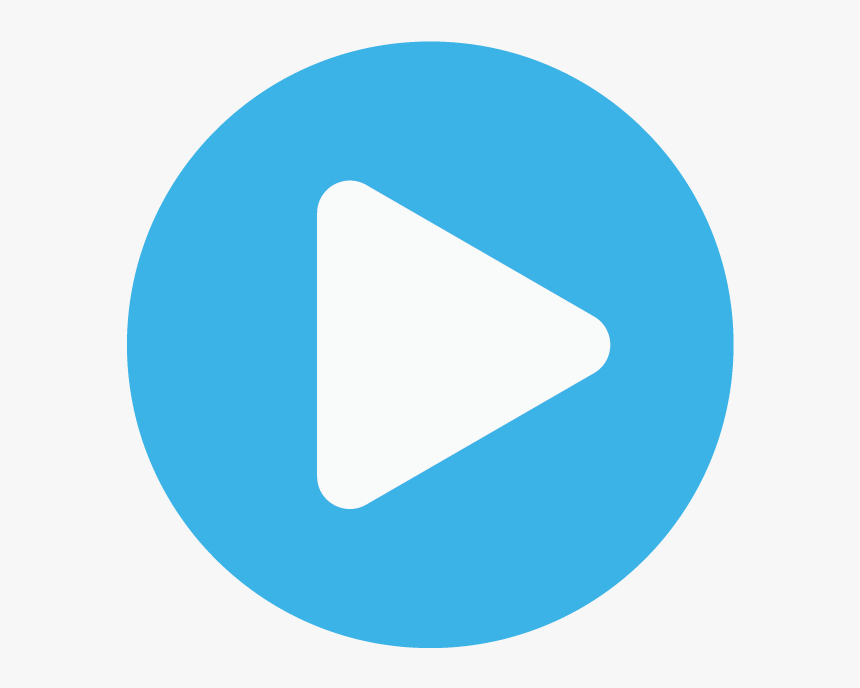 Video
AR Customer Journey
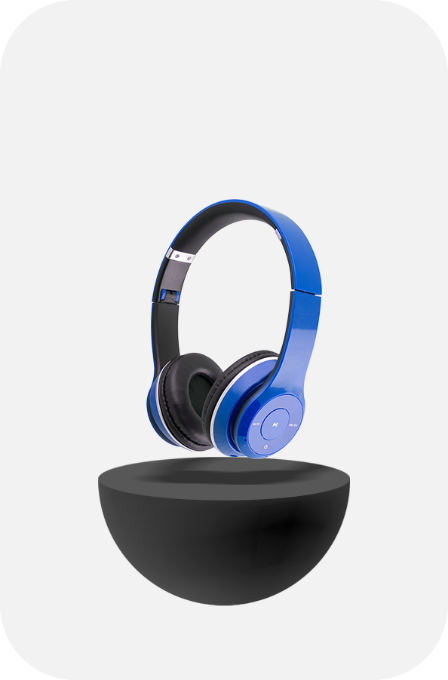 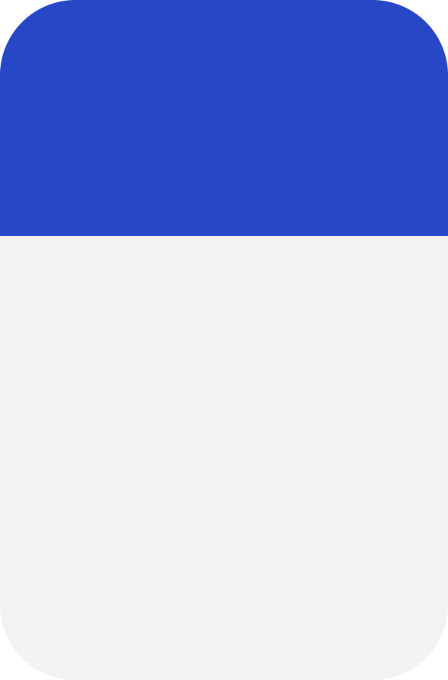 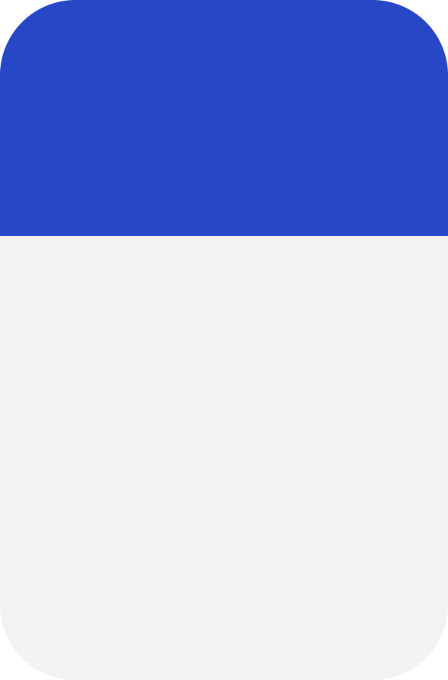 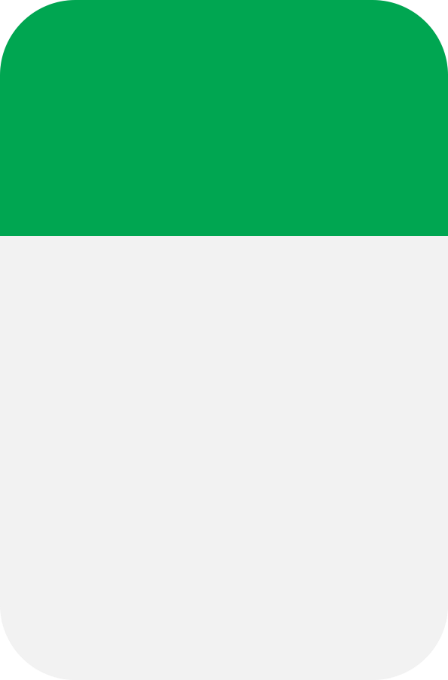 Excitement
Traffic
We Create 3D/AR Product
Conversions!
Virtual Conferences 
and Training
3D AR Ads
+60%
+150%
11X
Memorization Rates 1



1 Source: the Research Institute of America found that eLearning increases retention rate 25% to 60%
ROAS 2
Conversions 3



3Source: Houzz reported that it gets 11X its sales conversion rates using mobile AR versus their standard app
2Return On Advertising Spend
Augmented Reality 
eCommerce & 3D/AR Advertising
Hybrid Events & Video Conferencing
Digital Learning
MICE: Meetings-Incentives-Conventions-Exhibitions​
MAJOR GROWTH OPPORTUNITY
Paradigm shift in the way we work, travel, meet, learn, network​
$150 Billion 
ln Cancellations​

2020-2021 Virtual: Events​
2021-and beyond: Hybrid Events​
$400 Billion industry by 2027  
​
Link to Article
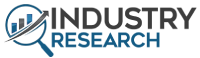 The Show Must (Virtually) Go On: 
Hybrid shows are coming
Business as usual versus lasting change?​

A paradigm shift to "WFH" "SFH" and Virtual Events has happened!

The “new normal" is still far from being completely defined.​

Hybrid events where attendees choose how – and where - to join will be the new norm in 2021
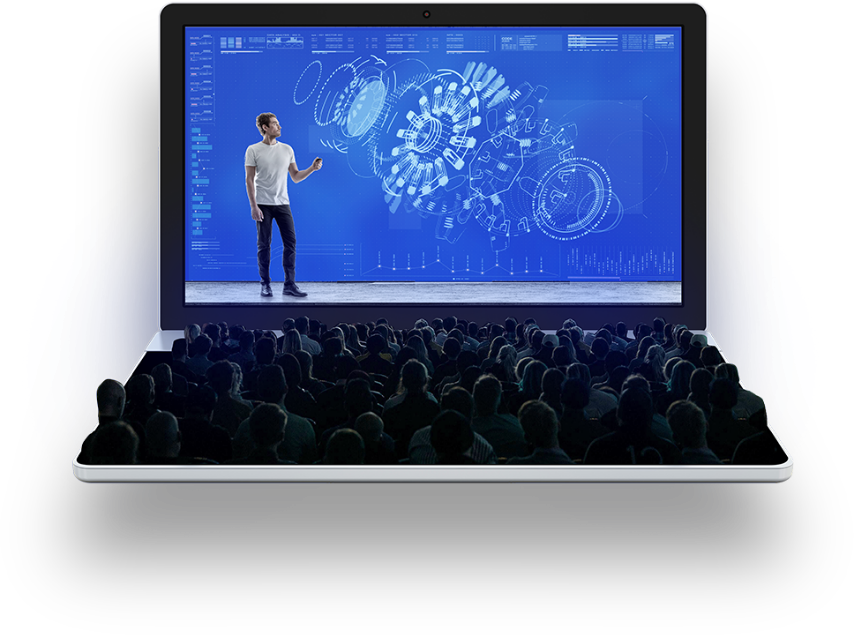 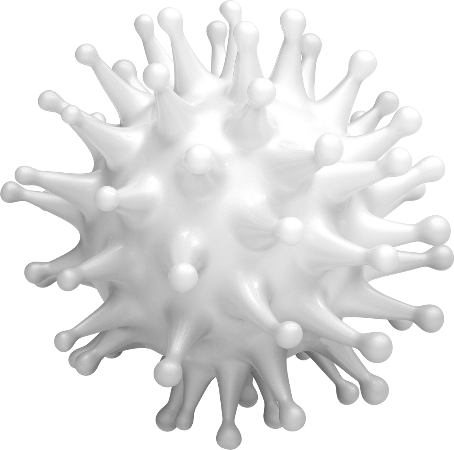 Virtual Events​:  Over 2000 Events Delivered!
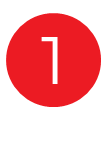 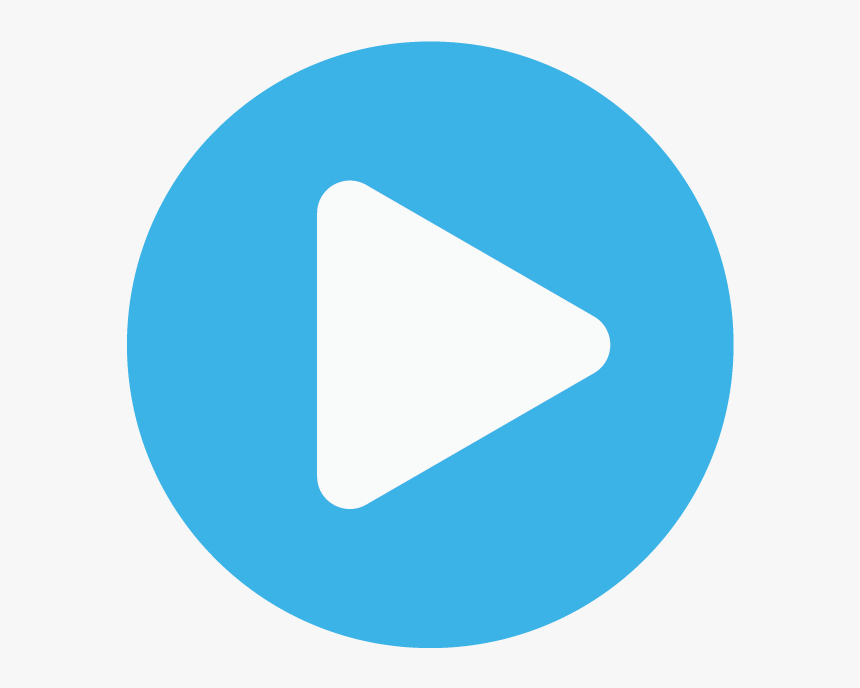 Video
AR Innovation for Virtual Events Driving Wins!
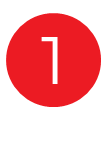 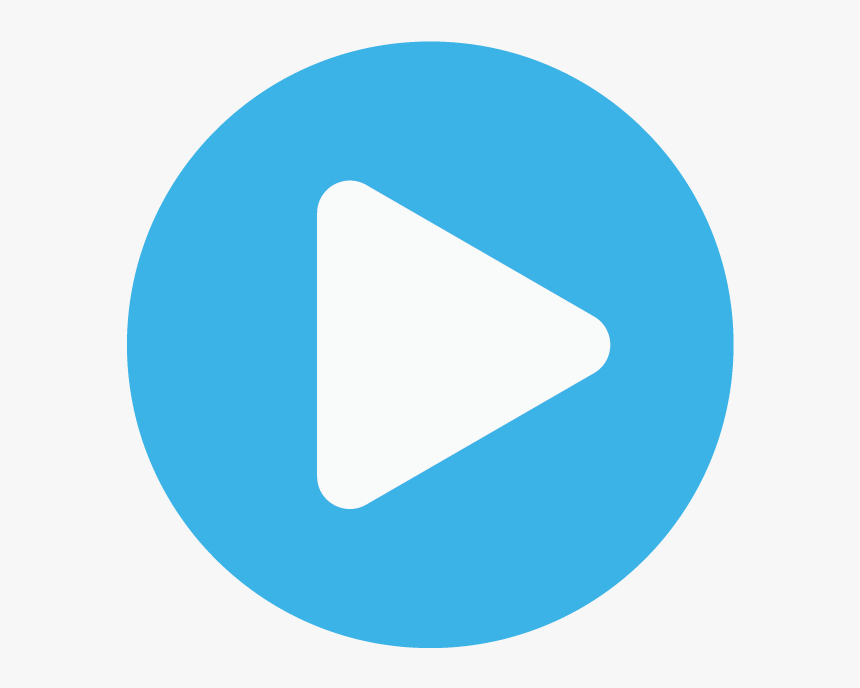 Video
See how clients use it!
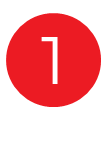 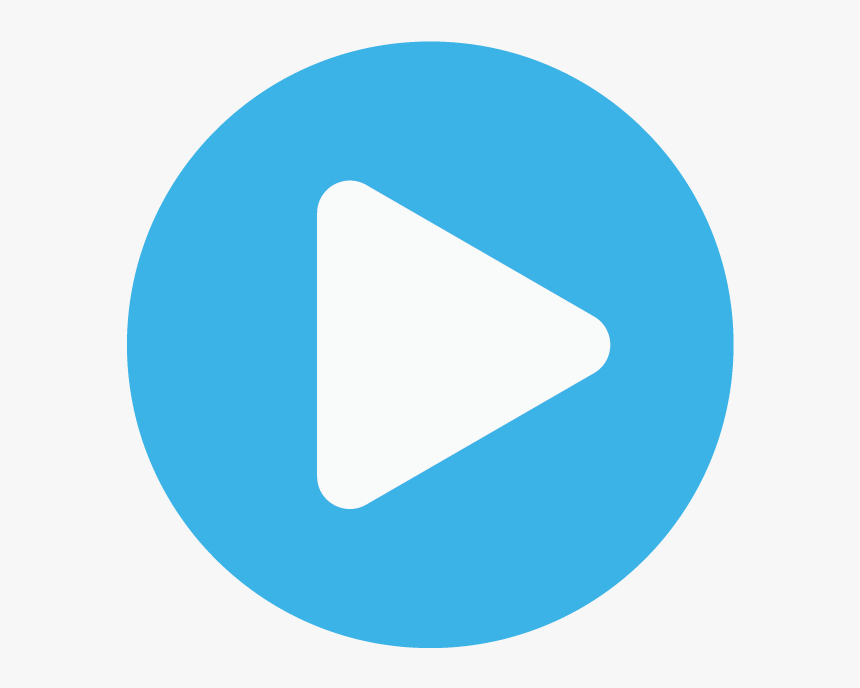 Video
The Future is Hybrid Events
New Acquisition: Map Dynamics
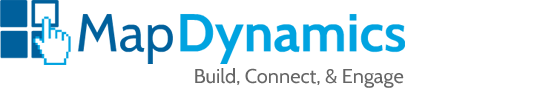 Highlights:
10-year-old LIVE event management platform 
NEW 2020 Self-serve virtual event capabilities
Over 1,700 events served up in the last 18 months
Highly scalable with over 100,000+ person events
750-repeat customers
Adding AR capabilities to the platform
Global platform with Easy language packs
$200M+
in trade show booth and services sales on the platform
Valuation counts: 
HOPIN in Nov Raised $125million @ $2.1b valuation
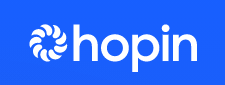 TEDX Malmö Virtual Event, powered by NexTech AR Solutions
When it was founded, in 1984, TED (which stands for “Technology, Entertainment, and Design”) brought together a few hundred people in a single annual conference in California. Today, TED is not just an organizer of private conferences; it's a global phenomenon with $45 million in revenues.
Exclusive access to 9 TEDx talks and learn from industry leaders in 6 master classes
All in one day, Saturday the 12th of December 13.00-19.00 CET
Normal tickets: SOLD OUT
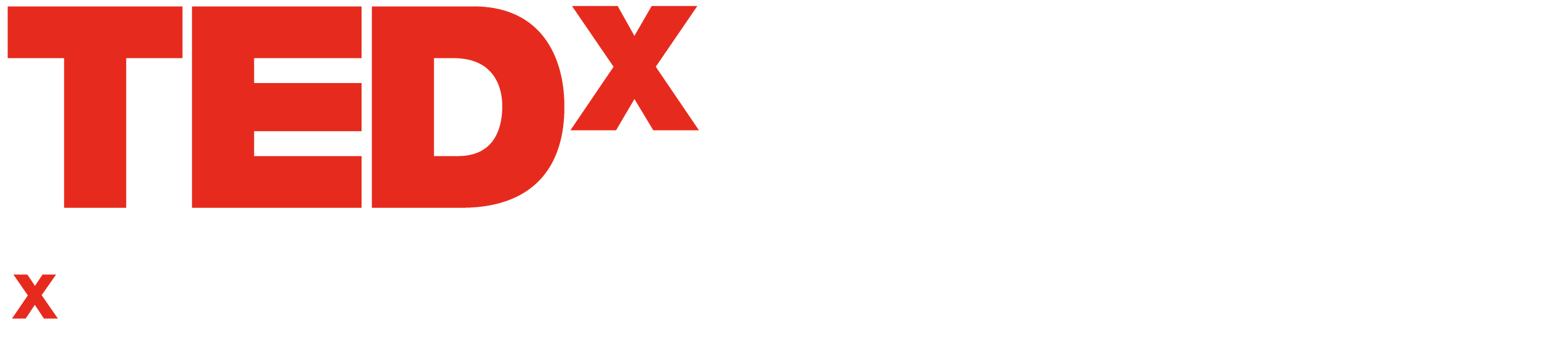 OUTSANDING SPEAKERS
MASTERCLASSES
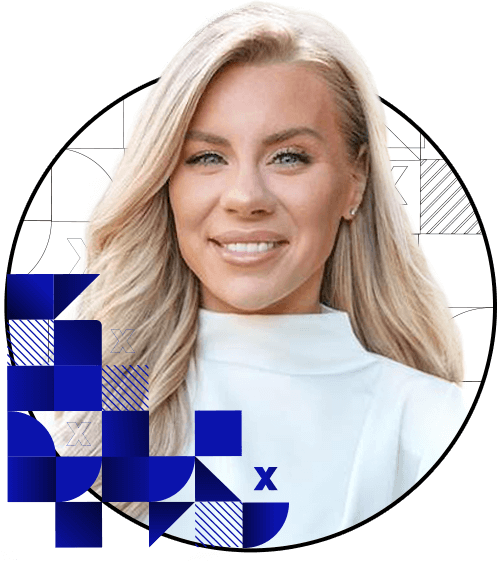 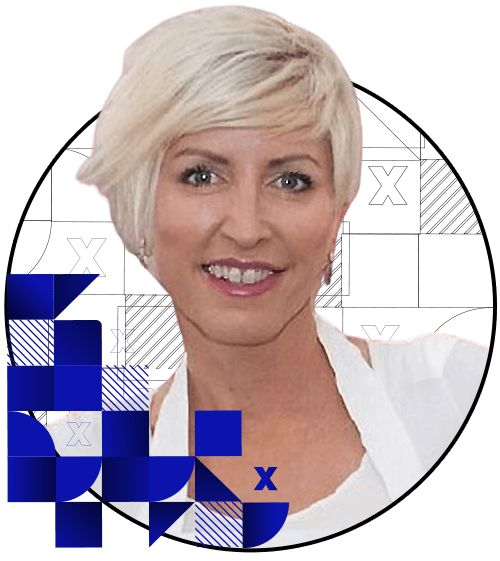 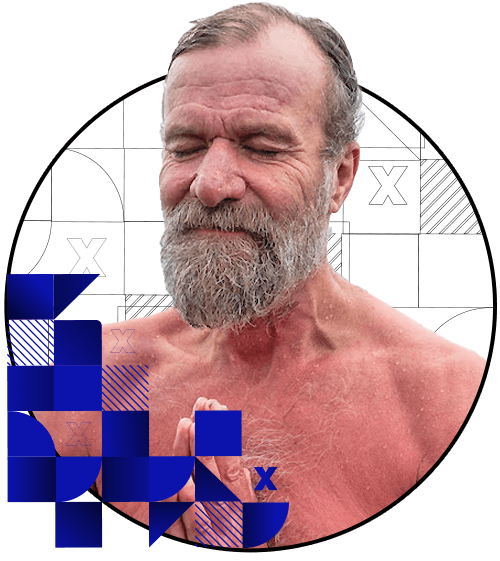 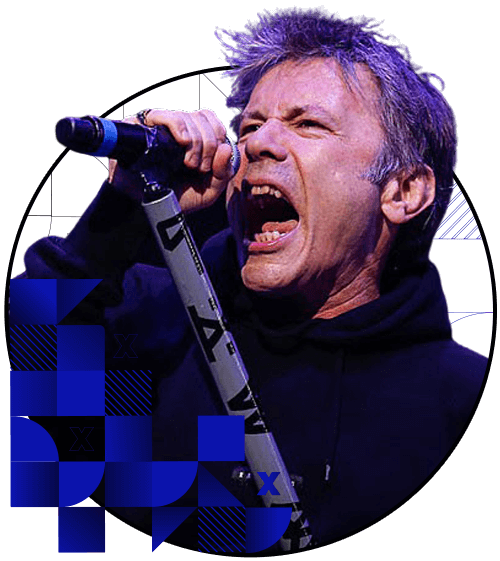 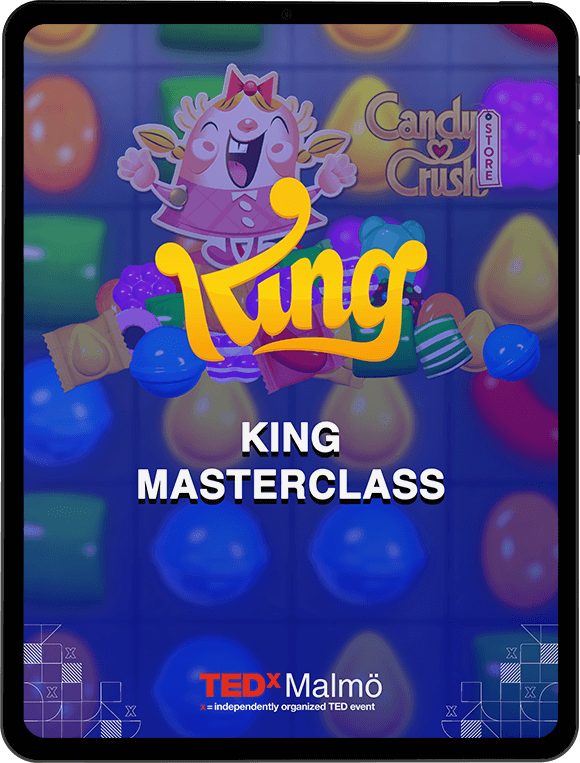 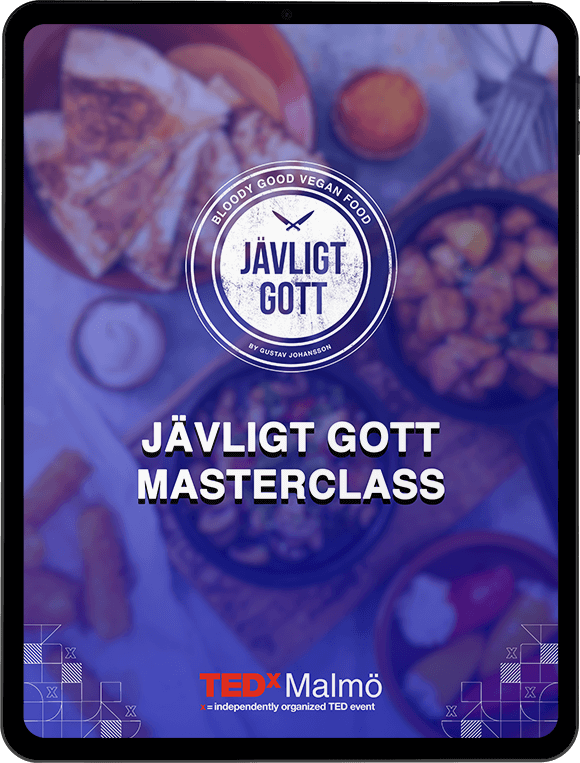 BRUCE DICKINSON
(IRON MAIDEN)
HEATHER MILLS
WIM HOF
THERÉSE LINDGREN
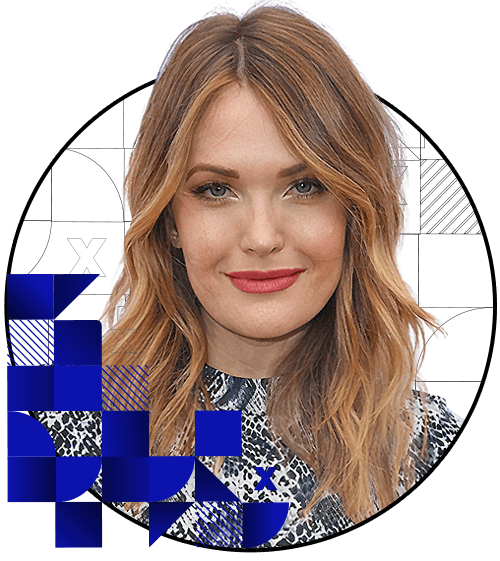 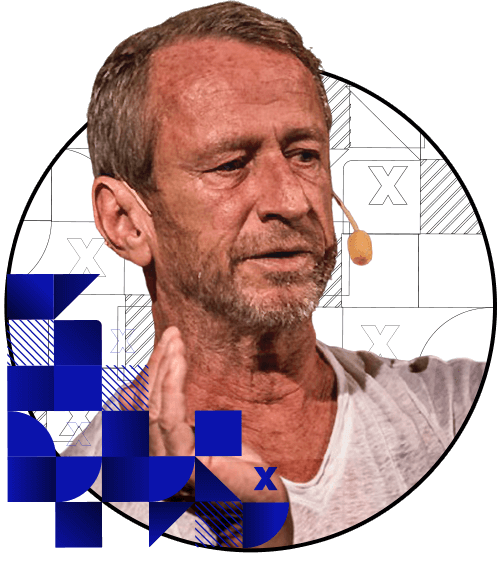 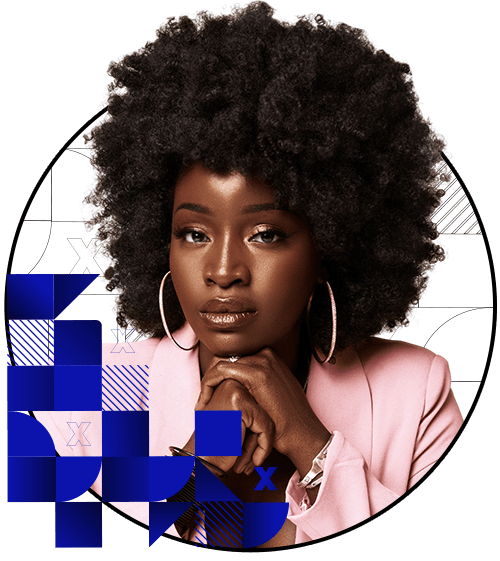 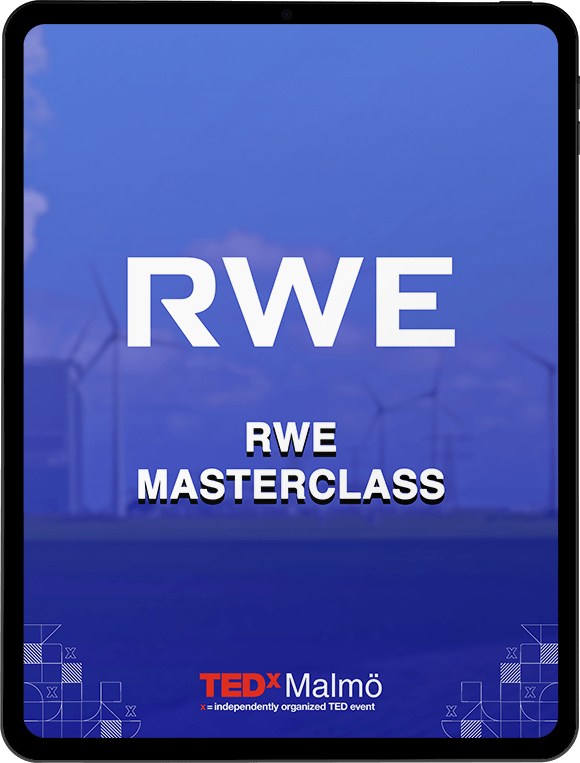 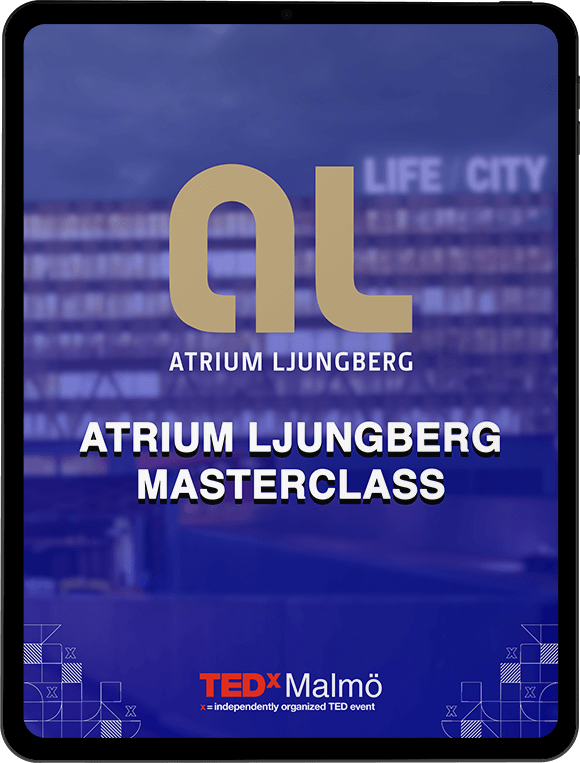 PER HOLKNEKT
AMY PURDY
LOVETTE JALLOW
https://event.tedxmalmo.se/2020
Augmented Reality 
eCommerce & 3D/AR Advertising
Hybrid Events & Video Conferencing
Digital Learning
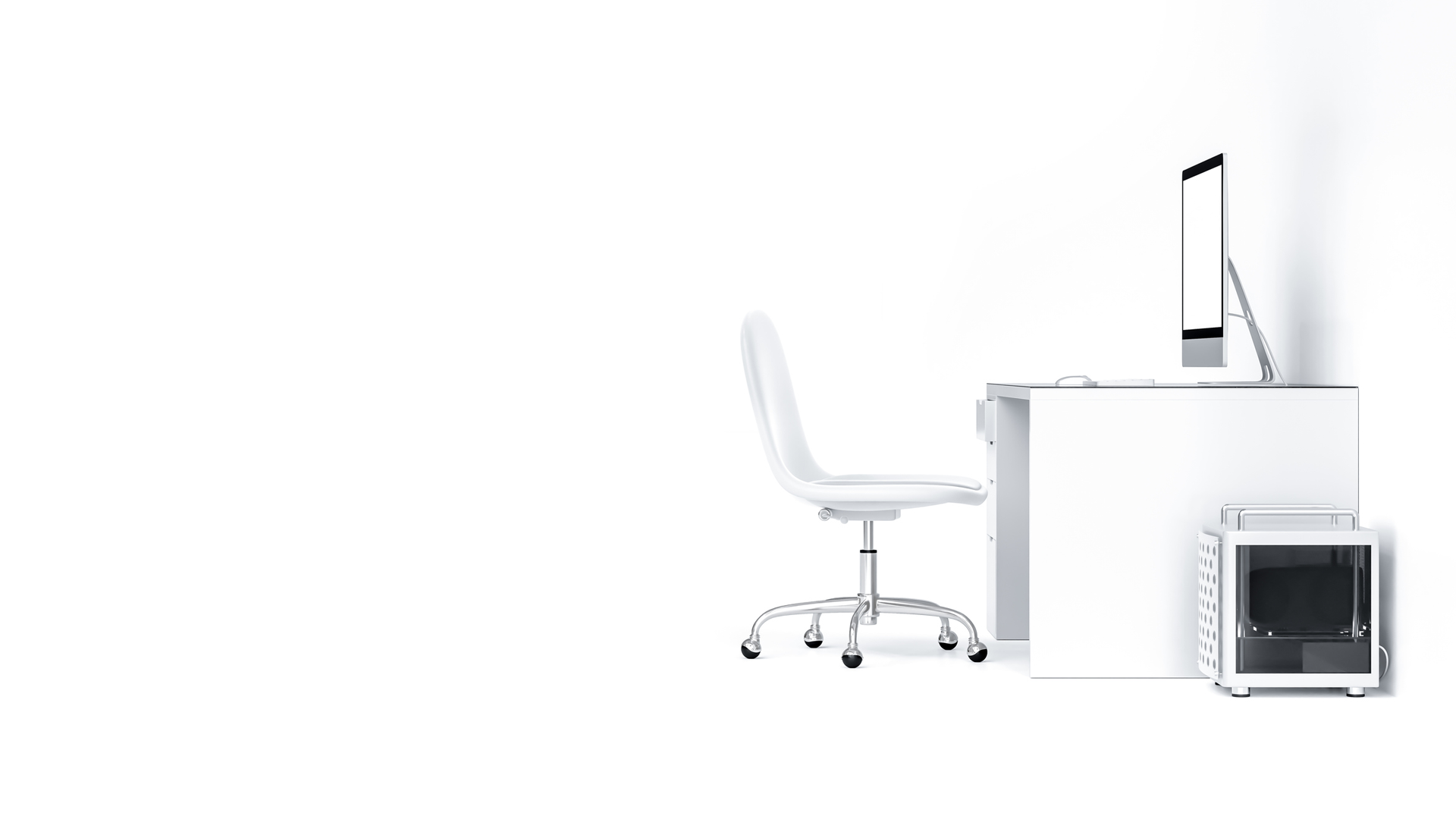 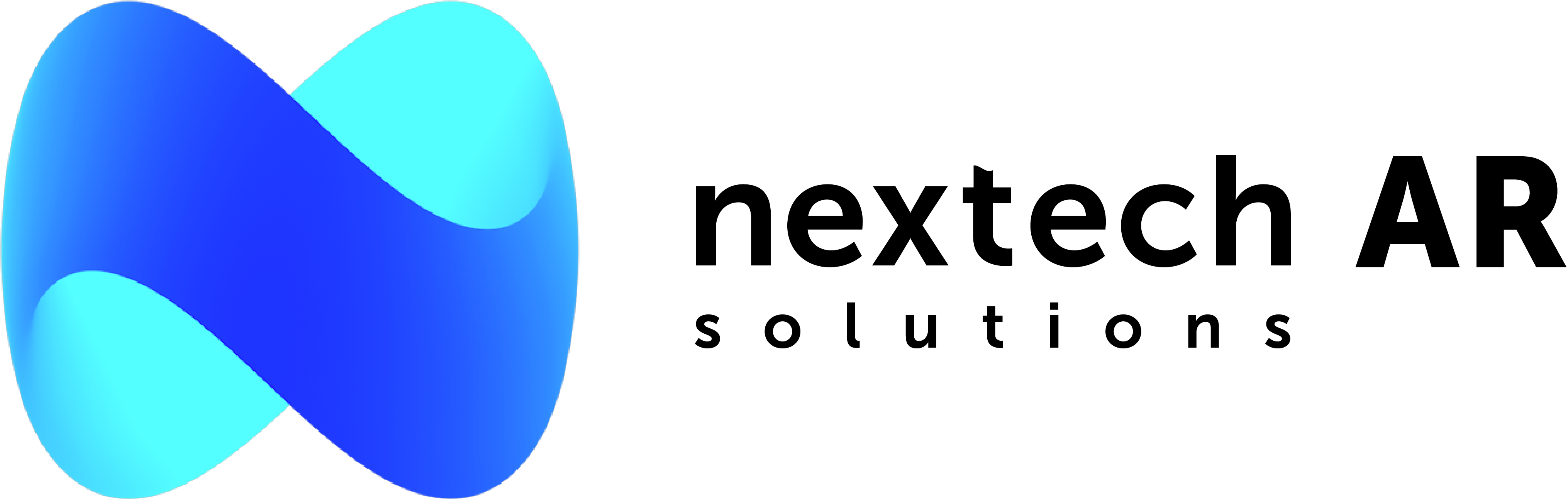 High Growth and Adoption in Education Tech (Edtech)
$350
BILLION
Even before COVID-19, there was already high growth and adoption in education technology, with global Edtech investments reaching US $18.66 billion in 2019 and the overall market for online education projected to reach $350 Billion by 2025. ​

Whether it is language apps, virtual tutoring, video conferencing tools, or online learning software, there has been a significant surge in usage since COVID-19.​
32
32
NexTechAR.com  | NexTech AR Solutions Inc. © 2020 | All Rights Reserved | (CSE: NTAR) (OTC: NEXCF)
Innovation: The Augmented EdTech
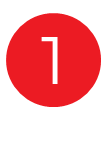 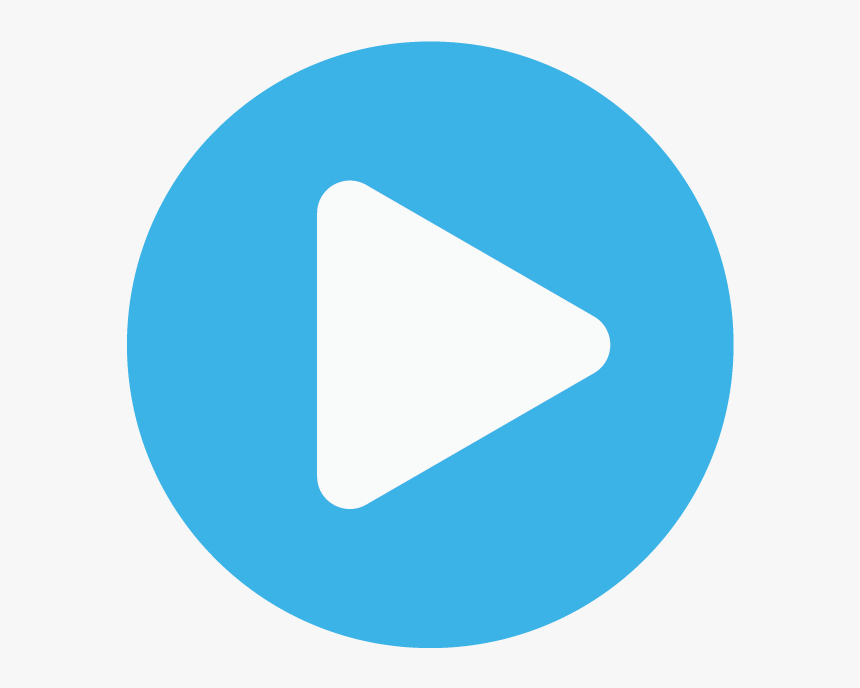 Video
Company Timeline
Rapid growth fueled by innovation and acqusitions
Acquisitions​/Innovations
2020
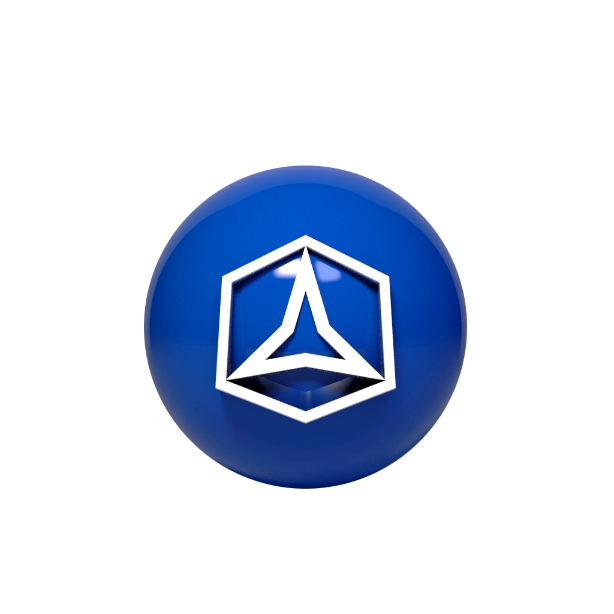 Start Date
January 2018
January
Innovation 
Web AR 
August 2019
Innovation
Ad Network 
January 2020
Innovation
ARitize &
ARitize 360
September 2019
Acquisitions
Ecommerce Division
March 2019
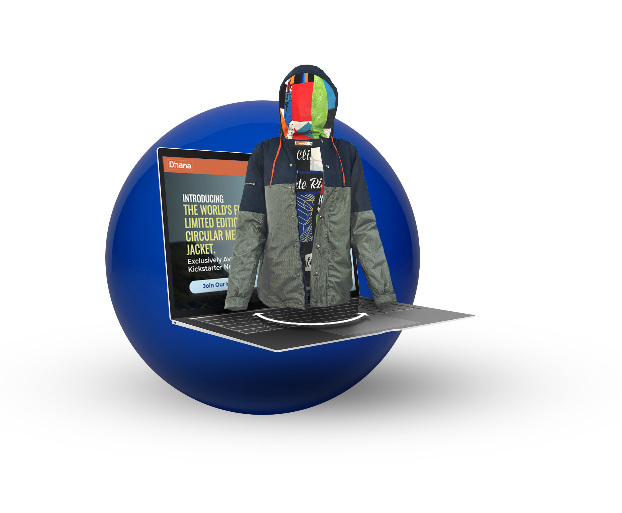 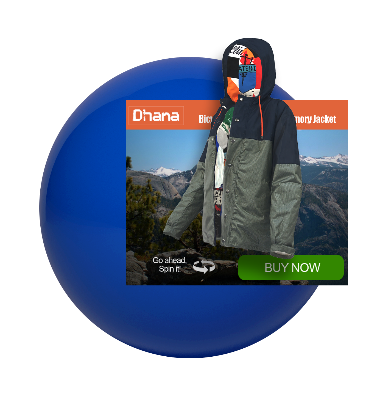 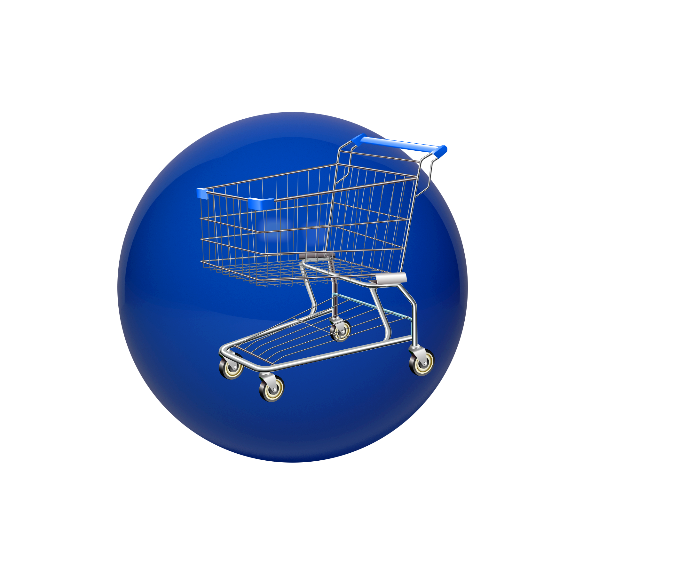 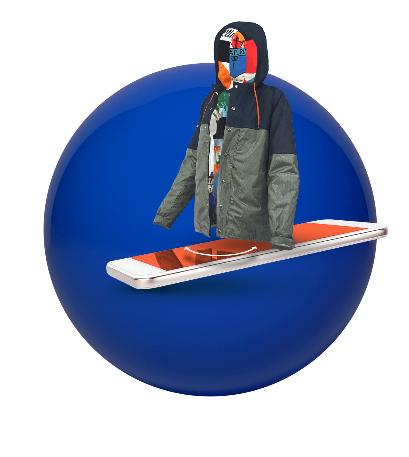 Ecommerce
Division
Acquisitions​
Acquisitions​/Innovation
Innovation 
Screen AR
July 2020
Innovation 
Genie in a bottle 
TruLyfe Supplements 
October 2020
Acquisition 
Map Dynamics
November 2020
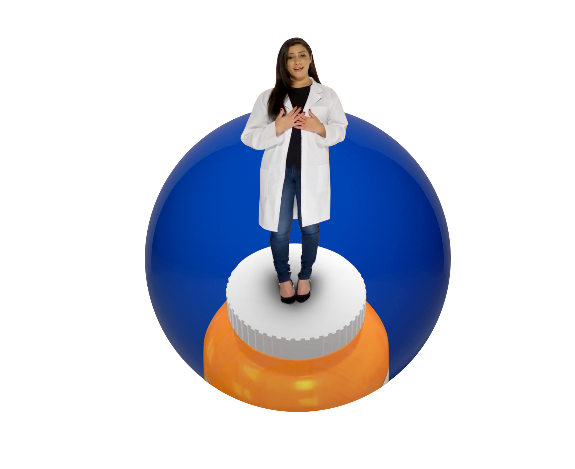 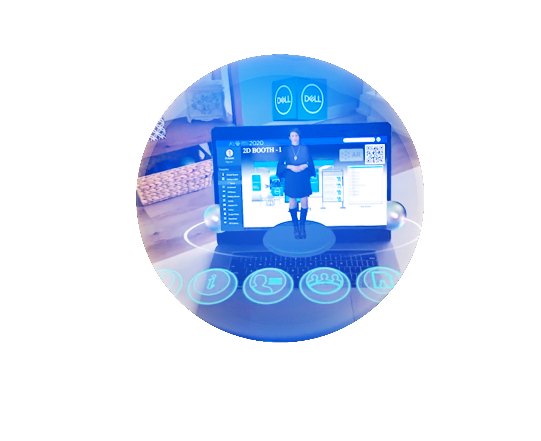 Acquisition 
Jolokia – InfernoAR 
Virtual Events 
April 2020
Acquisition 
Next Level Ninja
September 2020
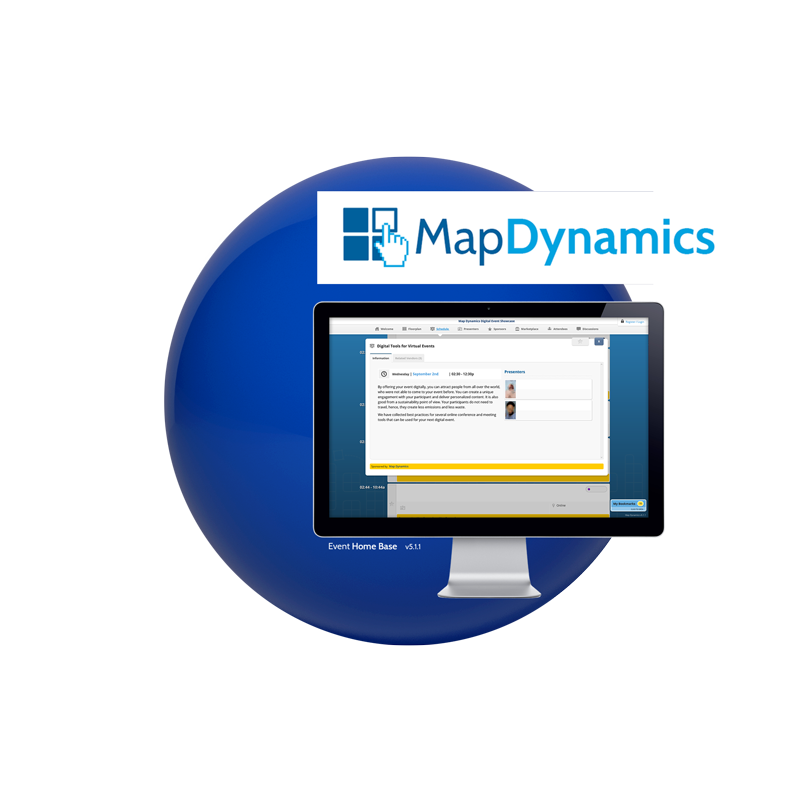 Acquisition 
AiR Show 
October 2020
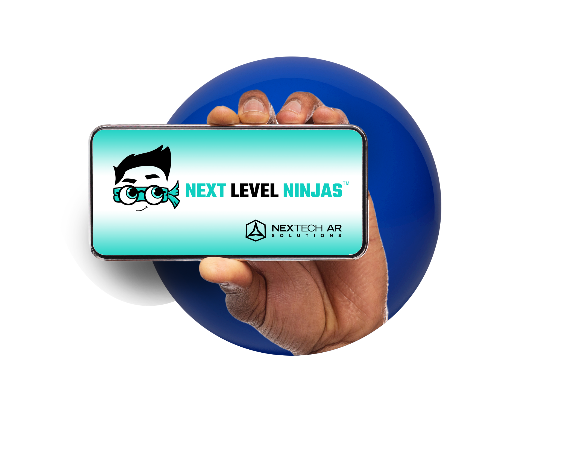 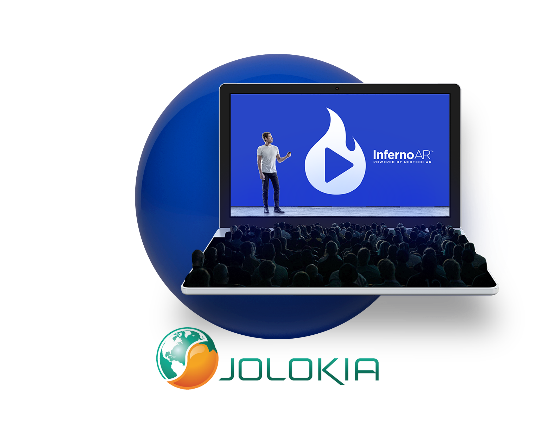 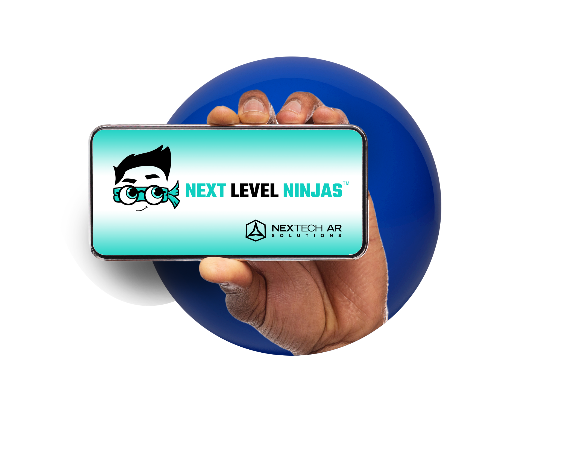 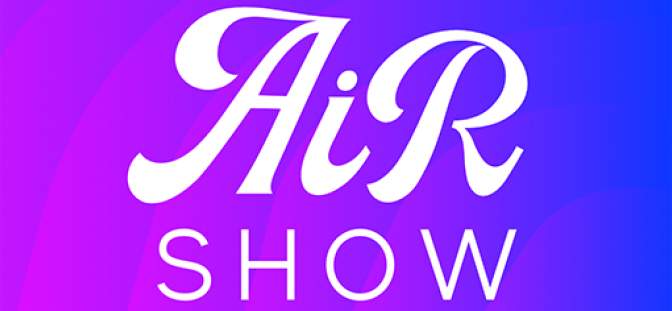 3 AR apps LIVE!
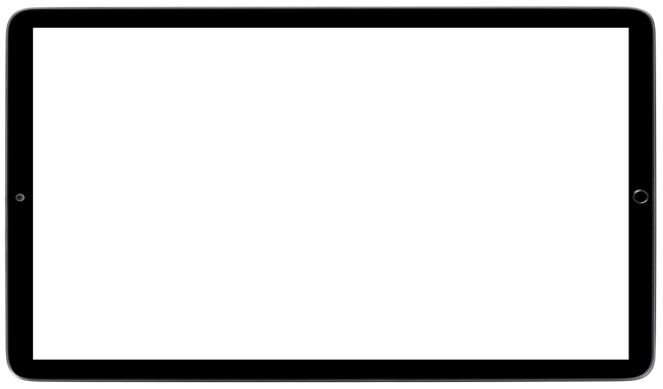 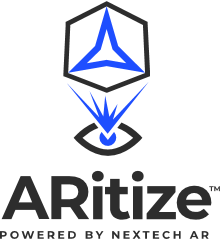 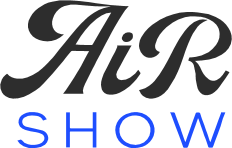 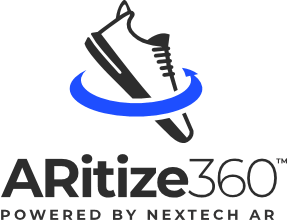 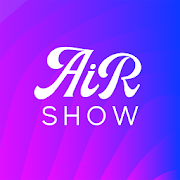 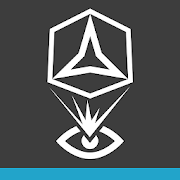 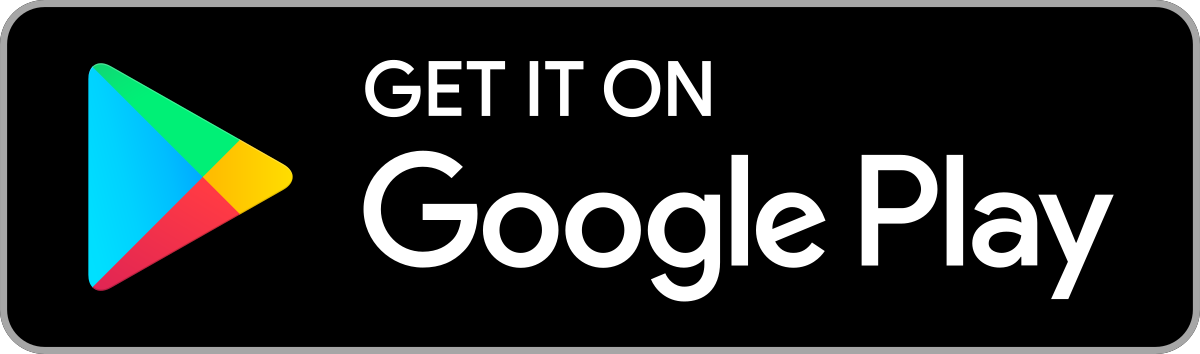 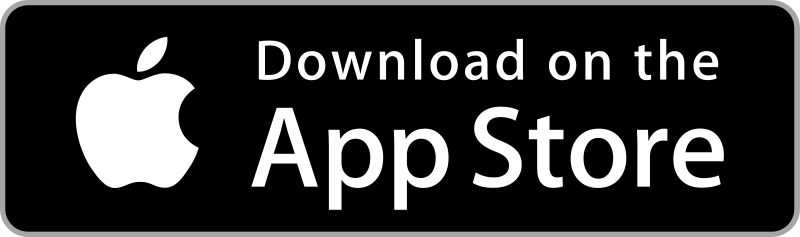 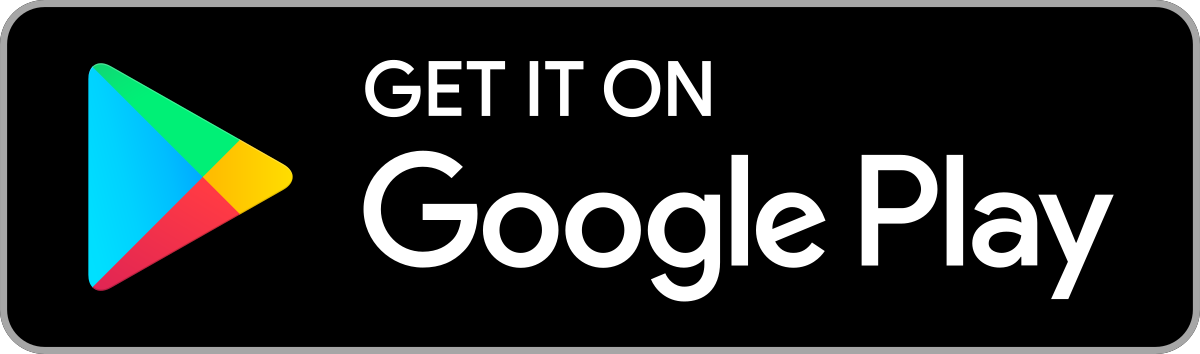 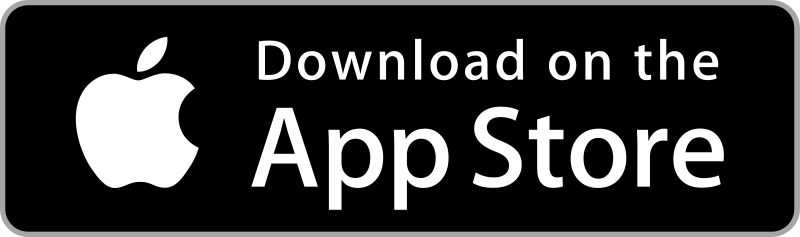 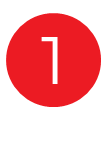 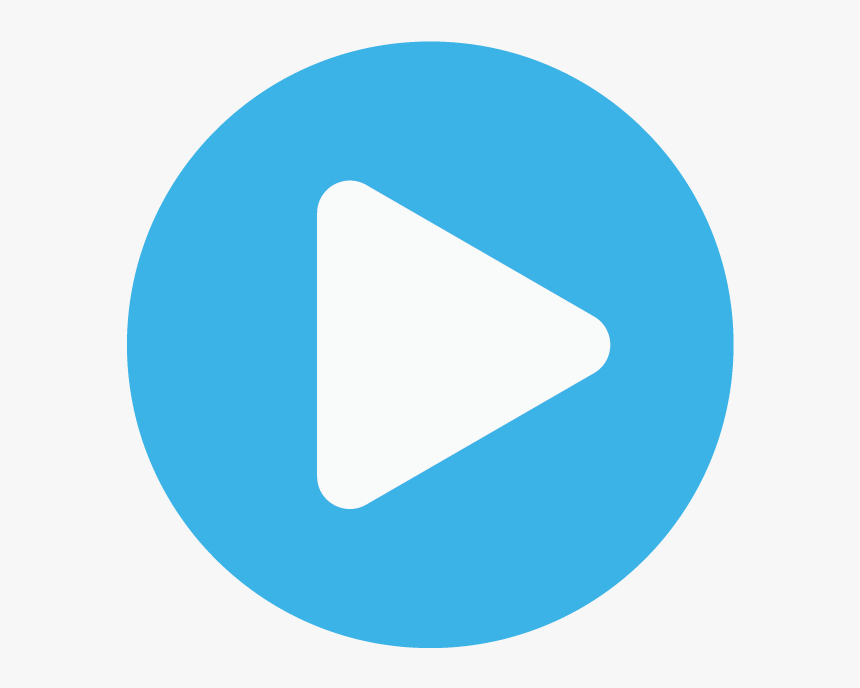 Video
AiRShow™: Holographic Music Events
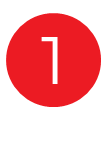 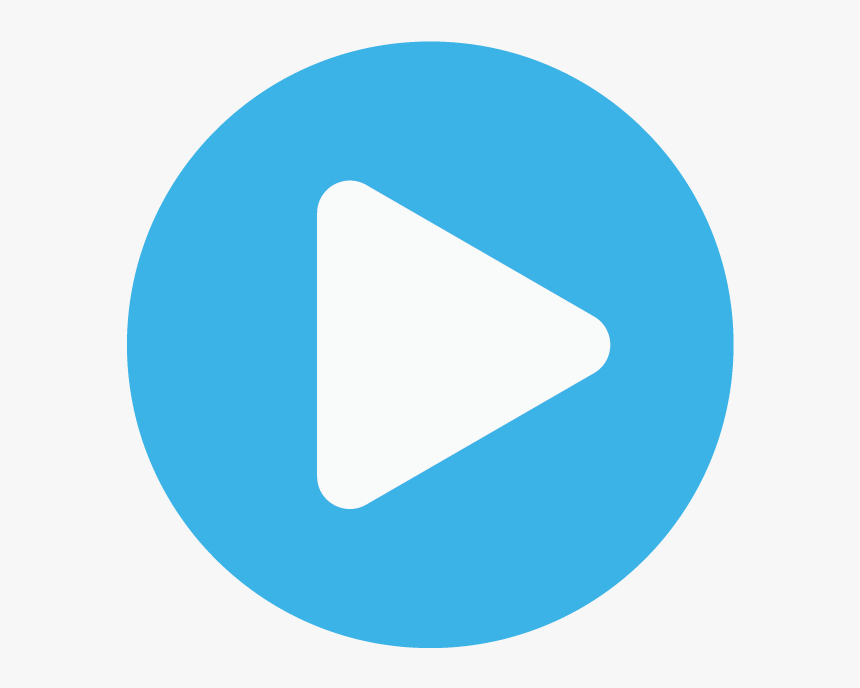 Video
Growing Brands
AR eCommerce
AR Studios
AR Virtual Events
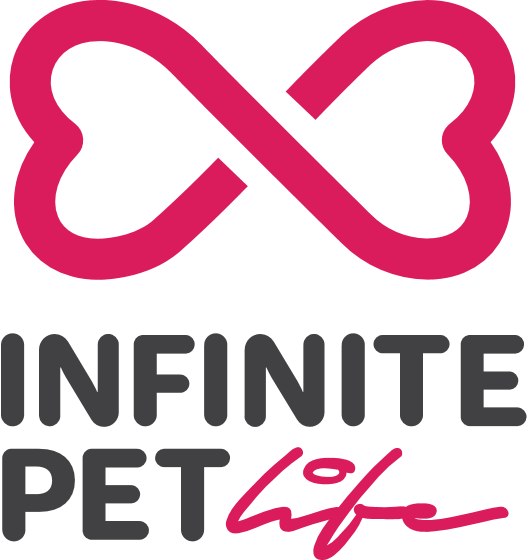 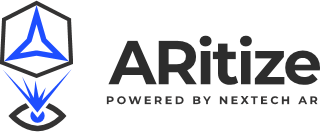 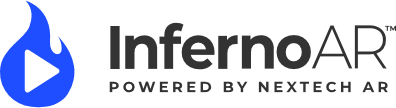 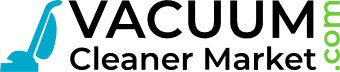 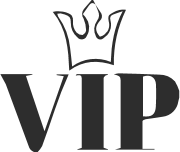 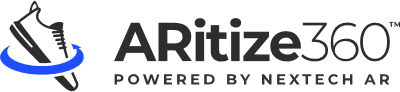 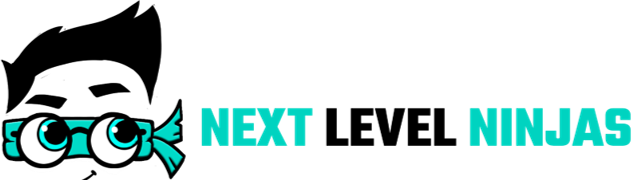 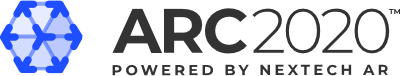 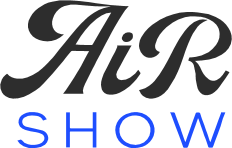 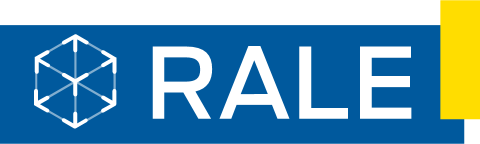 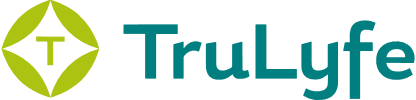 Genie In A Bottle
AR Ad Network
COMING SOON:  Education Tech, Telemedicine, Zoom Lookalike,  Automotive
Our Unique Go to Market Strategy
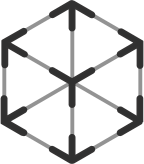 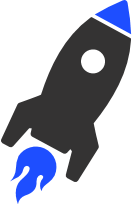 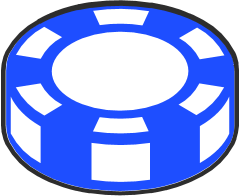 Build or Acquire Platforms in

Rapid Growth 
Industries
Intergrate 

New 
AR Technology
Land & Expand 

Blue Chip Customers
AR
edTech
eCommerce
3D/AR advertising
Virtual & Hybrid Events
WebAR
Human Holograms
360 Portals
ScreenAR 
Genie In the bottle
AiRShow
Amazon, Viacom, J&J, Dell, Telus, Bell Canada, UNESCO, Staubli, Carnegie Mellon,
 Luxotica, TEDx ...
Global E-Commerce Sales Will Reach Nearly $7 Trillion in 2023
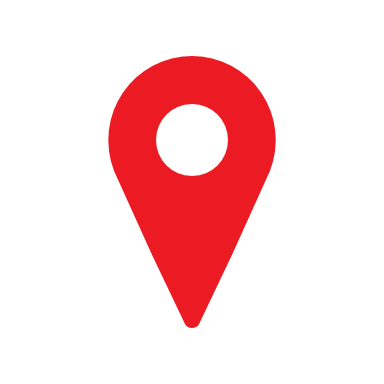 We Are Here
*Projected Source: Statista
Mobile 5G Subscriptions will increase 11X by 2025
We Are Here
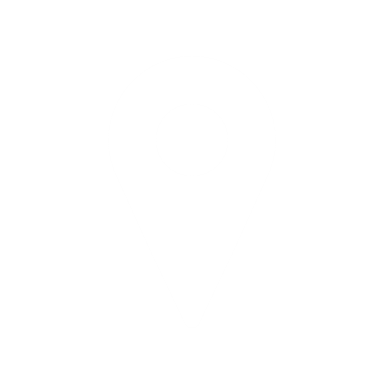 We Are Here
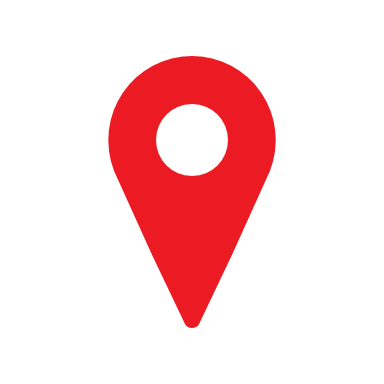 *Projected Source:  Ericsson
VR & AR Headsets Global Shipments To Increase 10X by 2024
We Are Here
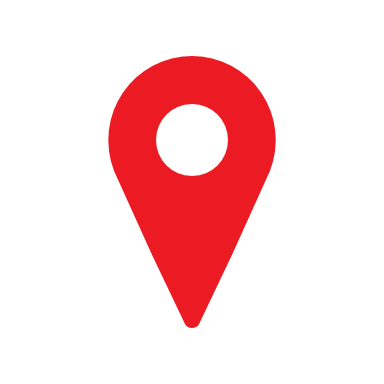 *Projected Source: IDC
Surging Revenue Growth
50 mill
40.0
Record Q4 2020 Total Bookings of $7.3 million* - + 275% increase VS 2019 Q4

Company achieved 235%+ growth* in 2020 with $20mill in revenue for calendar year 2020

With the newly launched 3D ad network the company is projecting $50-60million in 2021
(EST)
36.0
32.0
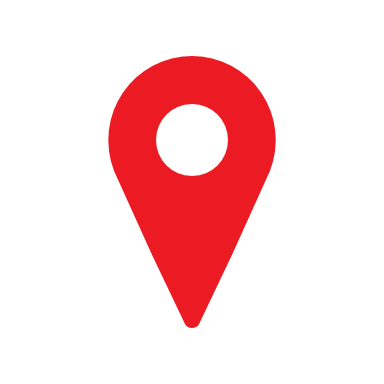 28.0
We Are Here
24.0
20 mill
20.0
(EST)
16.0
12.0
8.0
6 mill
4.0
2019
0.0
2020
2021
*Preliminary or projected estimated results
Growth Trajectory
(A) Preliminary or projected estimated results
Our Customers
Testimonials: https://www.nextechar.com/customers
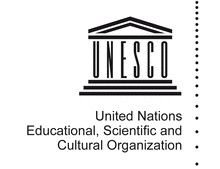 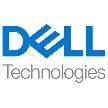 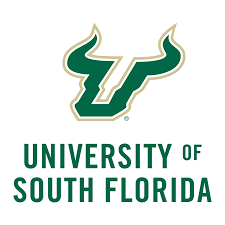 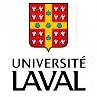 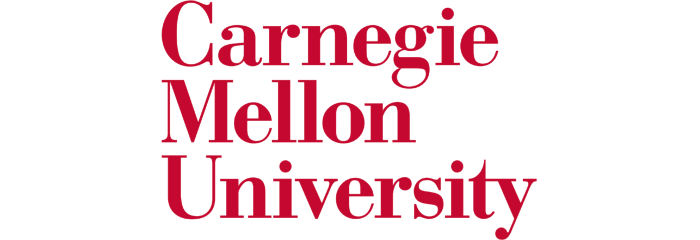 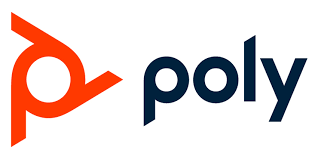 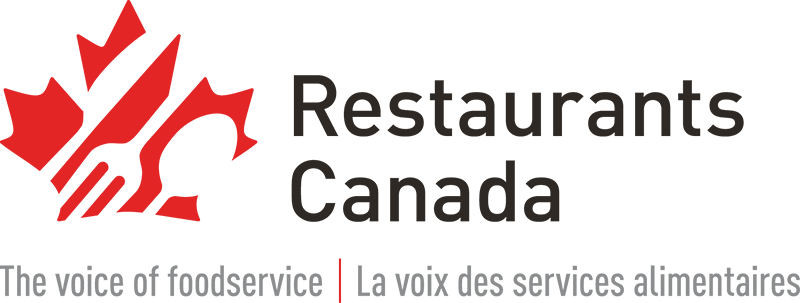 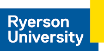 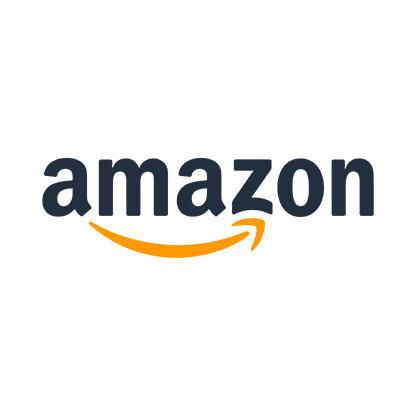 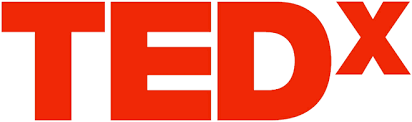 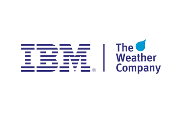 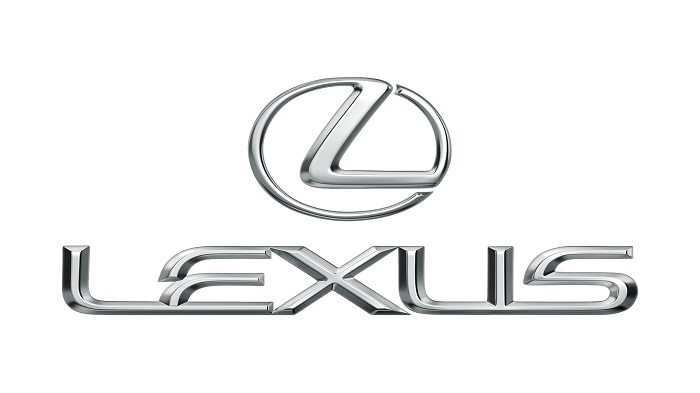 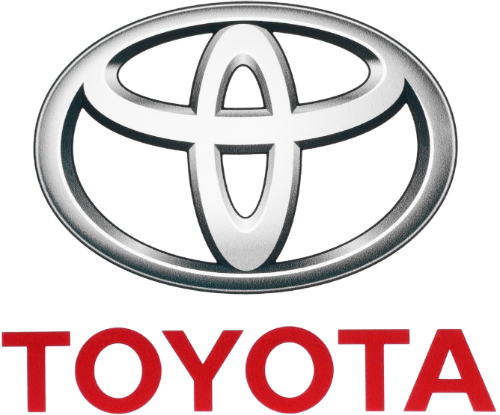 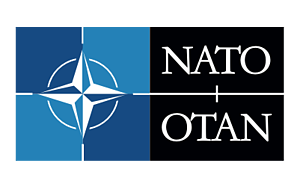 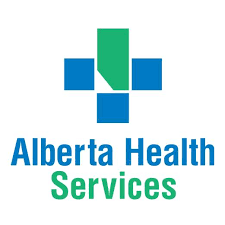 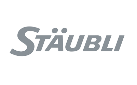 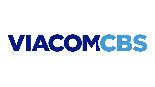 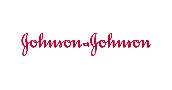 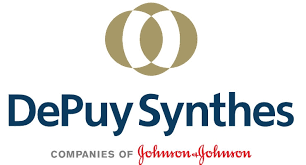 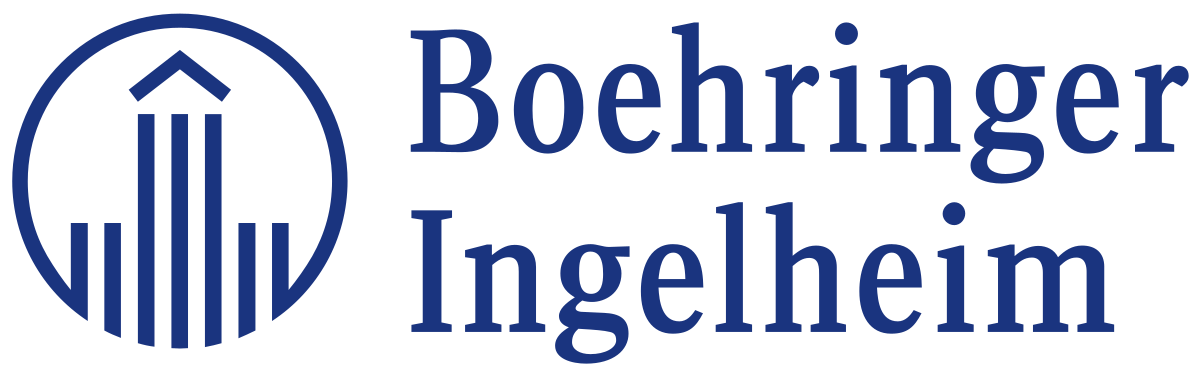 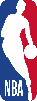 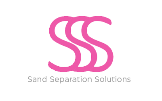 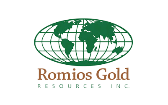 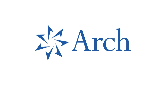 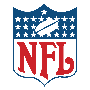 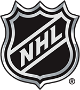 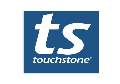 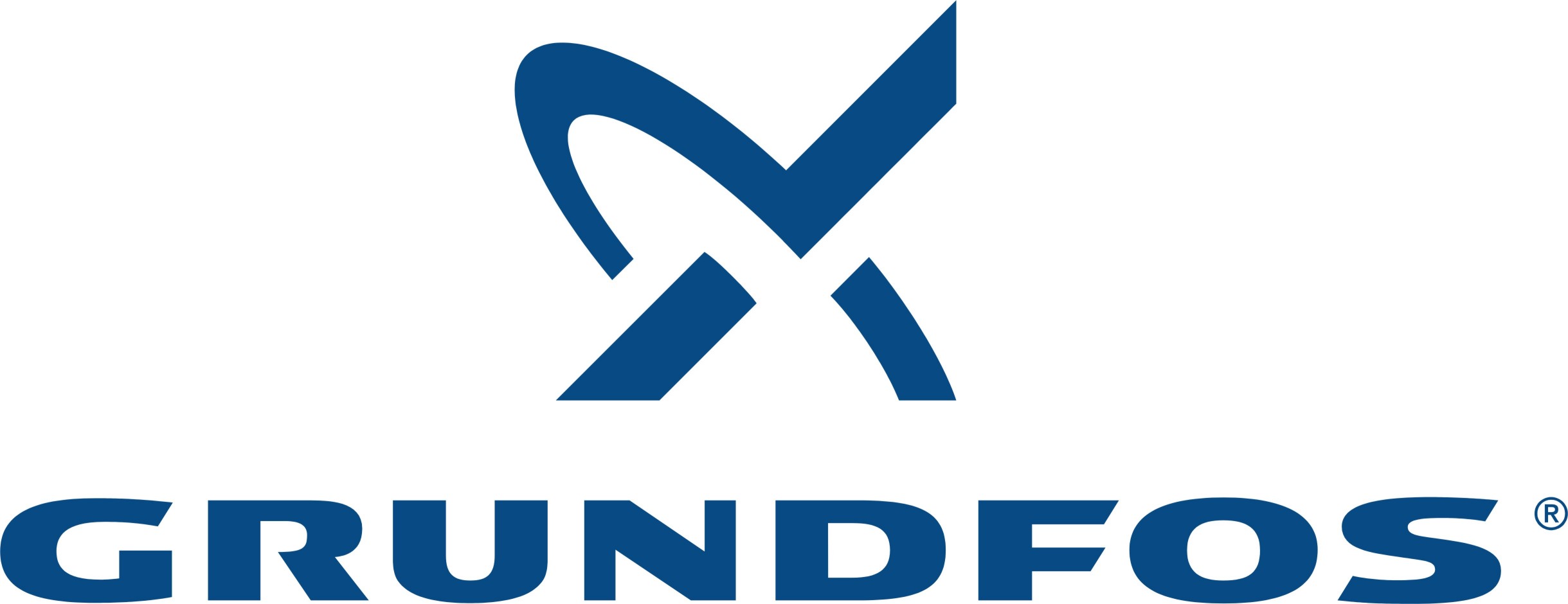 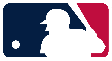 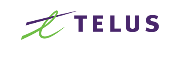 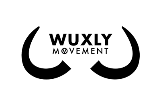 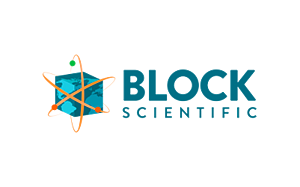 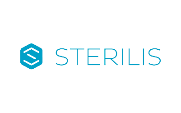 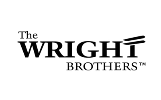 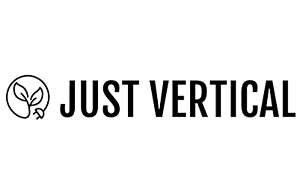 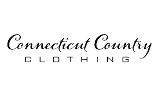 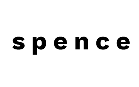 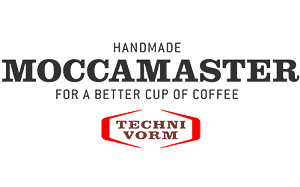 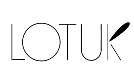 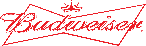 Stock (OTC: NEXCF) (NEO: NTAR)
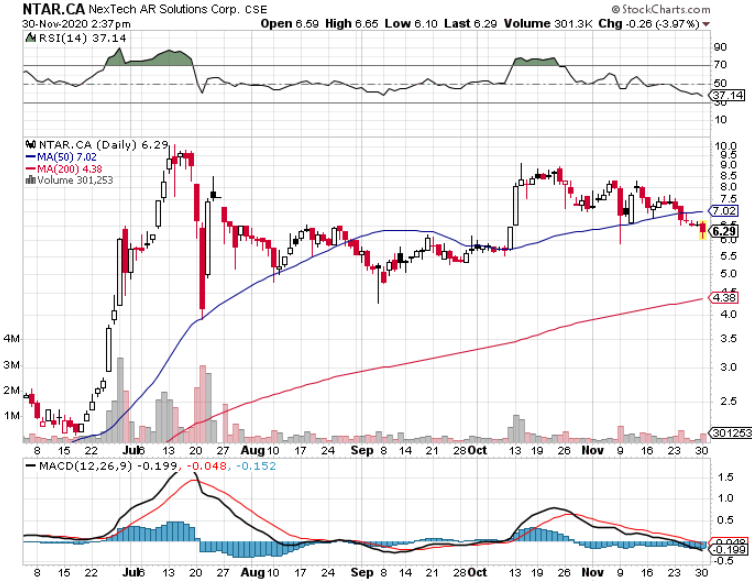 Click to add text
Nextech AR Recent Q4 2020 Highlights
Record Q4 2020 Total Bookings of $7.3 million +275% growth over the same period last year 
CEO Evan Gappelberg purchased 250,000 shares. This purchase brings his 2020 purchased shares to 1,279,885 common shares of Nextech.
Announced the launch of its groundbreaking “Genie in a Bottle” human hologram AR marketing platform and new eCommerce store for its TruLyfe brand of human supplements.
Company graduated from the CSE and received approval to list its common shares with the NEO Exchange (“NEO”) senior exchange.
Announced that it is expanding its services into the Asia-Pacific market after establishing a presence in Singapore. 
Achieved a record-breaking 315% increase in Black Friday sales year-over-year across its AR eCommerce platform. 
The Canadian Society of Nephrology (CSN) has chosen Nextech AR’s Virtual Experience Platform (VXP) to host its 2021 Annual General Meeting, taking place May 10-13.
Launched a new collaborative streaming solution with AI and AR enhancements, that integrates with its existing Virtual Experience Platform (VXP) and its ARitize SaaS offerings.
Selected by TEDx Malmö for its first ever virtual event, held on December 12, 2020 in Sweden.
A virtual concert featuring Grammy-nominated artist and member of Migos, Offset, in collaboration with the AXR+EXP concert series. The event was hosted via Nextech’s newly acquired AiRShow app.
The United Nations Educational, Scientific and Cultural Organization (UNESCO) chose Nextech’s Virtual Experience Platform (VXP) for its “High-Level Futures Literacy Summit.”
Senior Exchange, NEO Uplisting - Canada
NEO is a dynamic FinTech company that provides next generation capital-raising and liquidity solutions, all designed around our core values of fairness, liquidity, efficiency, and unrivaled client service.
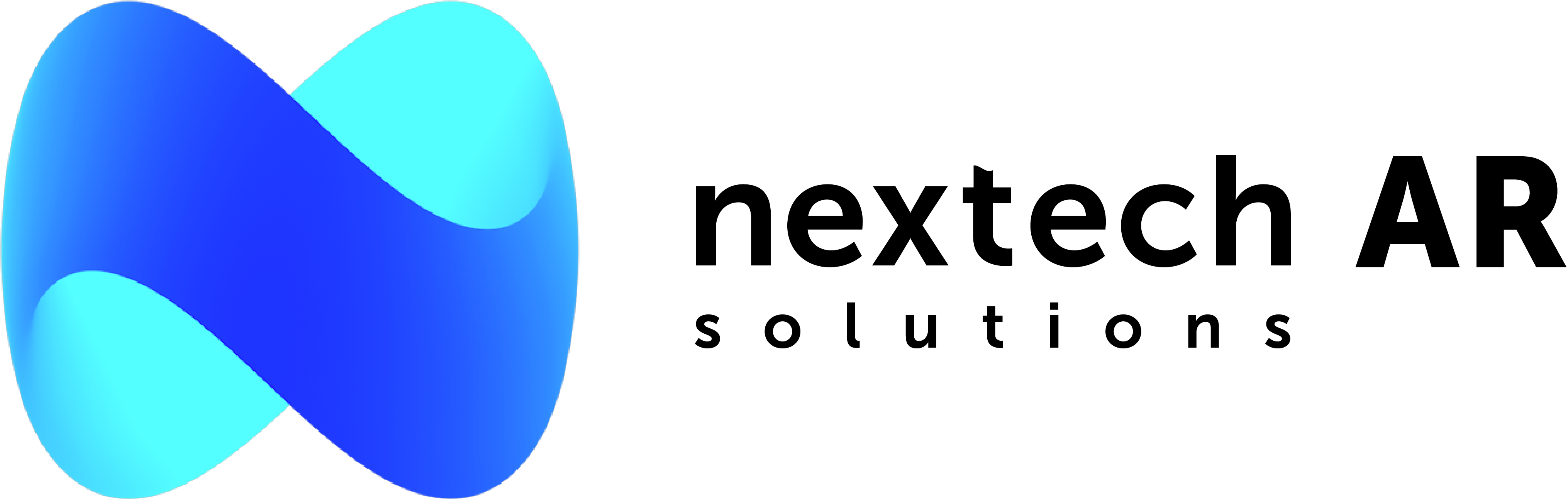 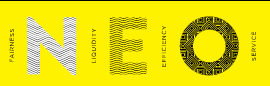 Jan 5th NexTech update:
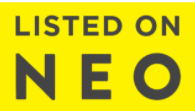 Nasdaq Uplisting Application Filed...
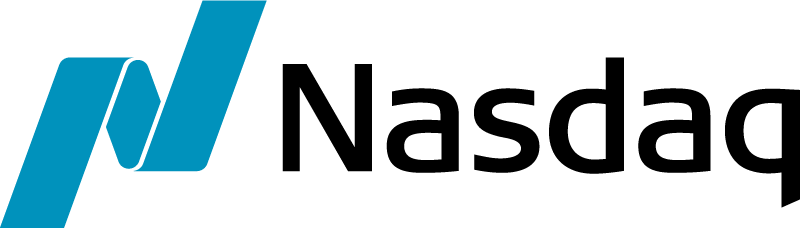 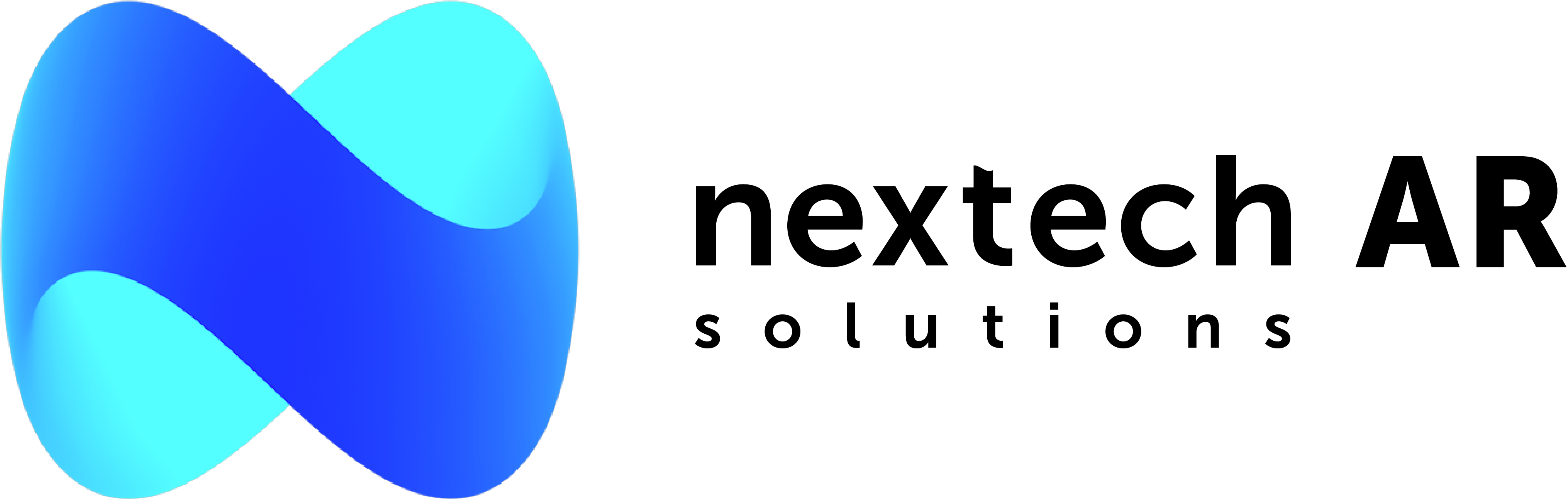 Nextech update:
70+ marketplaces in 50 countries
1 in 10 of the world's securities transactions
3,500 listed companies
$9.1 trillion market value
10,000+ corporate clients.
Jul. 2nd: Nasdaq application
Aug. 7th: 1st response 
Nov. 13th: 2nd Response 
Dec. 21st: 3rd Response
STATUS: Pending approval
Company Is Being Led by Fortune 500 Executive Team
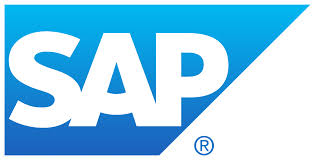 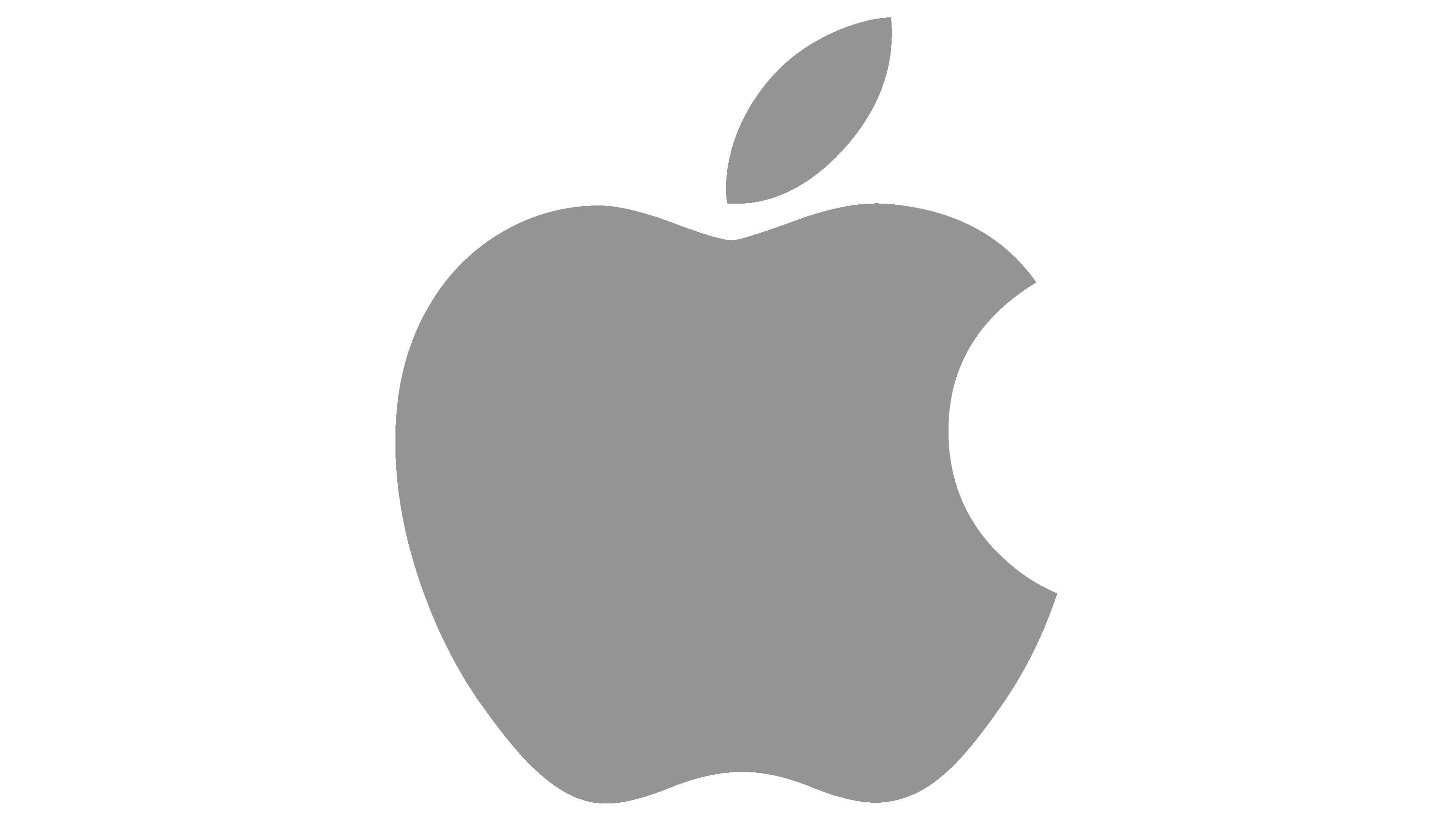 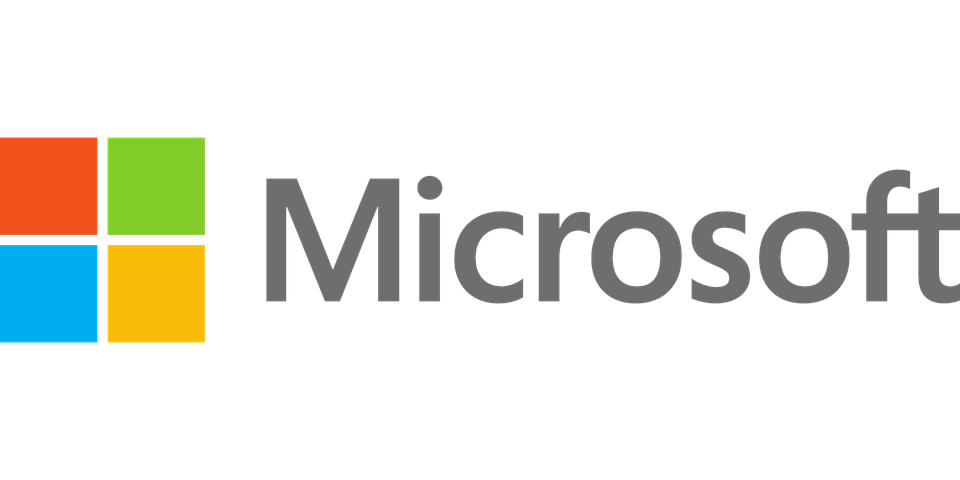 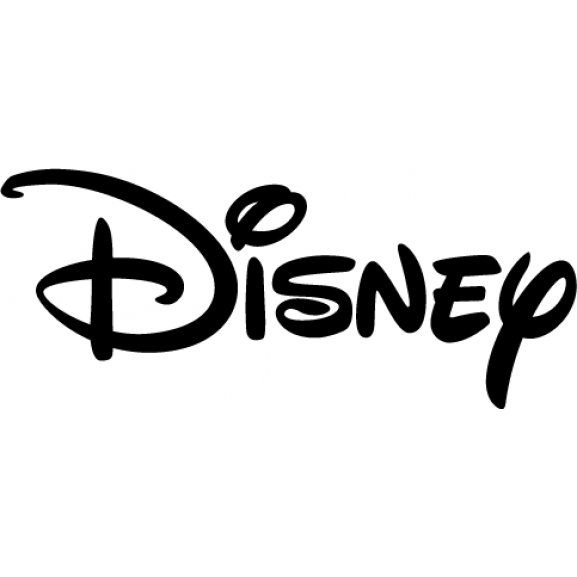 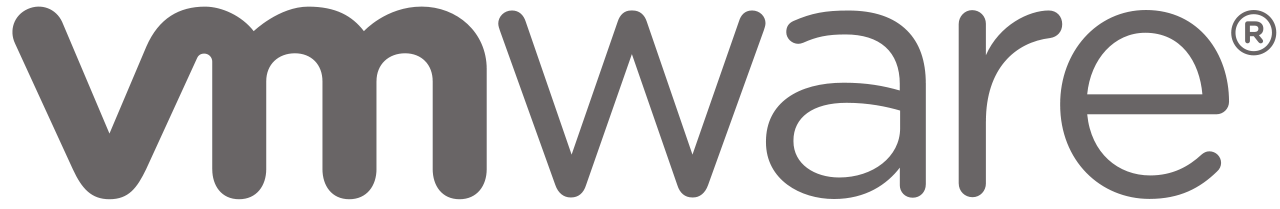 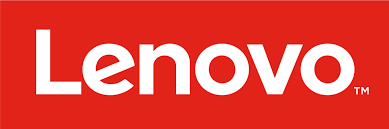 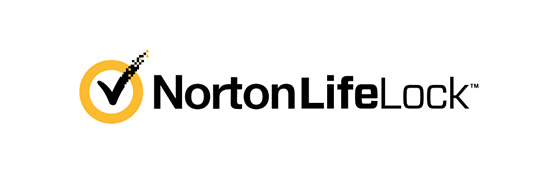 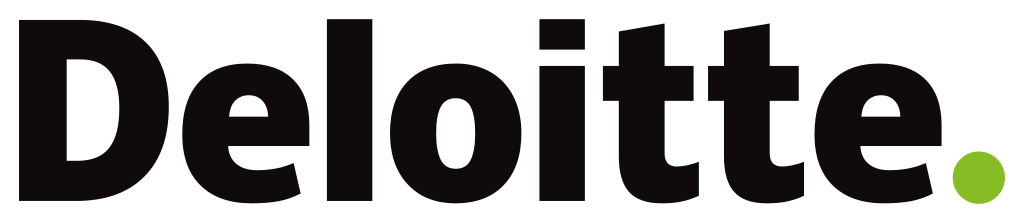 Leadership Team + 235 talents and growing
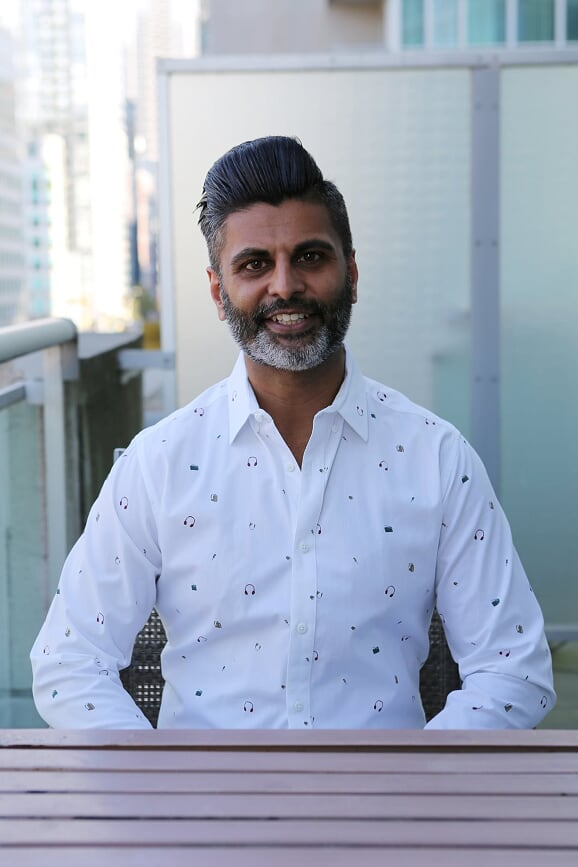 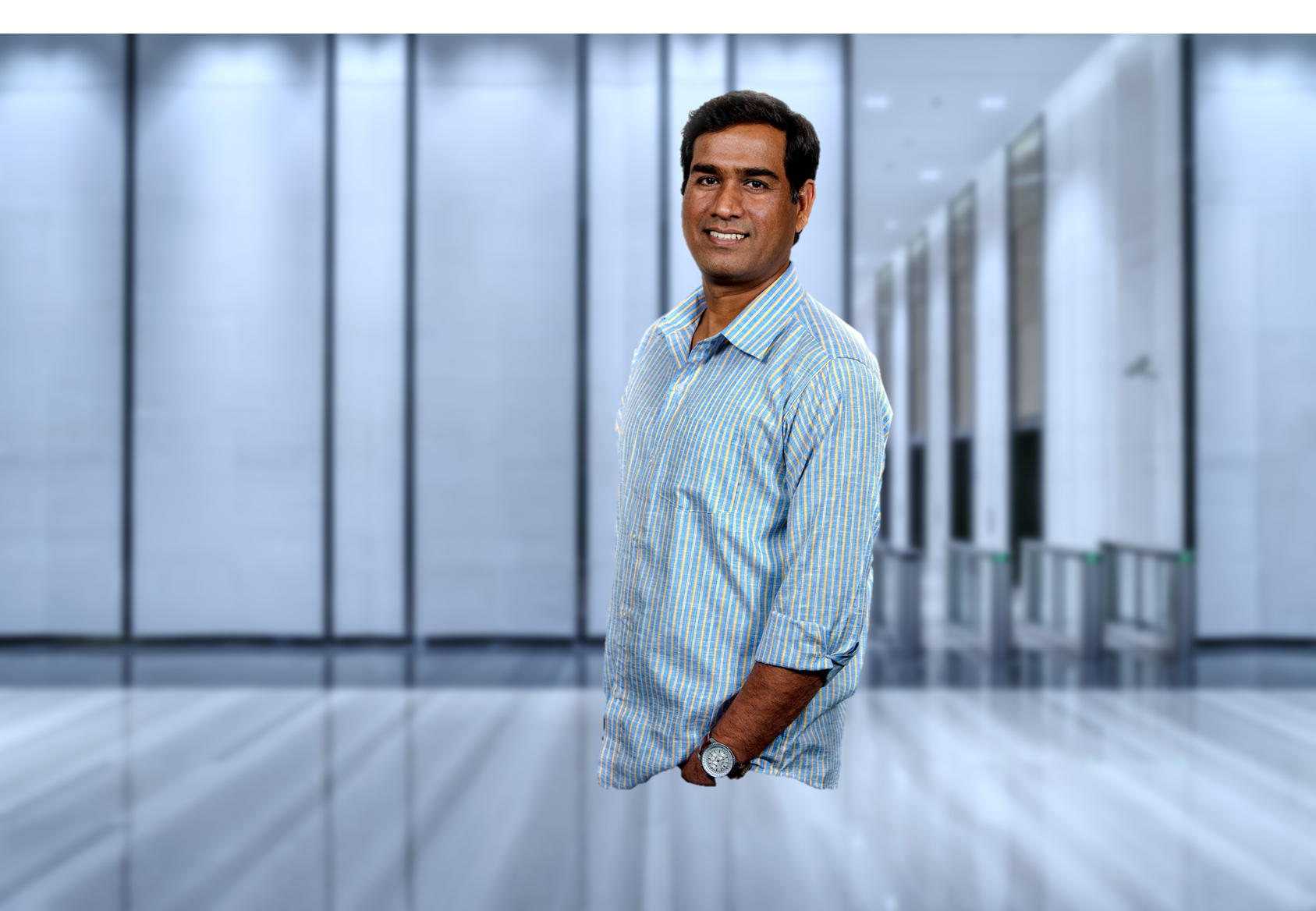 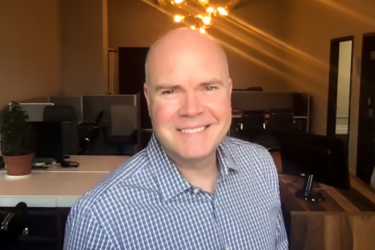 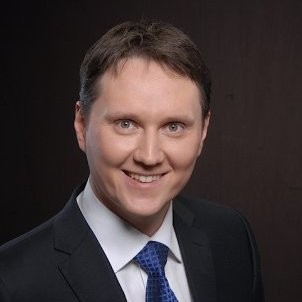 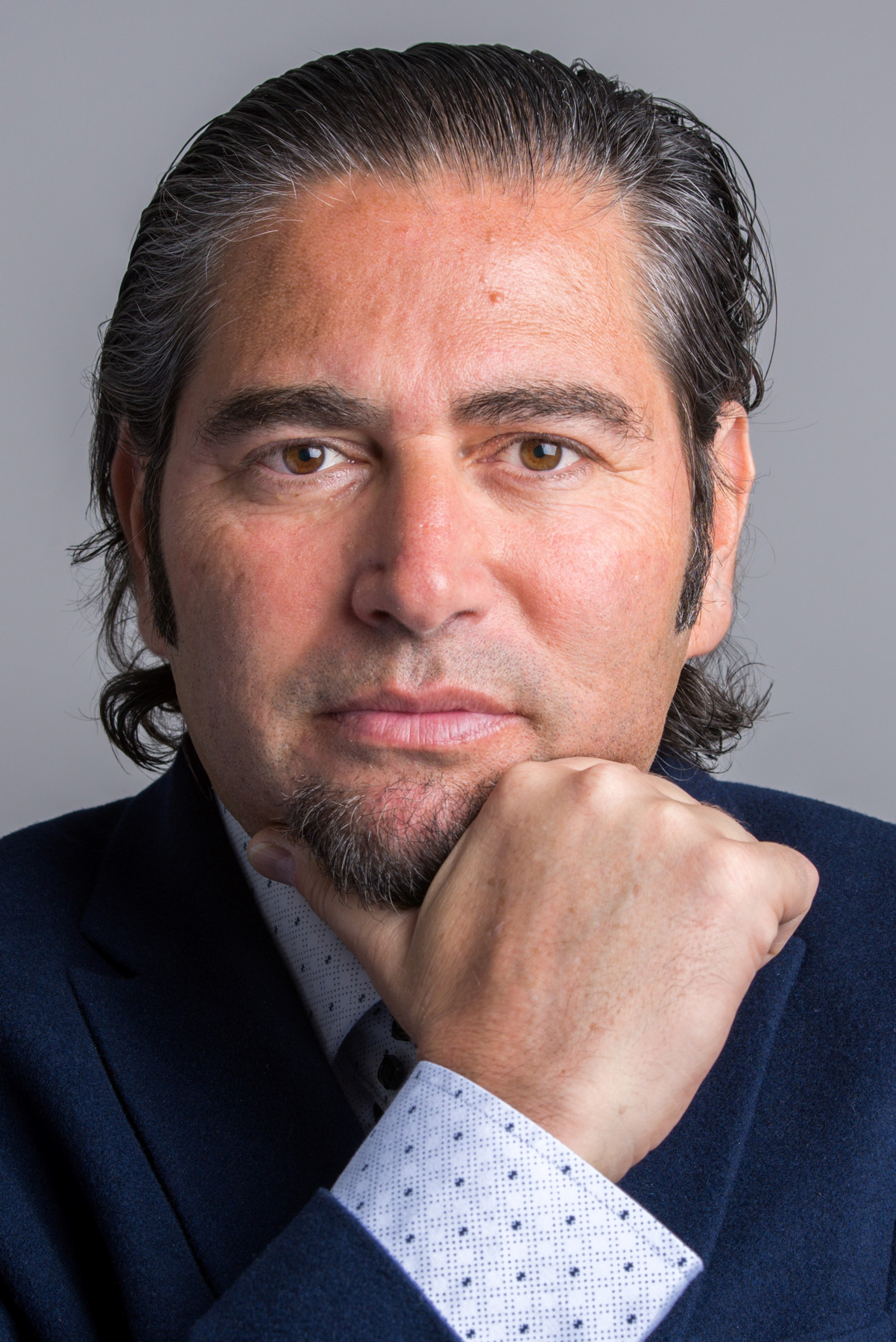 Evan Gappelberg
CEO and Founder
Paul Duffy
President
Eugen Winschel
COO
Kashif Malik, CPA, CA
CFO
Hareesh Achi
President of 3D/AR Advertising
Over 15 years of experience of financial experience spanning from IPOs, M&A, restructuring and raising capital. Kashif has worked globally with public and private companies including NYSE: MRK TSE: REAL  TSE: CSU. Kashif obtained this Chartered Accountant designation while working at Deloitte.
A 20-year MSFT technology veteran with experience in leading digital transformation and scaling businesses across advertising industry and enterprise organizations.
Creator of the HumaGram and inventor of the patent for Holographic Telepresence over the Internet (TOIP), Mr. Duffy is a serial entrepreneur with over 25 years of experience in successfully starting, expanding, diversifying and selling global technology companies.
Expertise in creating, funding and running hyper-growth startups both public and private. He took TTWO public $30mill MKT Cap now $14 billion. Extensive experience both as a hands-on operating executive and as a public market’s professional.
An 18-year SAP executive: Over 20 years of leadership experience in the areas of business management, business operations, marketing, product management, digital business, and enterprise artificial intelligence.
Leadership Team + 235 talents and growing
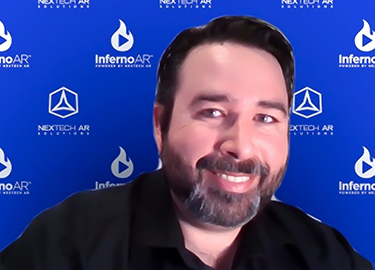 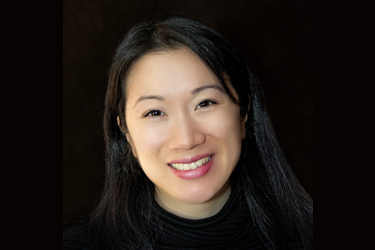 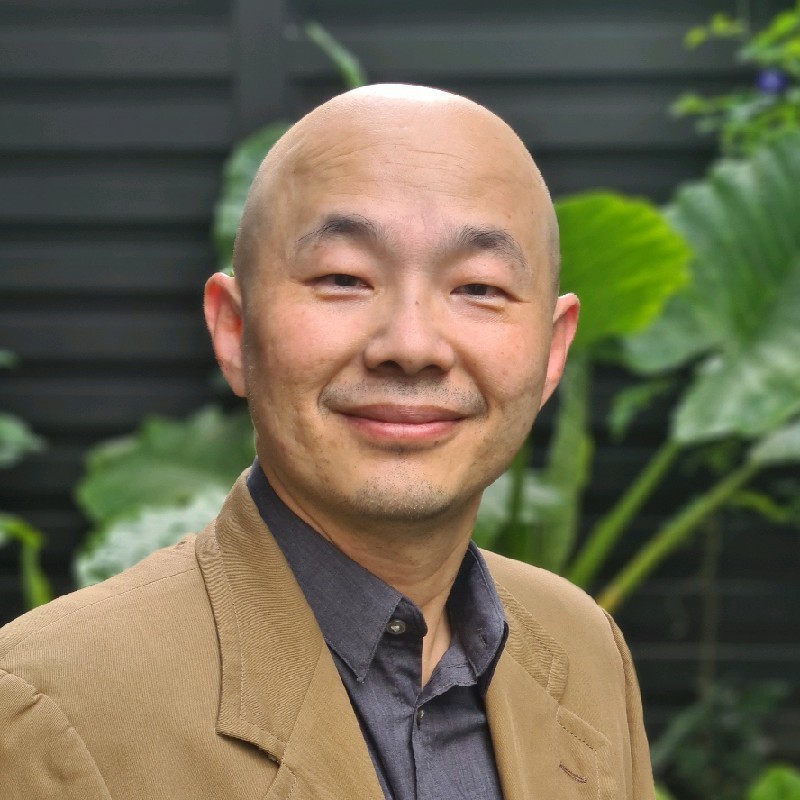 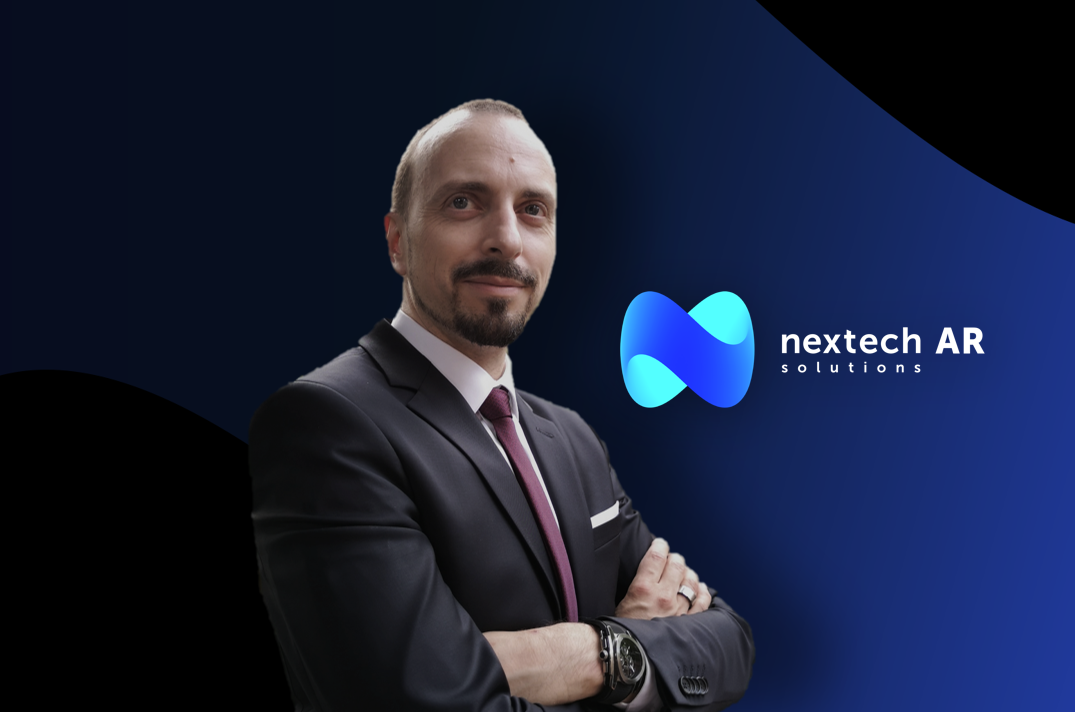 Vivian Chan
Chief Channel Officer-Head of NA Sales
Yau Boon Lim
President & Managing Director Asia-Pacific
Rob Christie
VP Product Development
Guillaume Pascual
Chief Marketing Officer
17+ years-experience in Tech Industry, incl. Apple (NASDAQ: AAPL), Microsoft (NASDAQ: MSFT, Norton-LifeLock (NASDAQ: NLOK). In depth Digital Marketing experience, specialized in global multi–channel campaigns and online advertising.
Vivian Chan is a technology executive who has been involved in launch, monetization, sales and marketing for 3 waves of disruptive technology: Analytics; Cloud and Computer Visioning - the intersection of 3D and AI.
Previously, the Vice President of Marketing & Strategy, for SAP Asia Pacific. Yau Boon Lim has more than 25-years' experience in strategy, planning, marketing, operation and business management across multiple industries in the Asia Pacific. IBM, MOT, SAP
Full Stack Developer-Code cracker-expert in technical problem solving and rapid prototyping for experimental technologies as well as innovating existing tech.
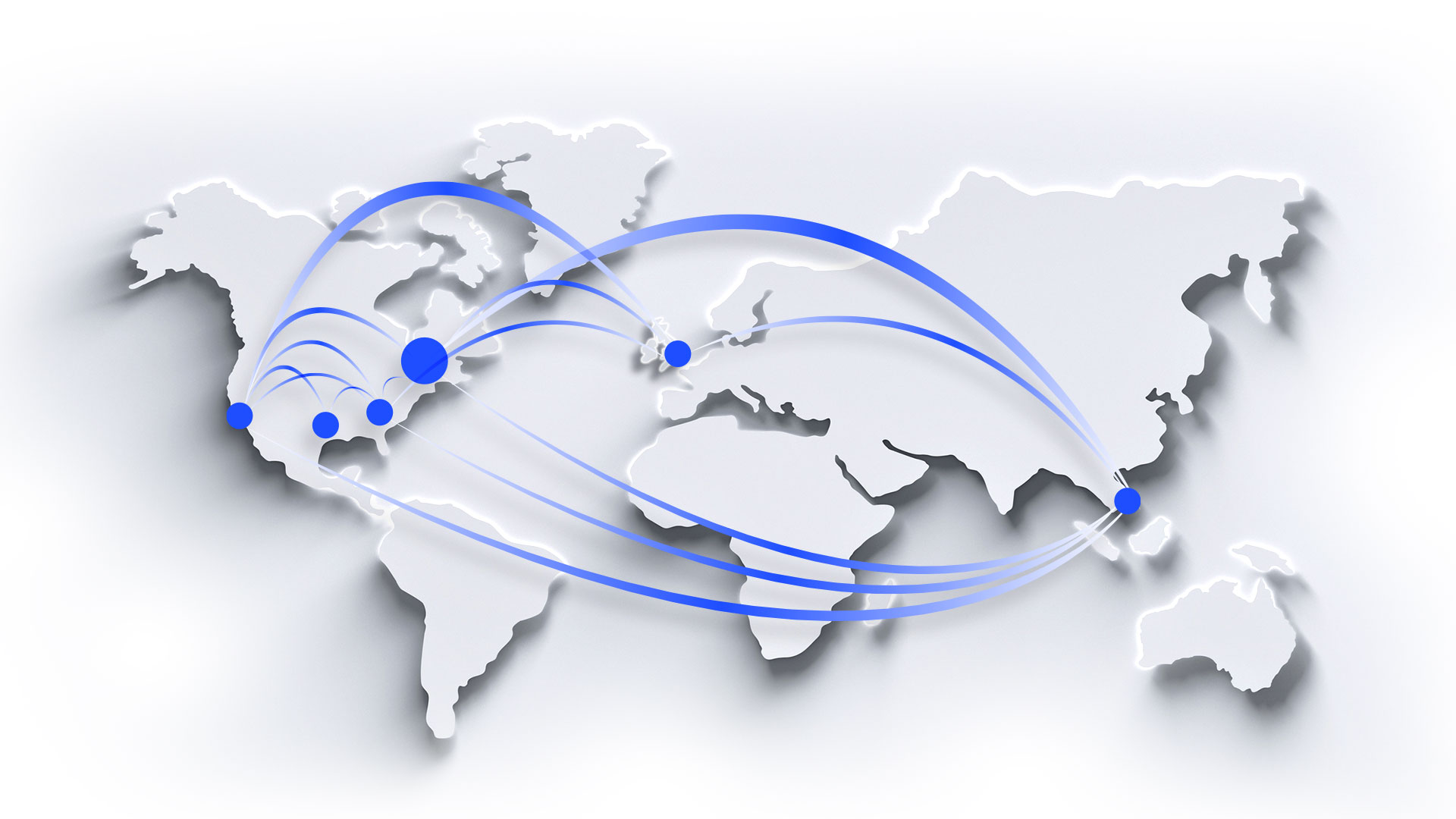 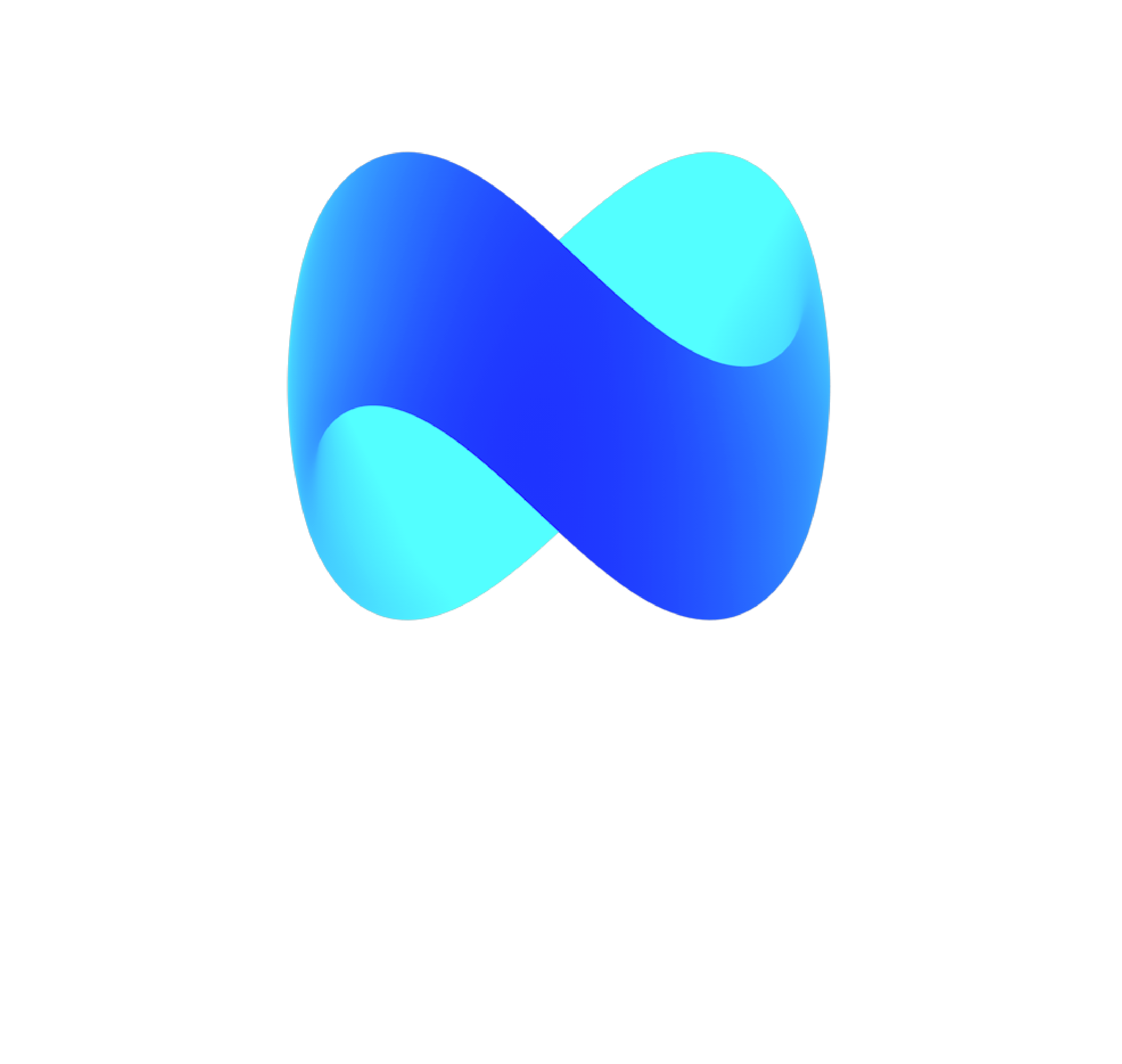 We Have a Global Sales Footprint
54
NexTechAR.com  | NexTech AR Solutions Inc. © 2020 | All Rights Reserved | (CSE: NTAR) (OTC: NEXCF)
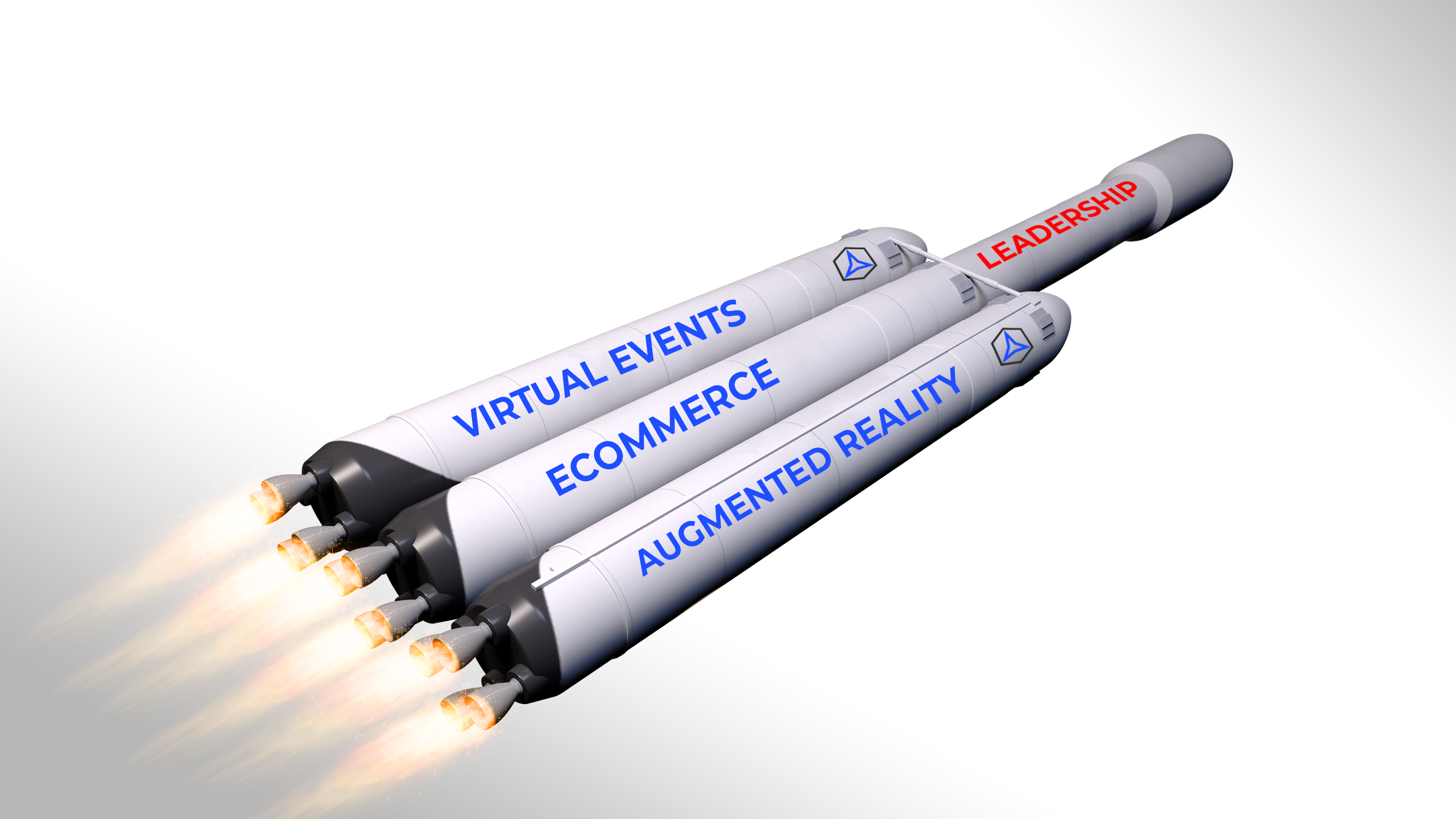 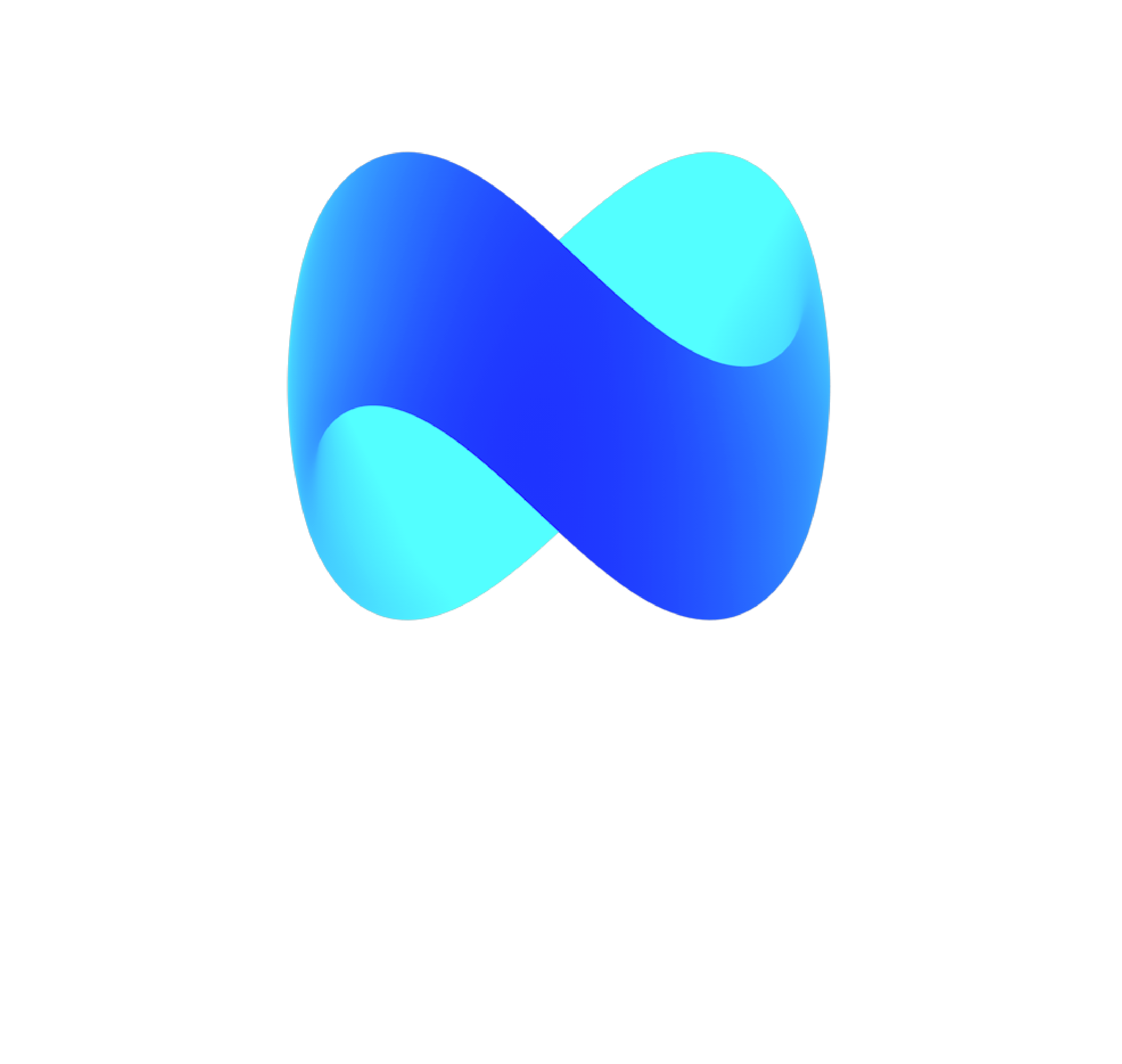 Positioned for Exponential Growth​
What’s Next?
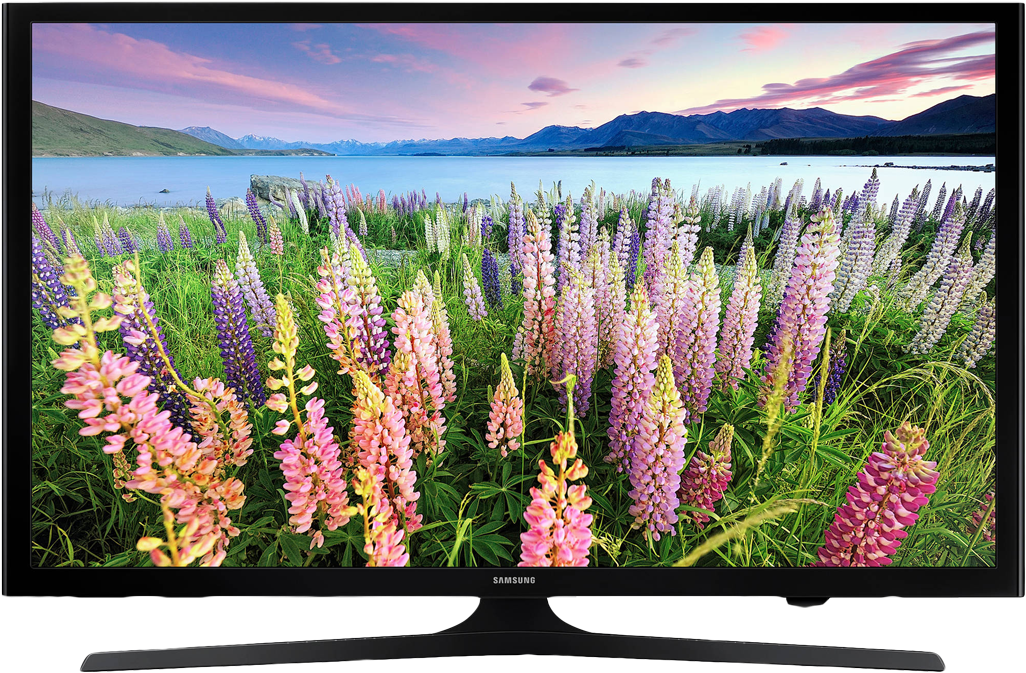